Chuẩn bị
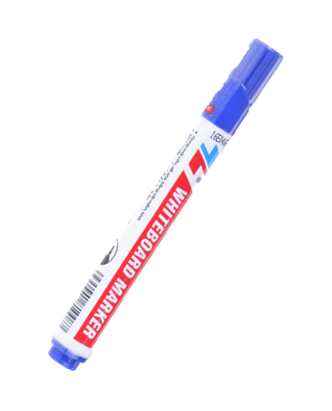 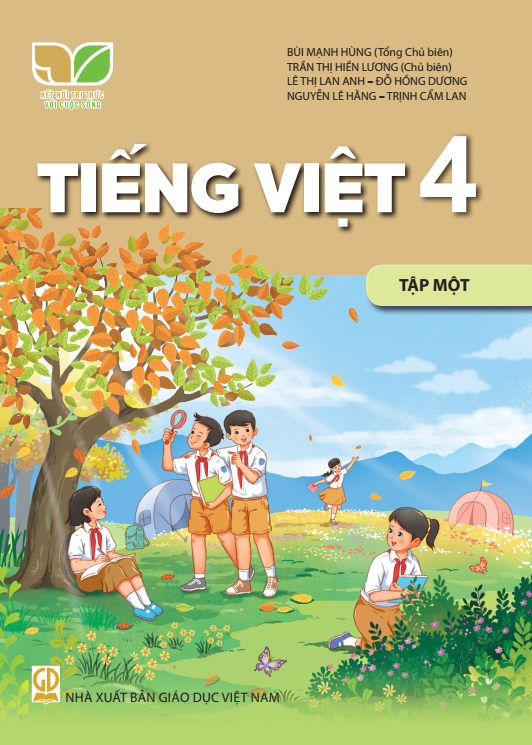 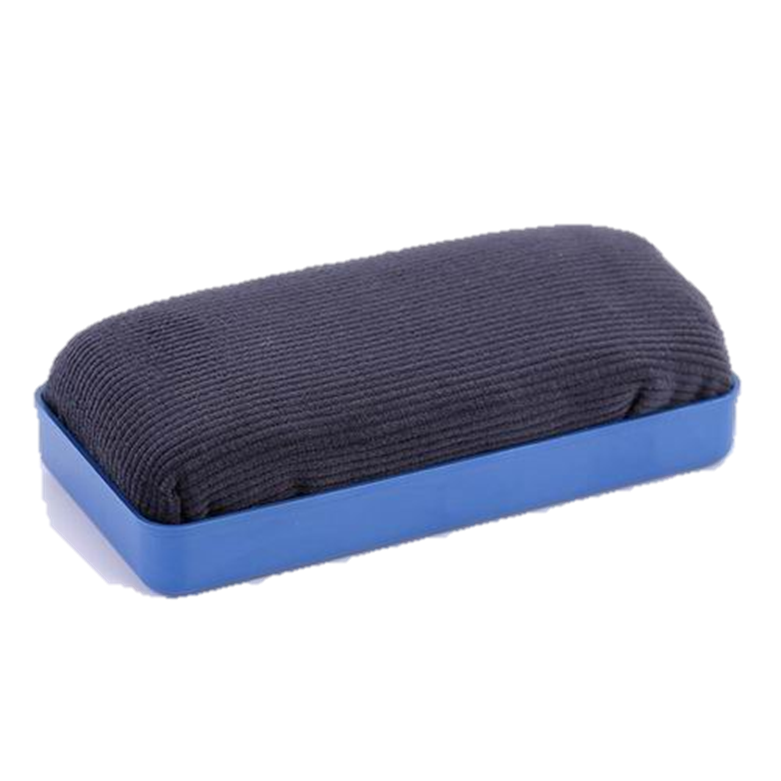 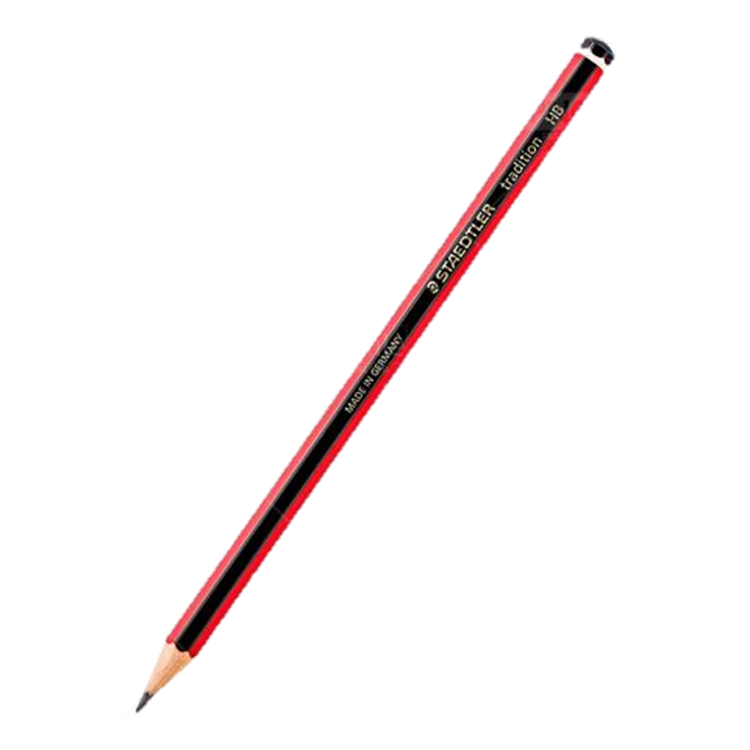 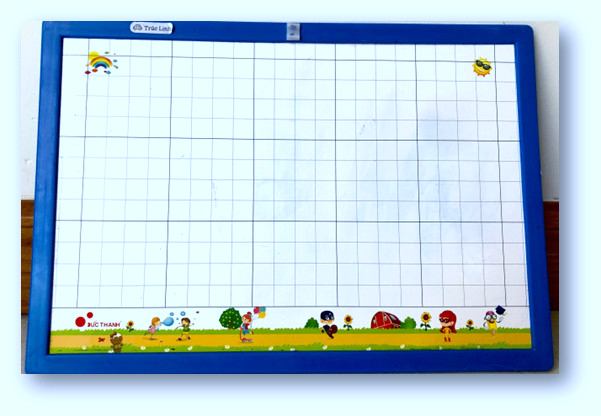 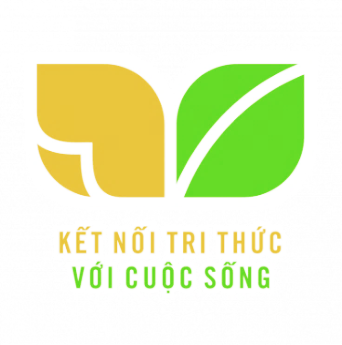 TIẾNG VIỆT 4
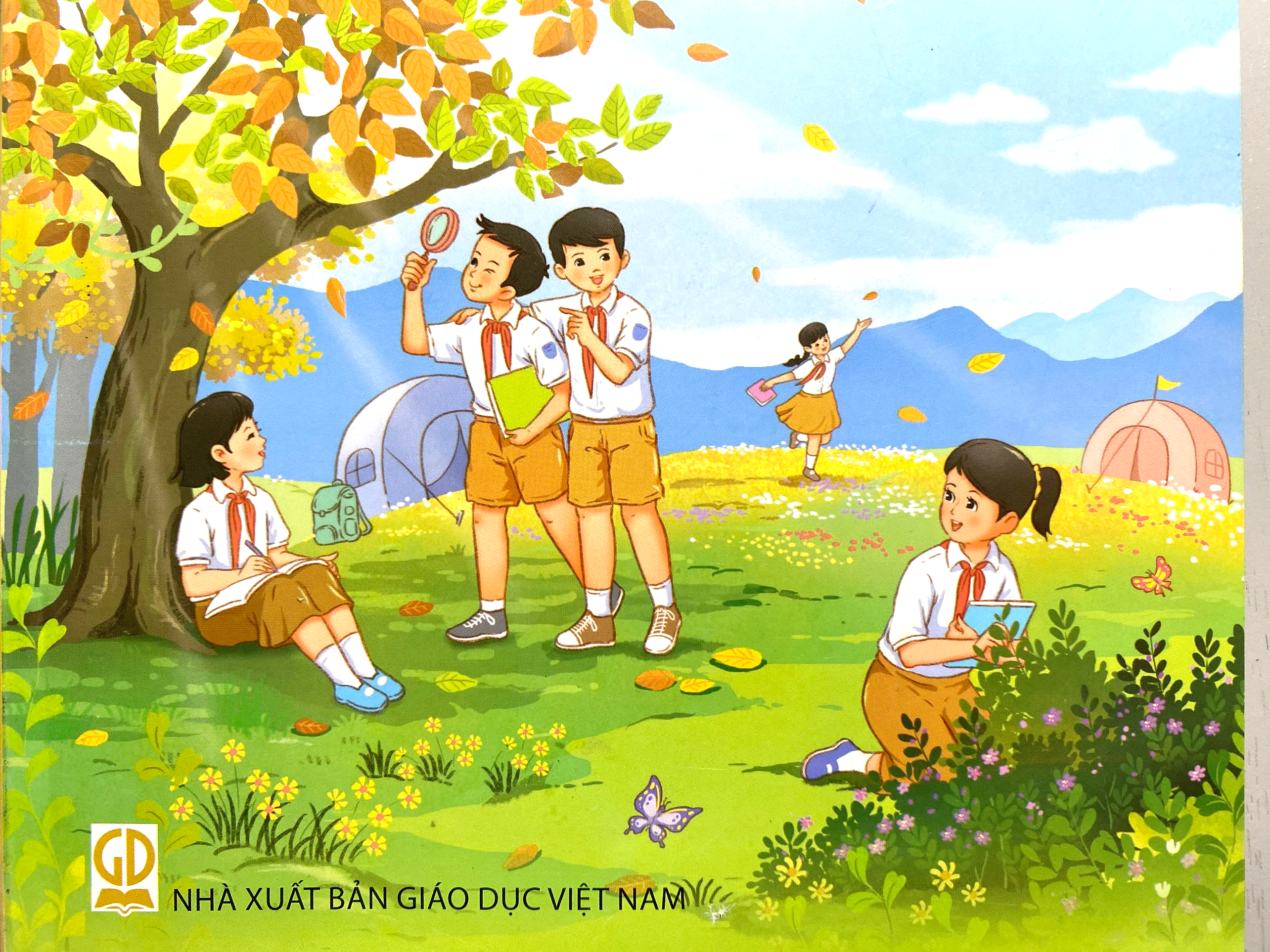 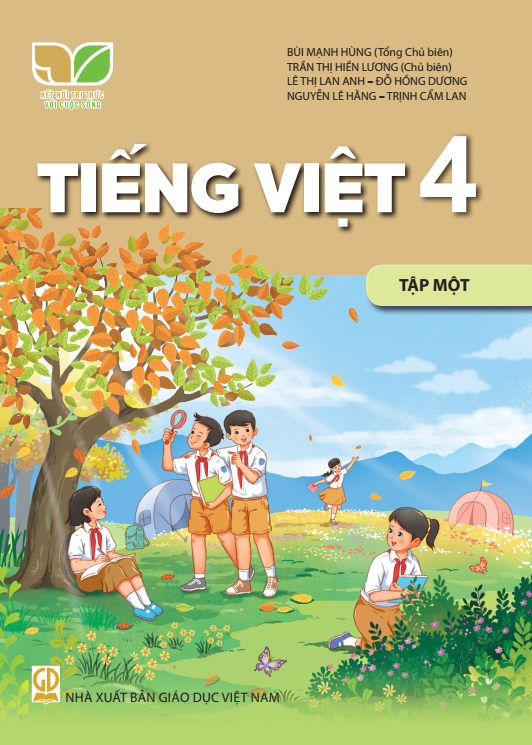 [Speaker Notes: Chào mừng các em đến với tiết học TV ngày hôm nay nhé!]
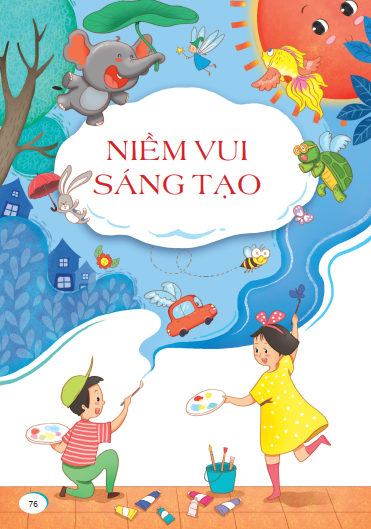 KHỞI ĐỘNG
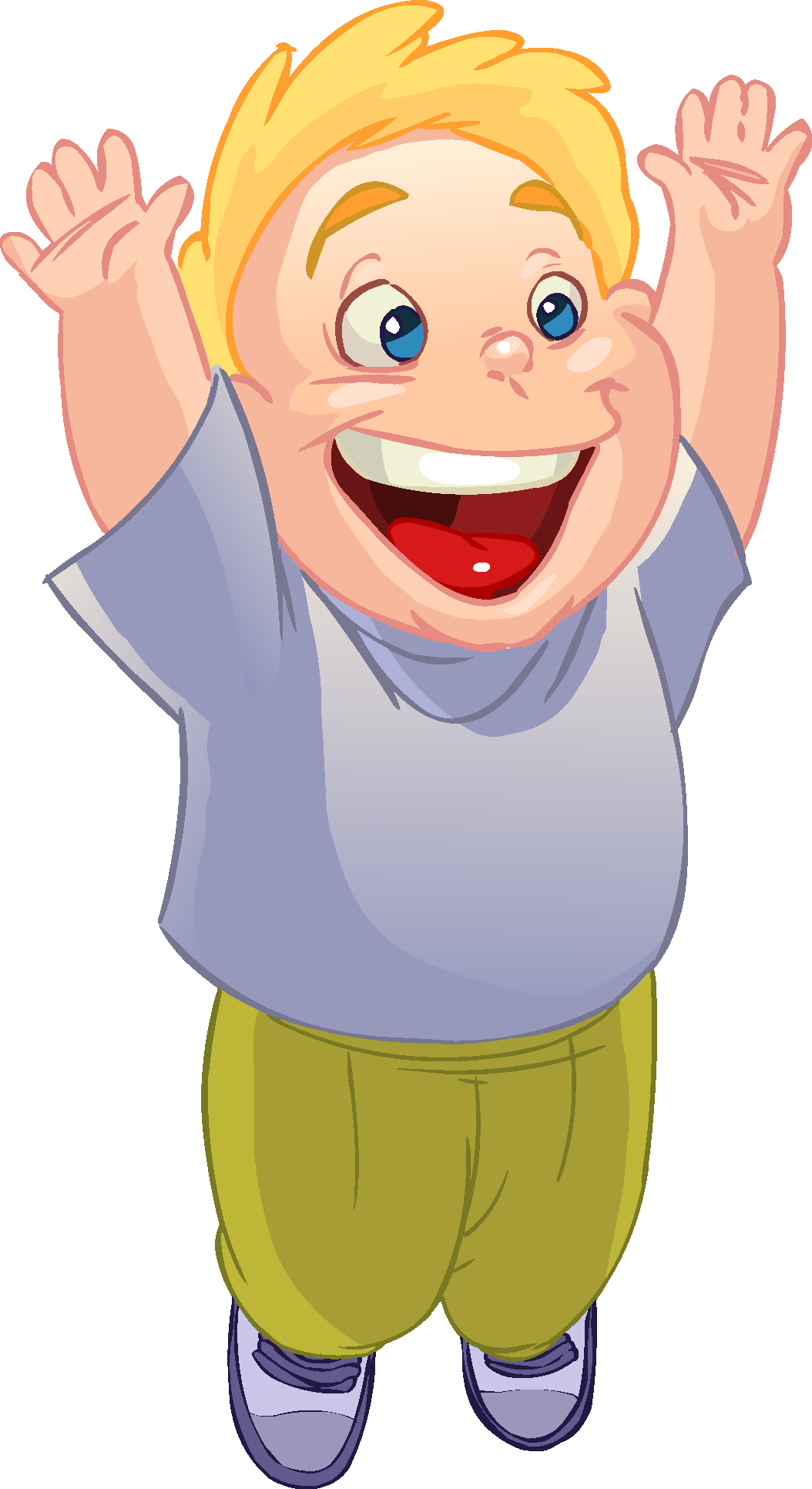 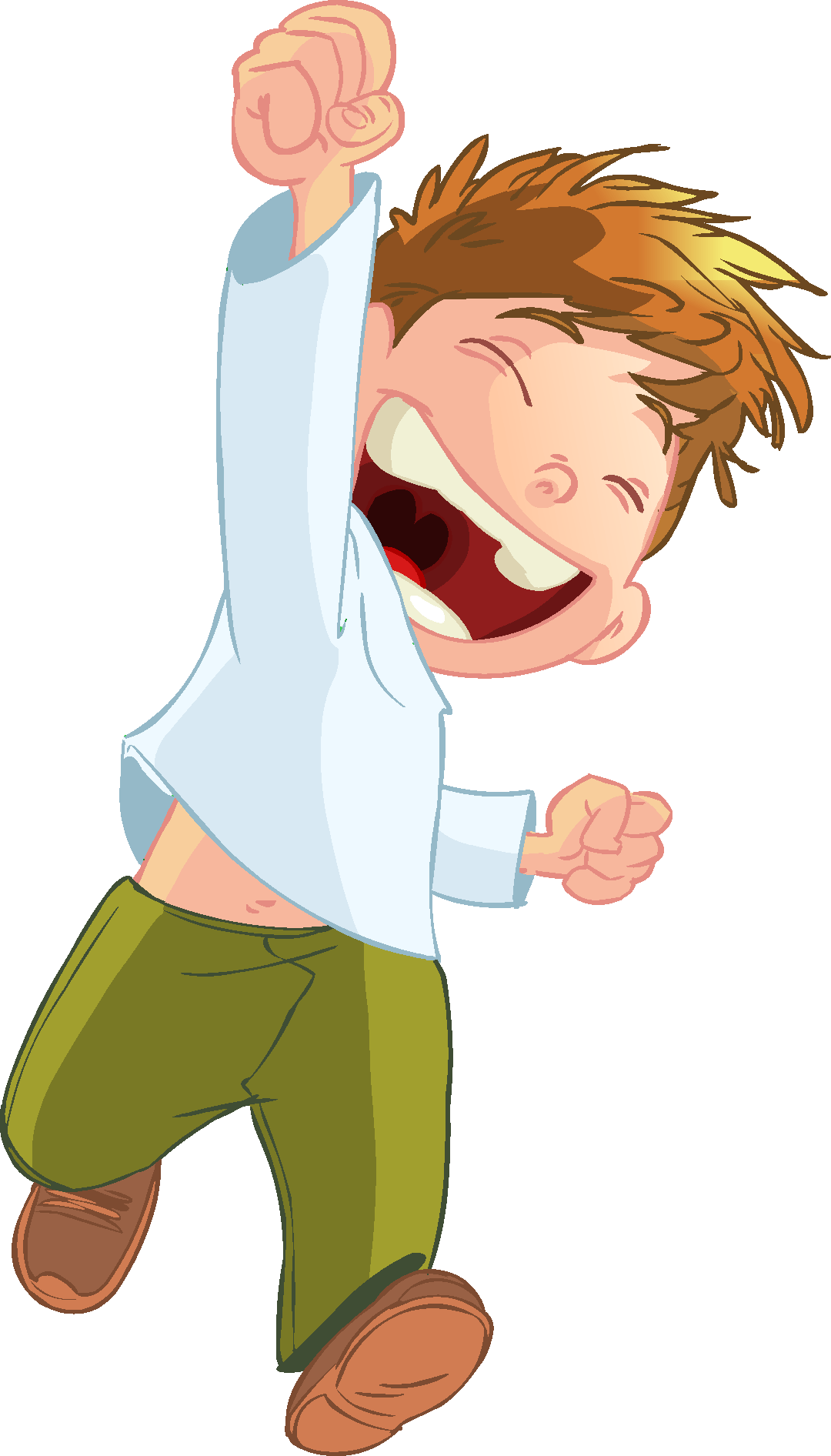 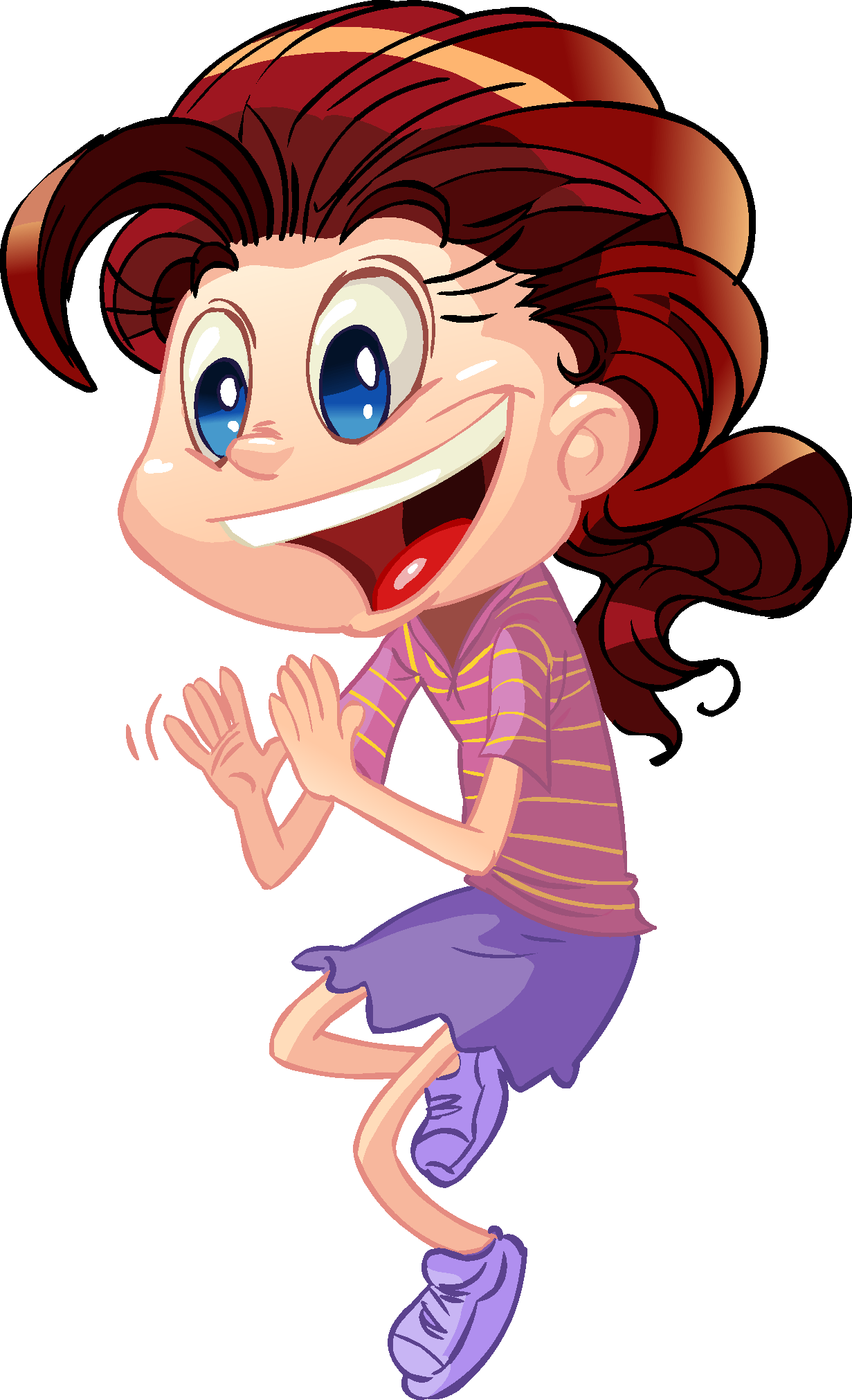 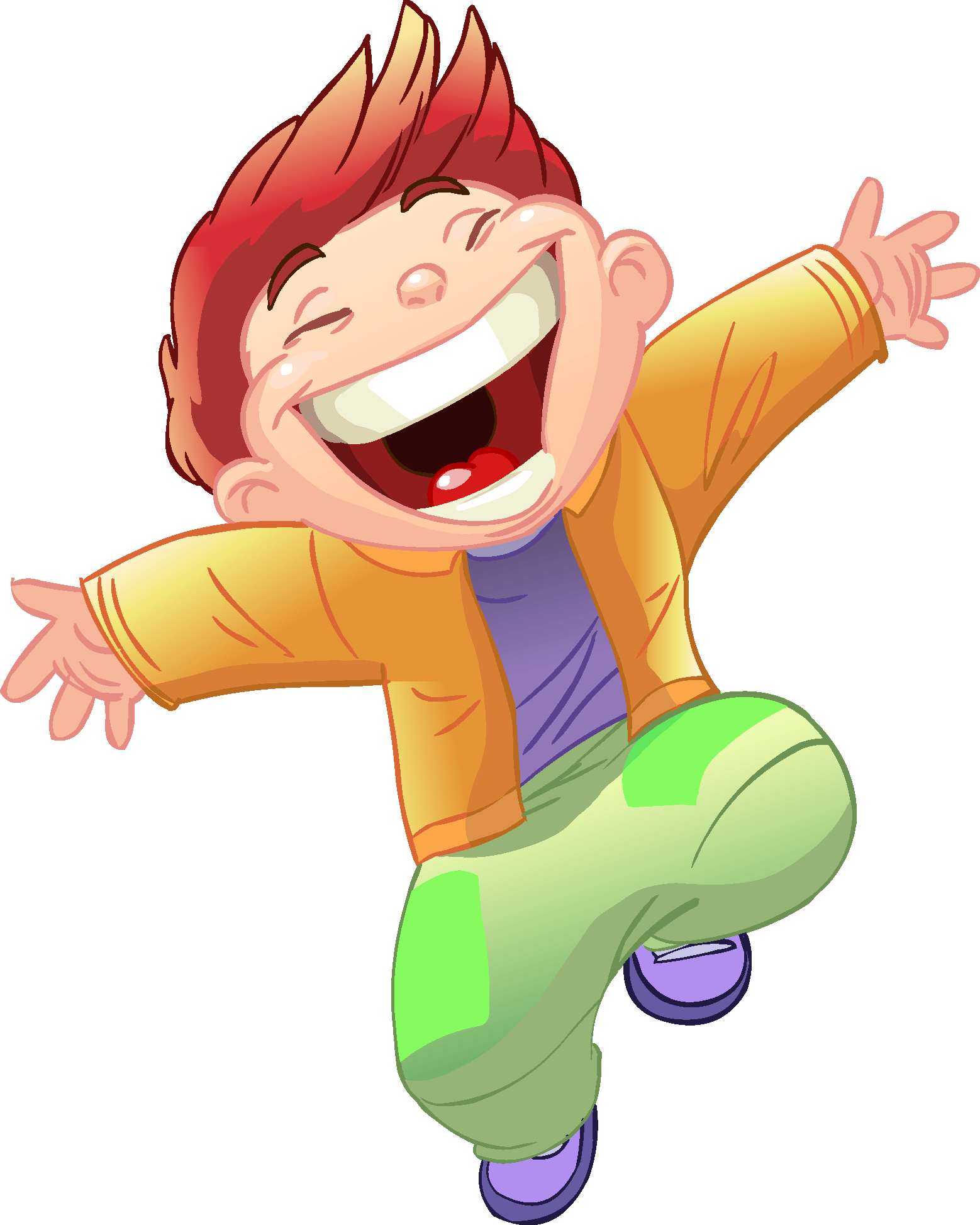 [Speaker Notes: Hoạt động khởi động ngoài lồng ghép kiến thức thì còn để dẫn dắt HS vào bài mới, đặc biệt là để tạo tâm thế thoải mái, vui vẻ cho HS khi bắt đầu học nên thầy cô đừng quá nặng nề về kiến thức mà hãy làm sao để HS hào hứng bước vào tiết học nhé!]
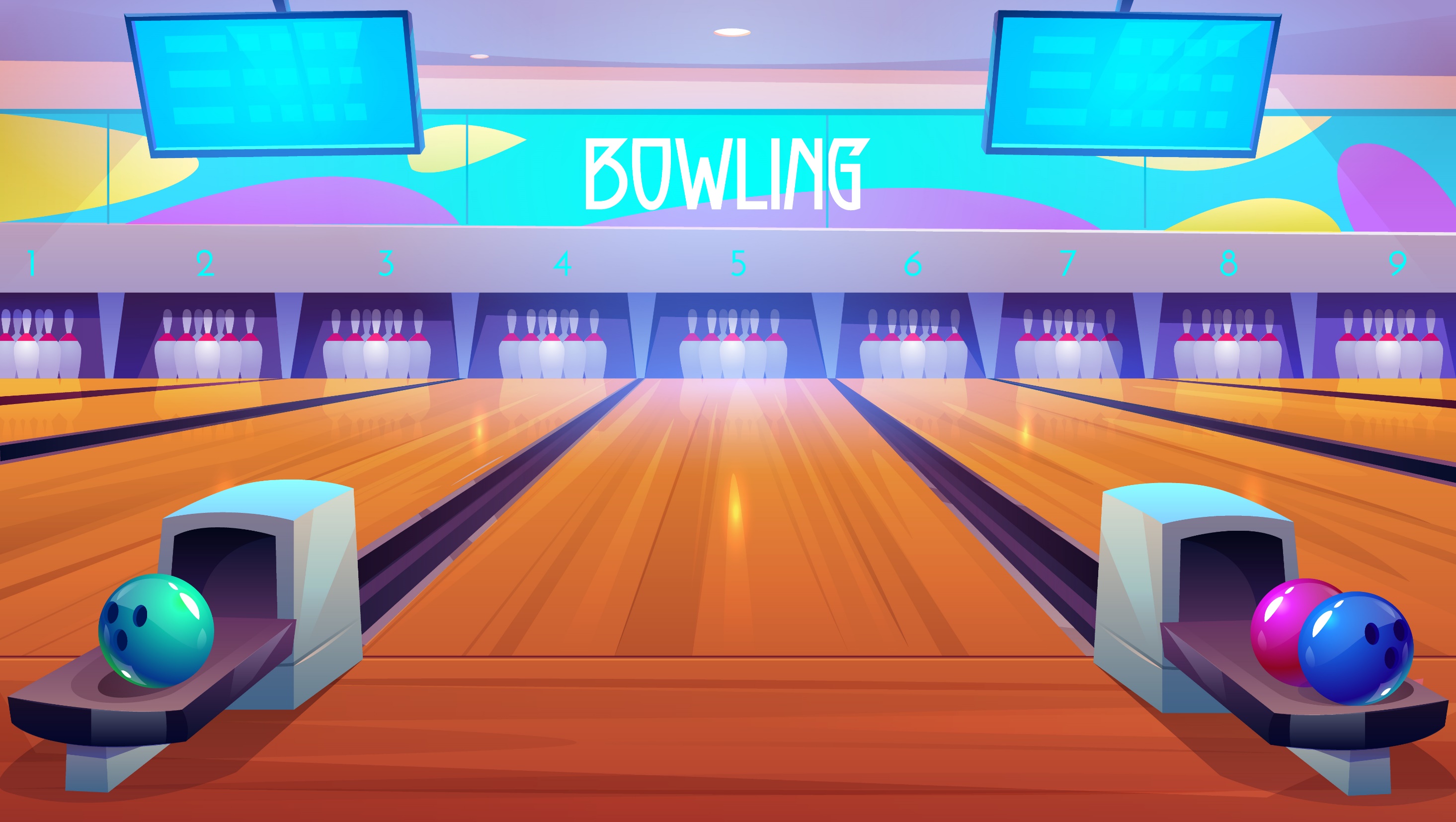 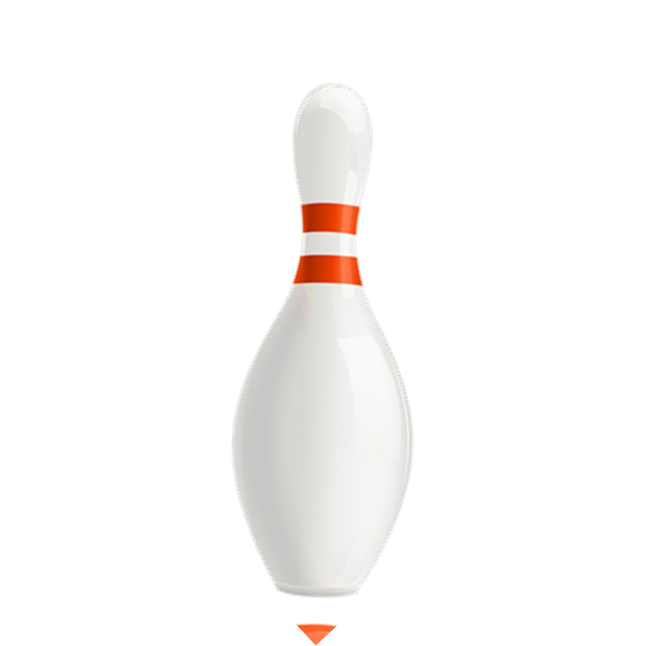 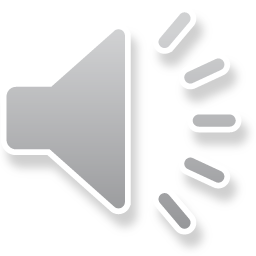 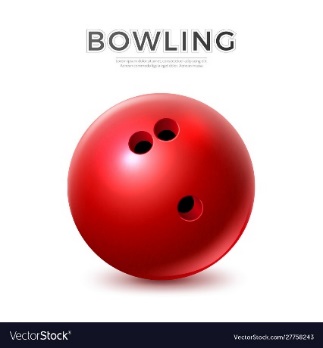 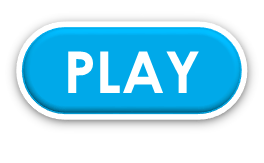 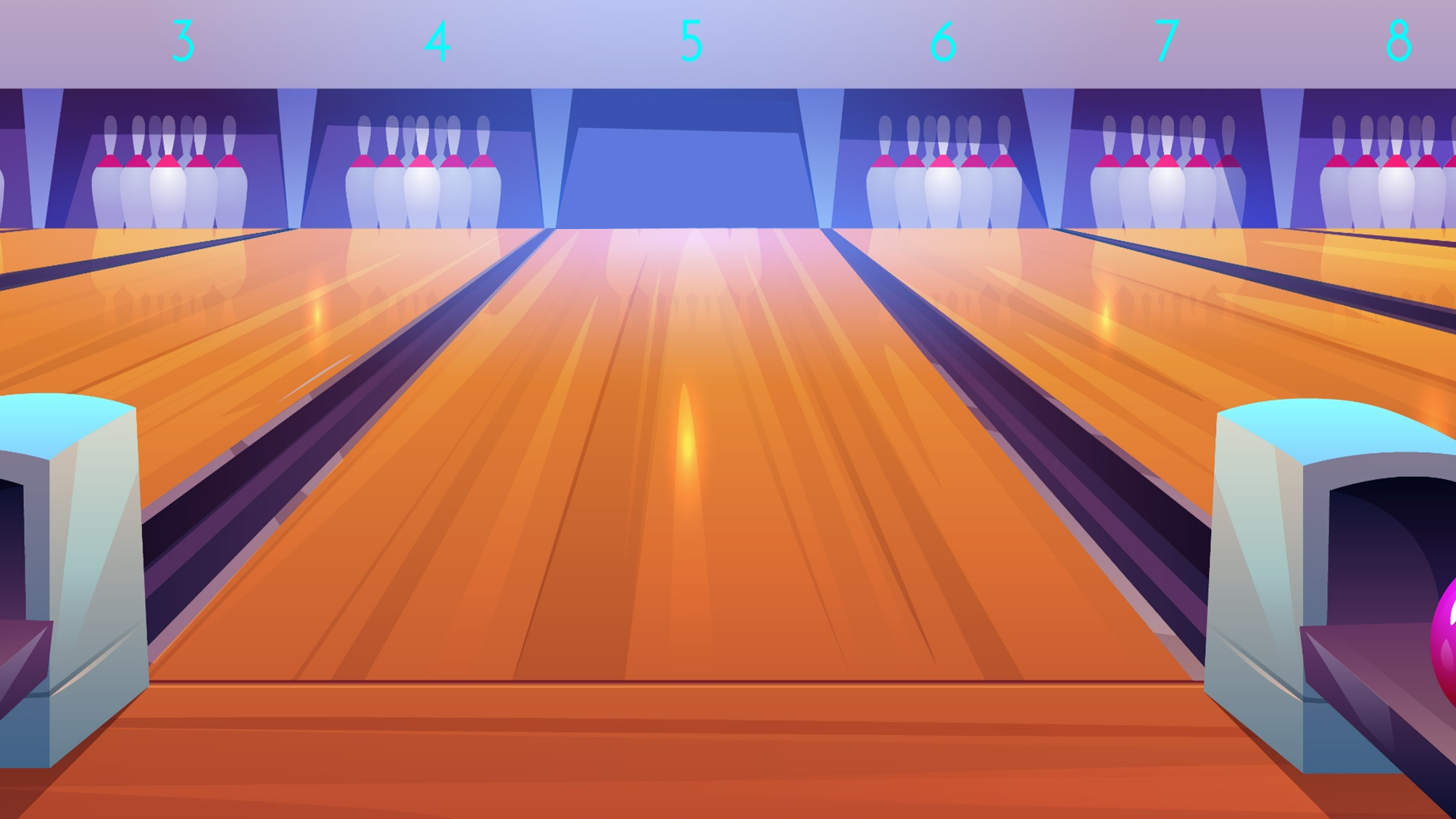 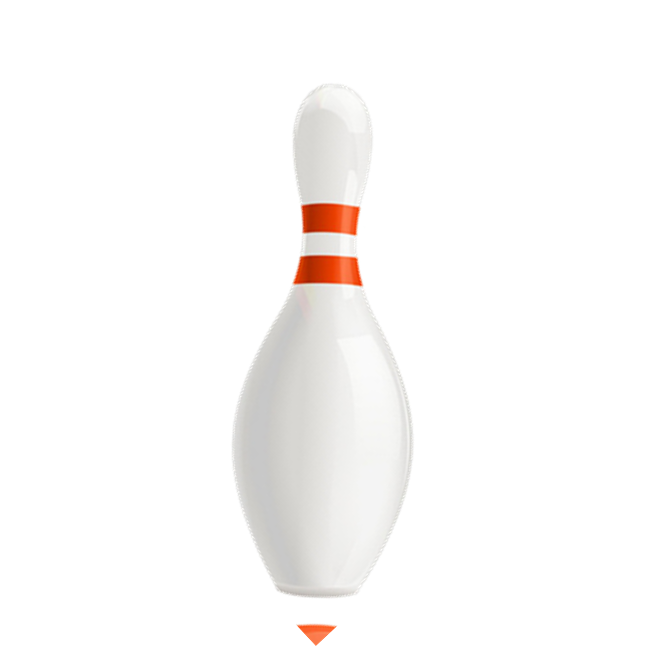 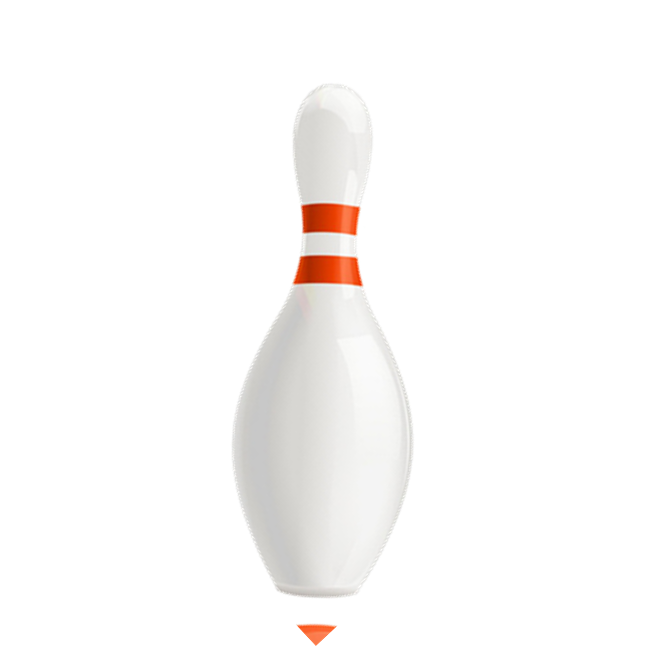 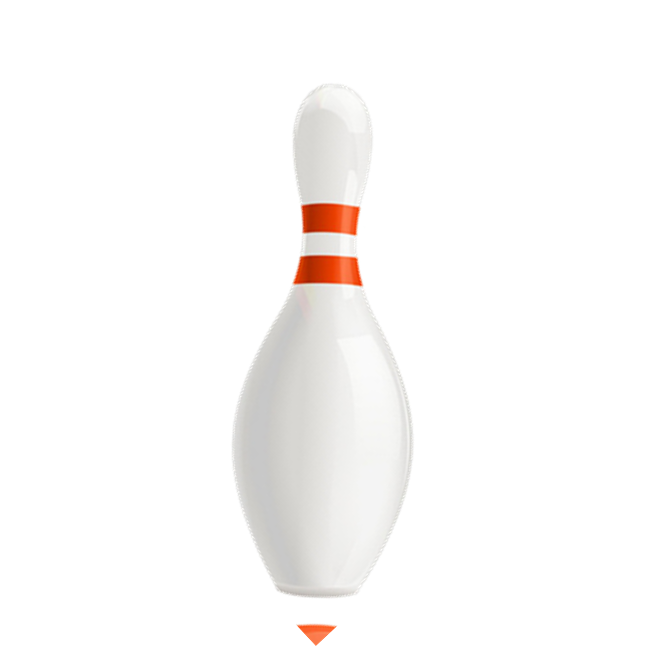 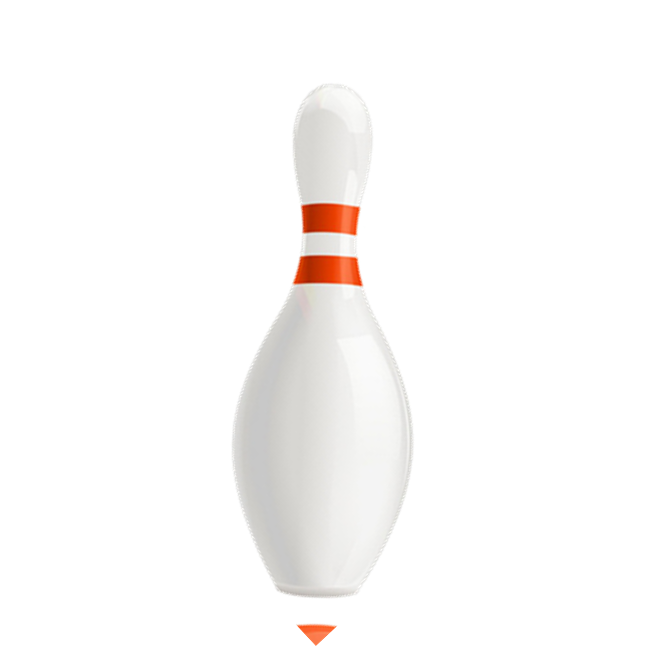 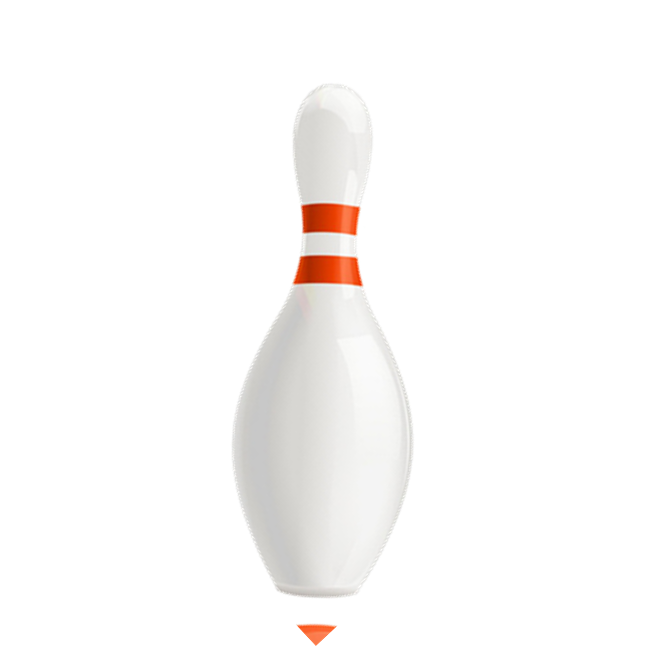 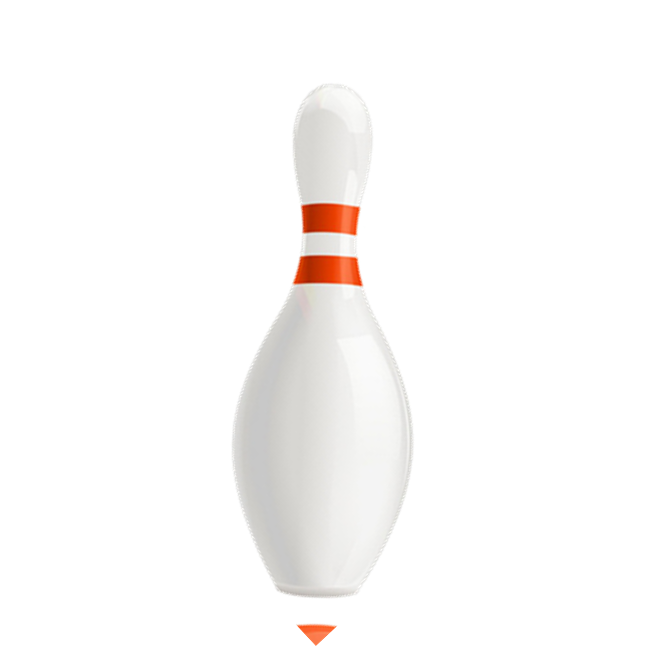 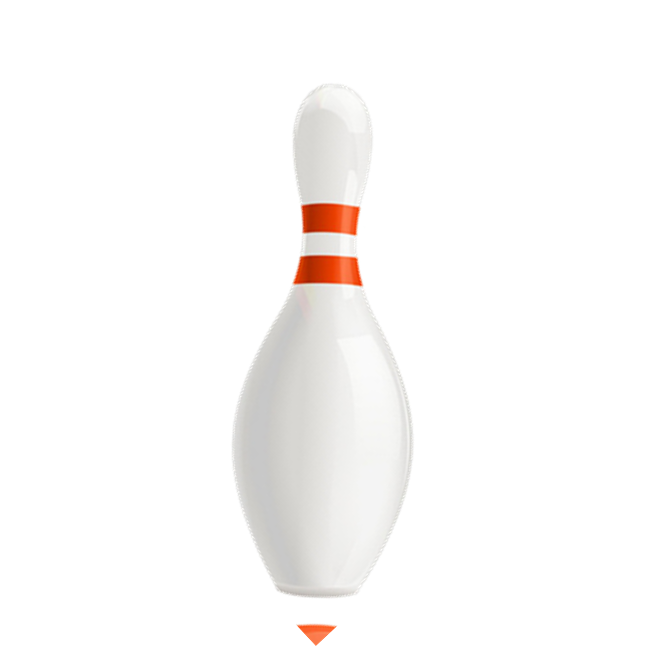 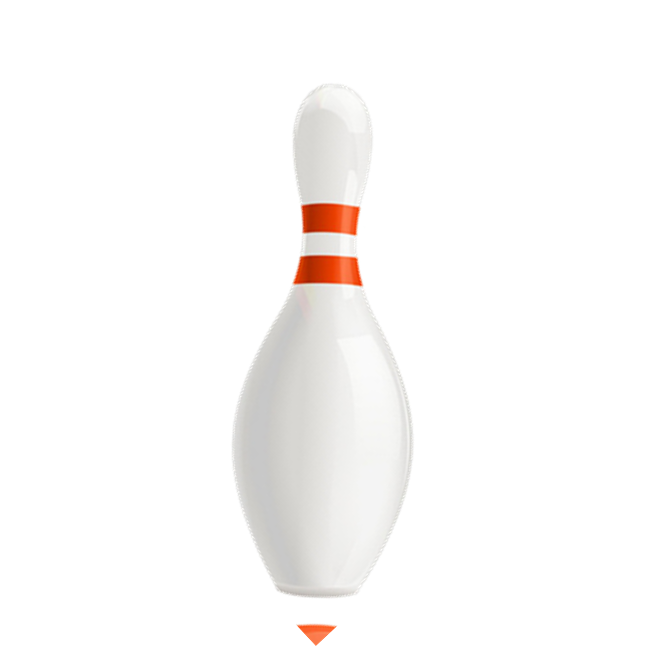 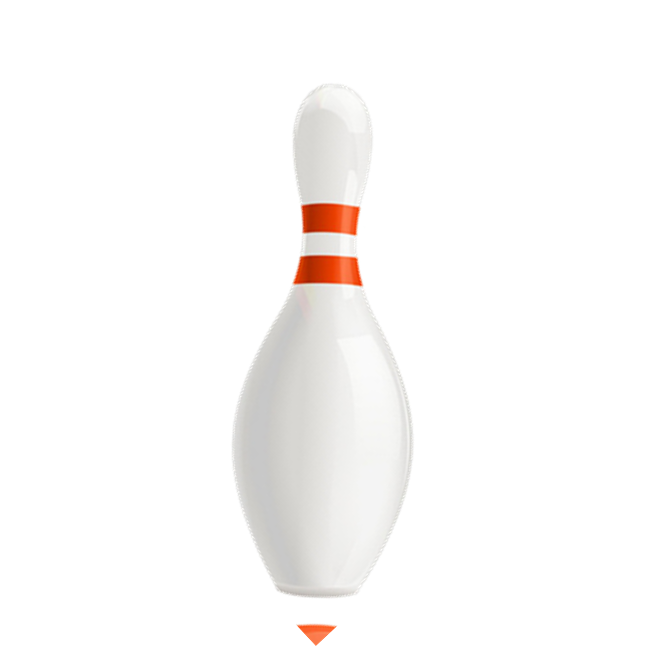 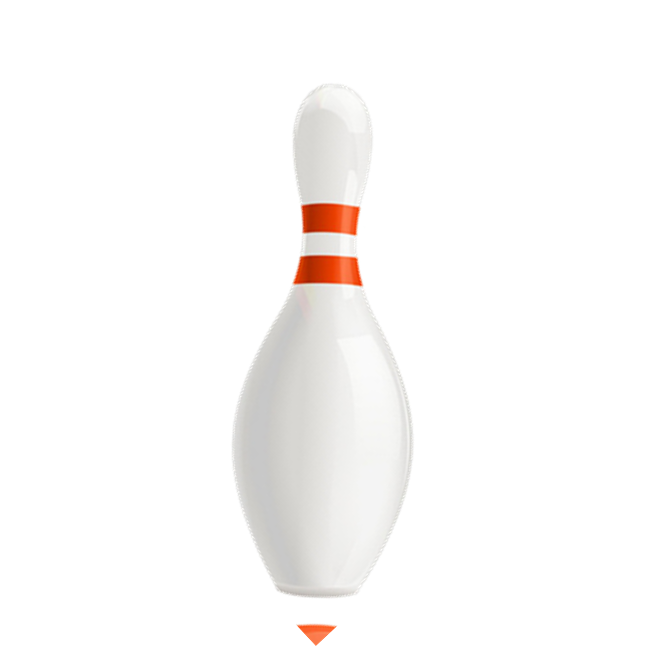 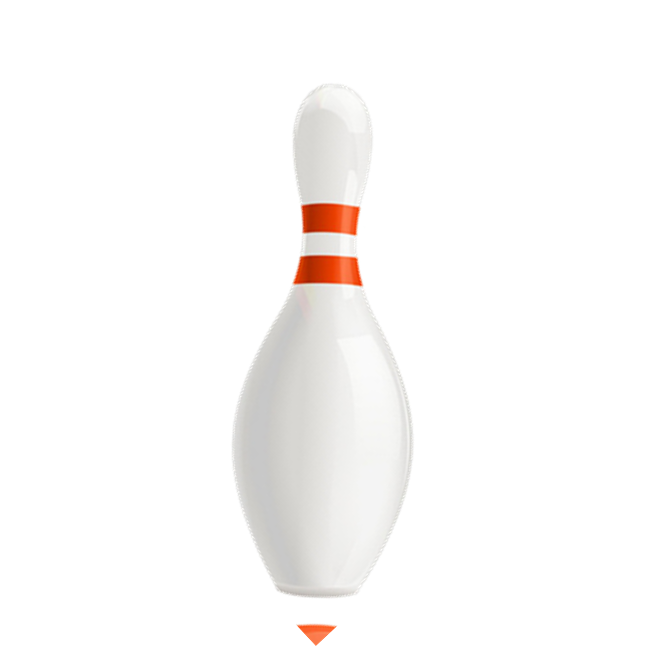 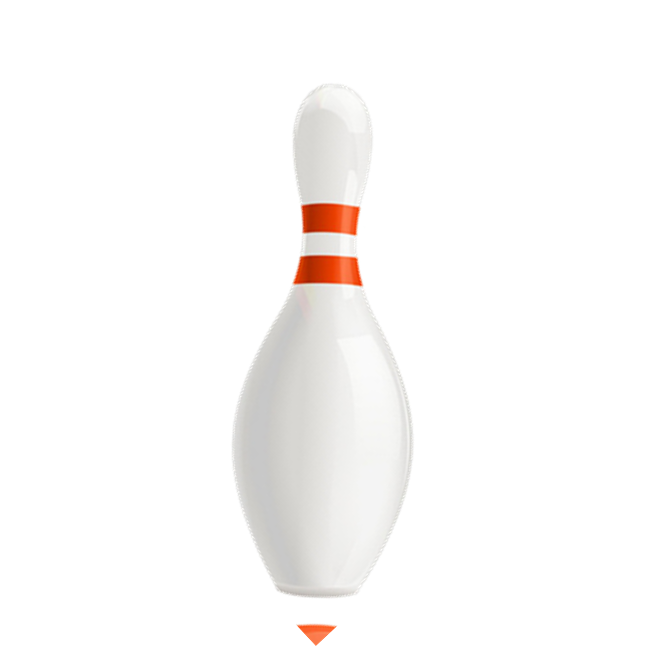 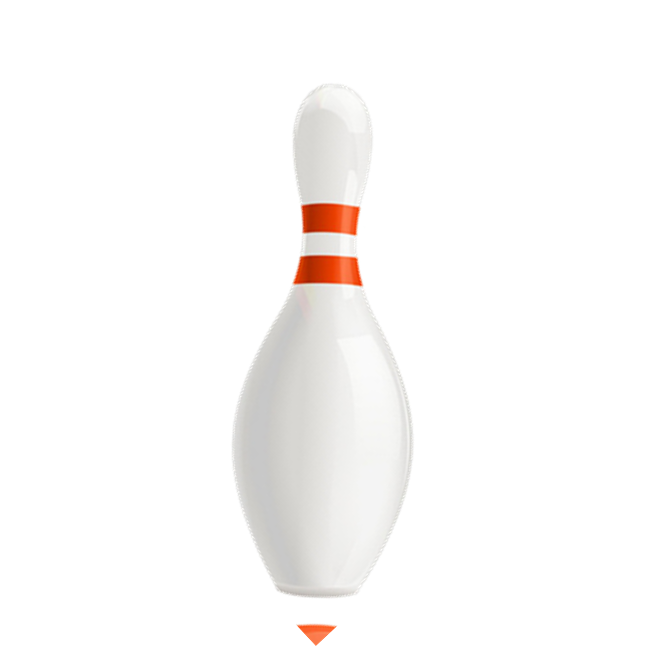 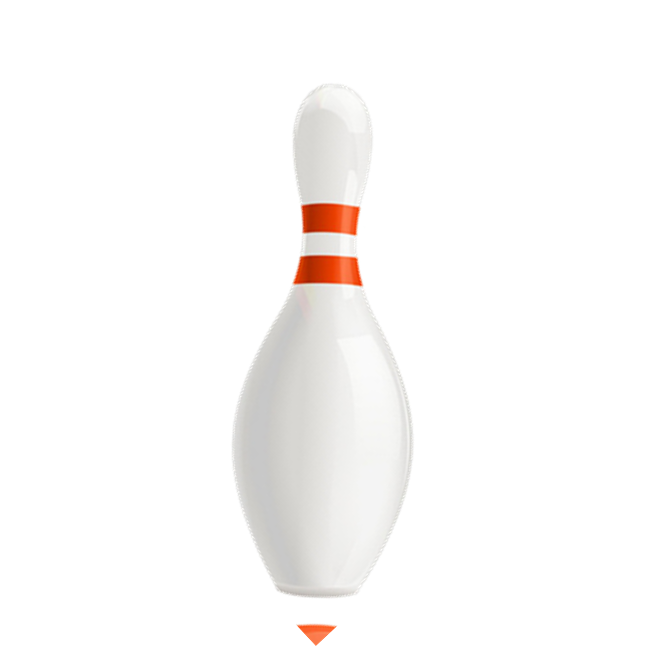 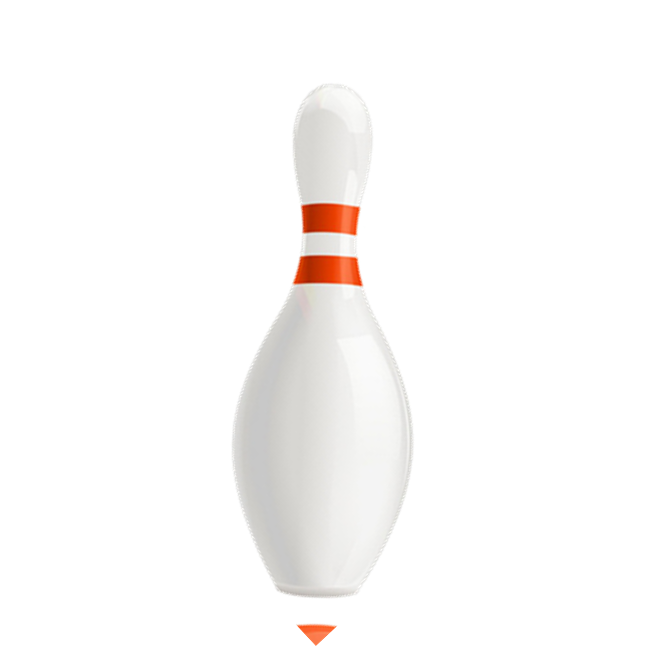 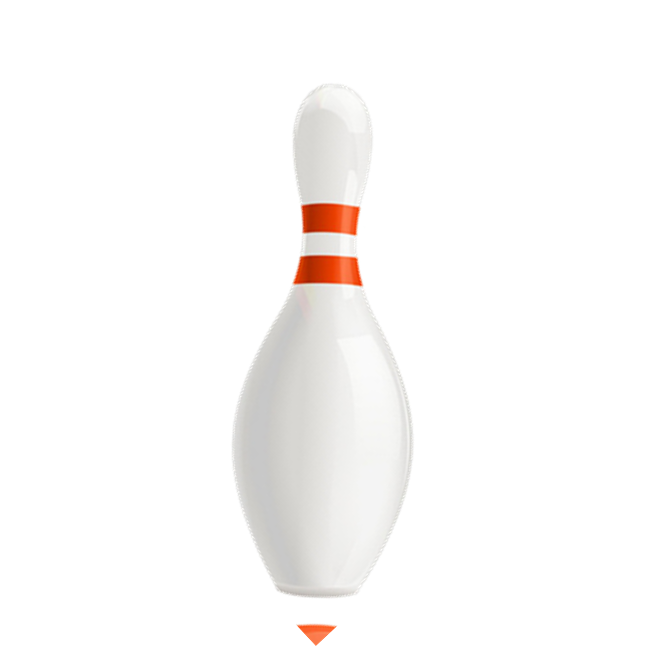 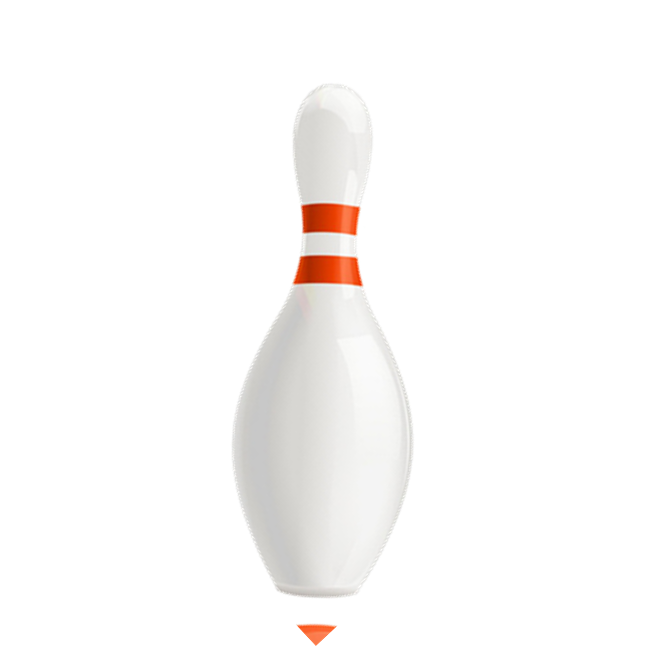 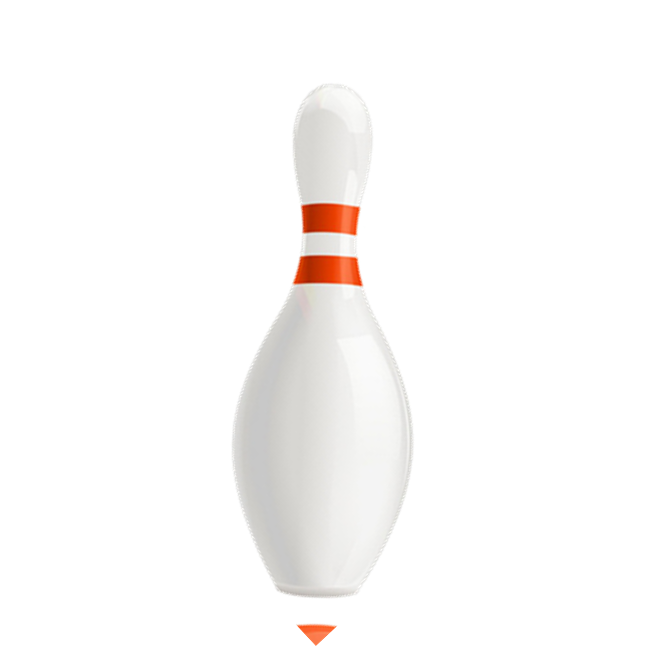 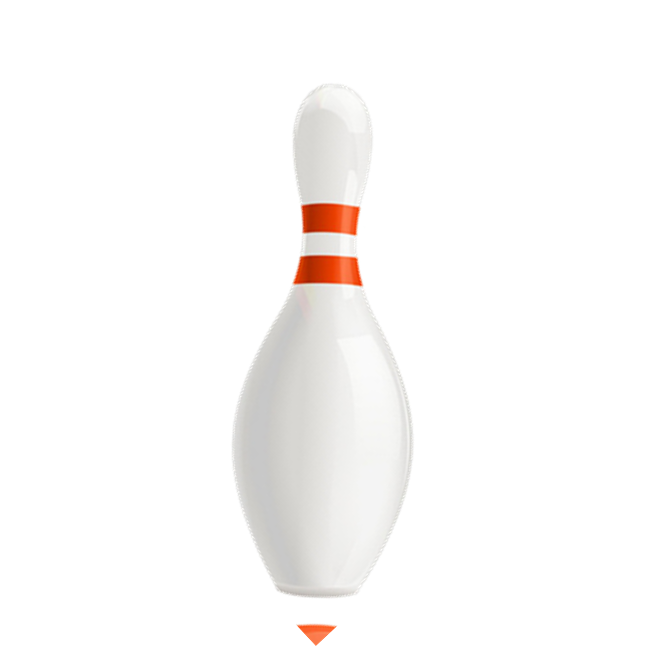 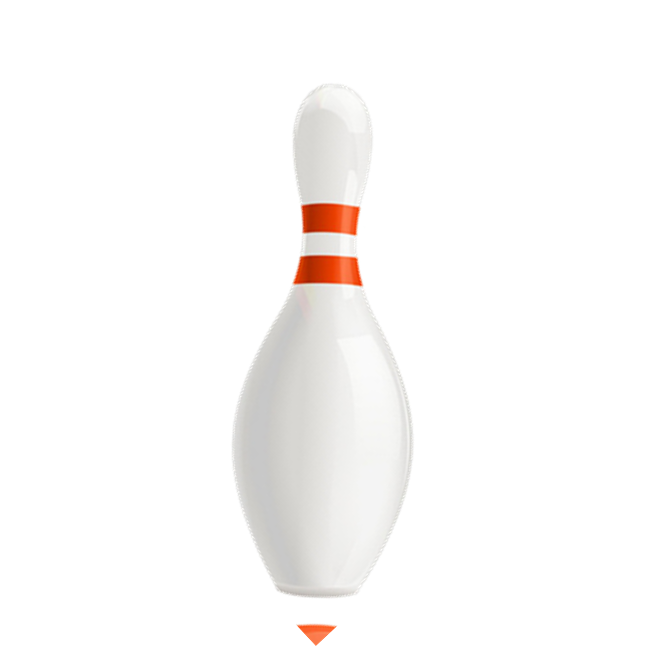 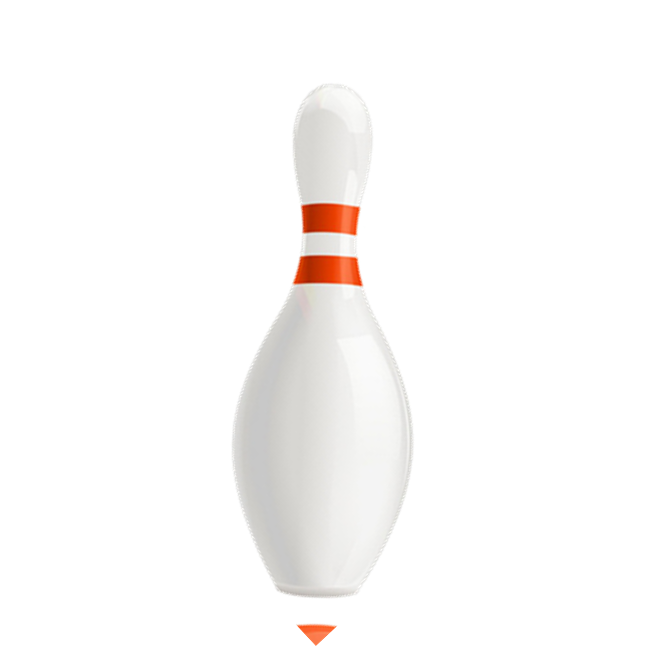 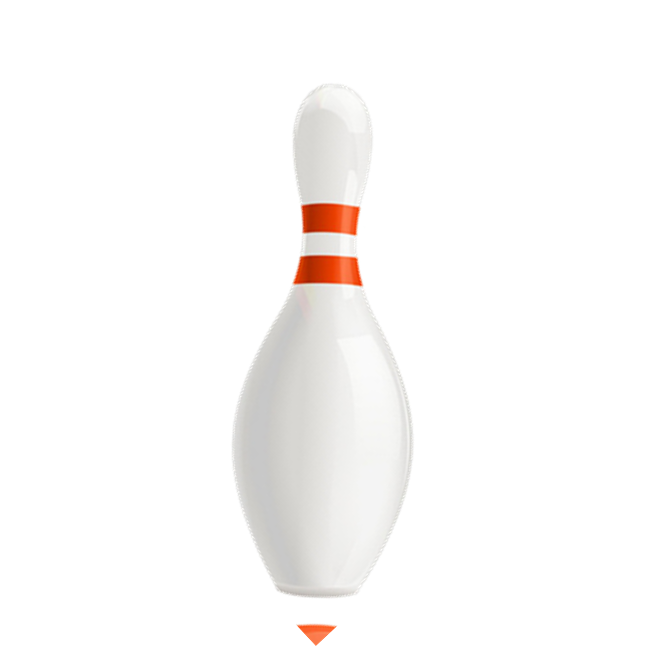 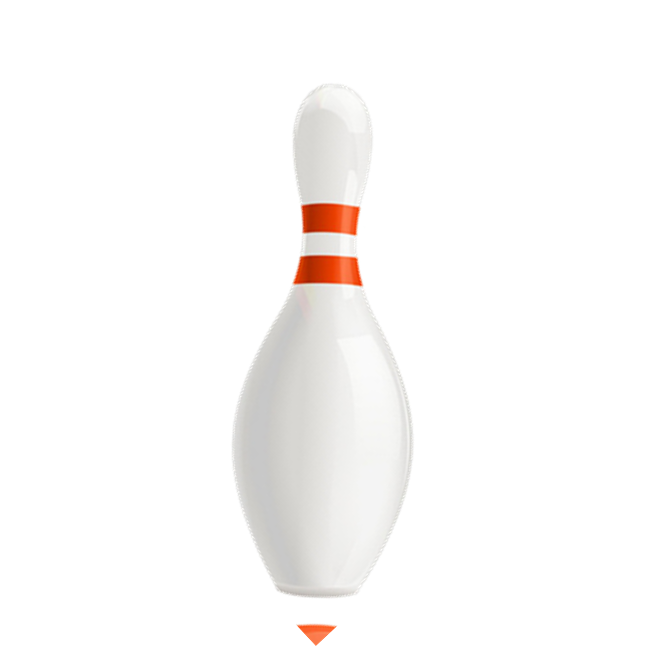 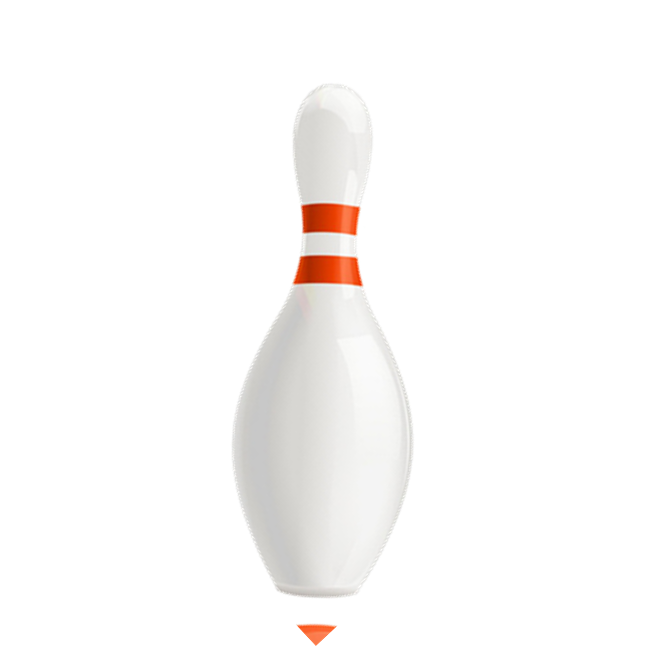 Khổ 2 của bài thơ “Vẽ màu” nói về màu sắc của cảnh vật ở thời điểm nào?
Buổi sáng sớm
Buổi chiều
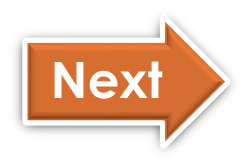 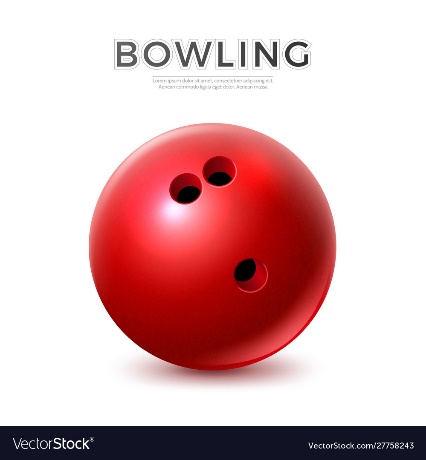 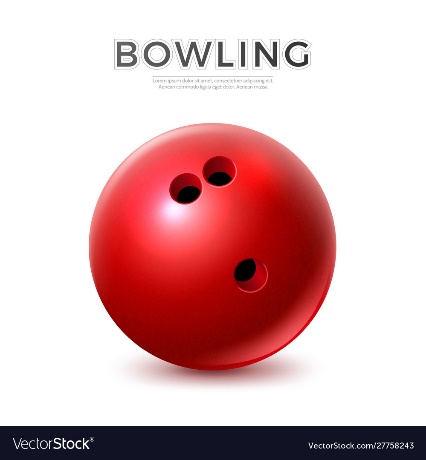 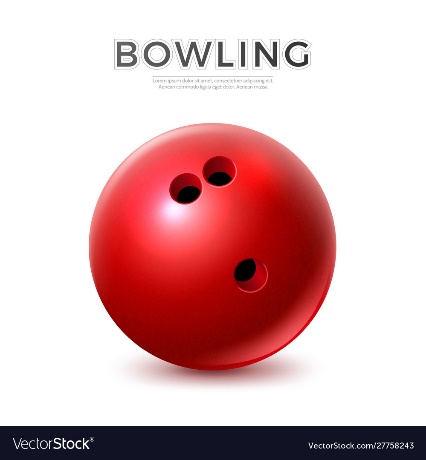 Next
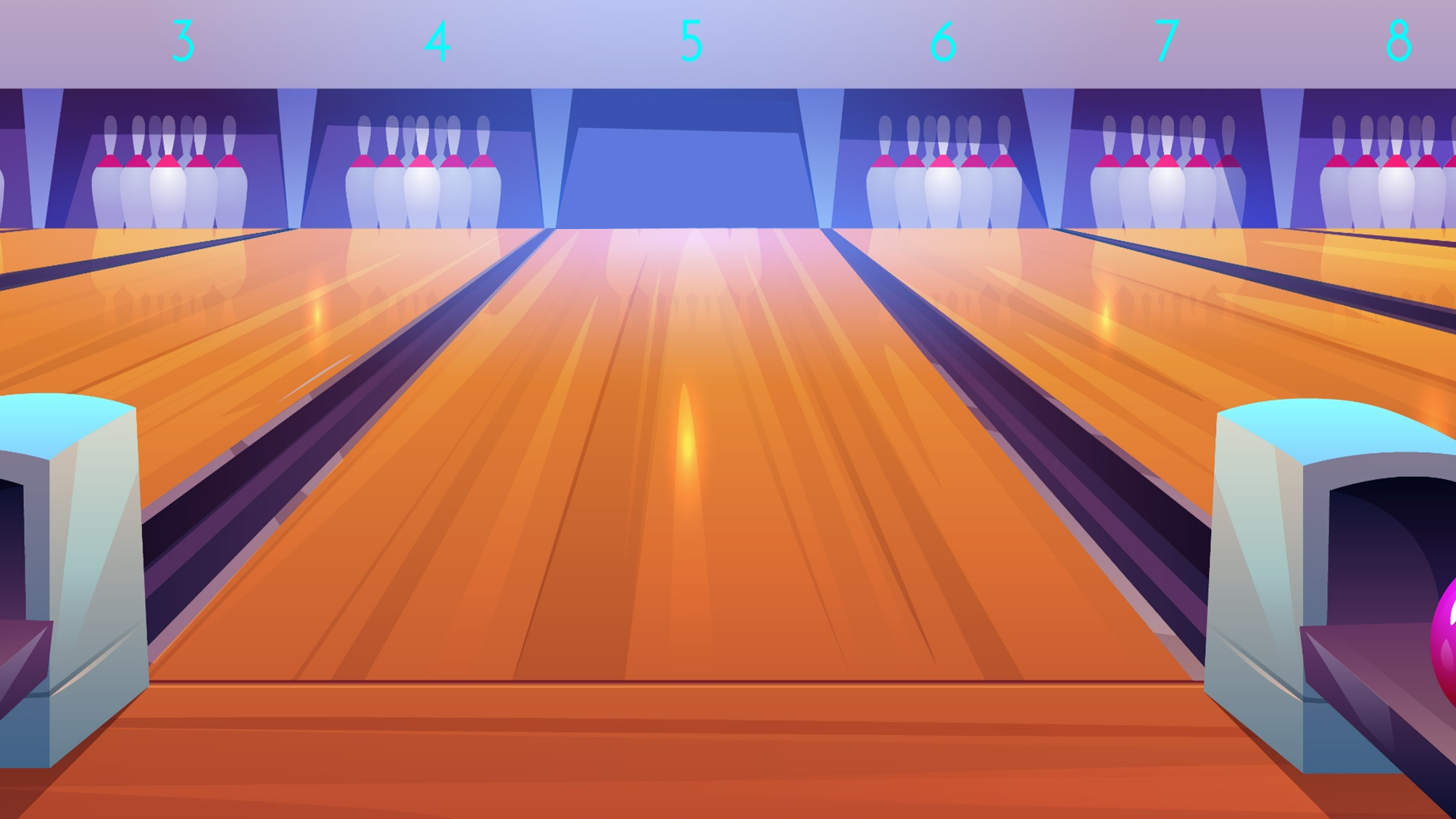 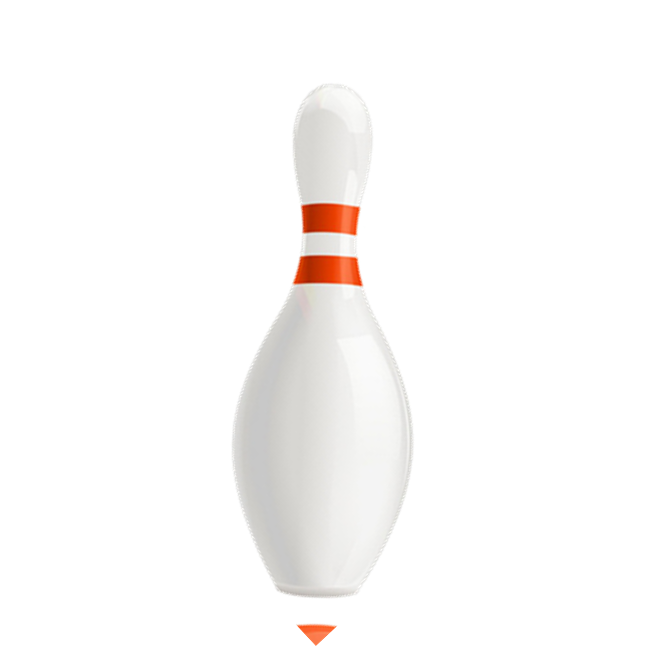 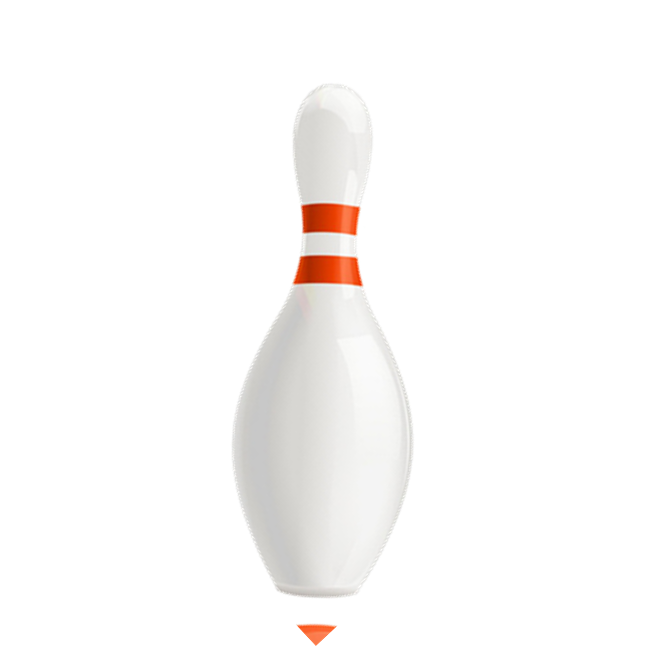 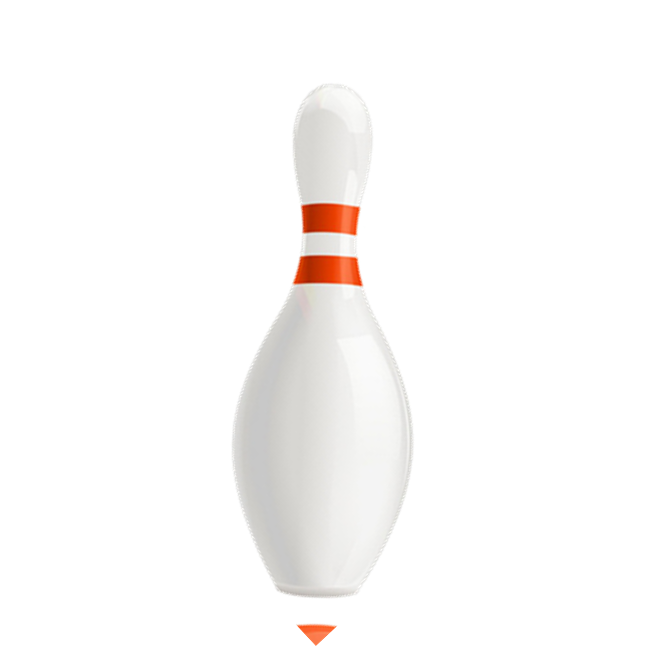 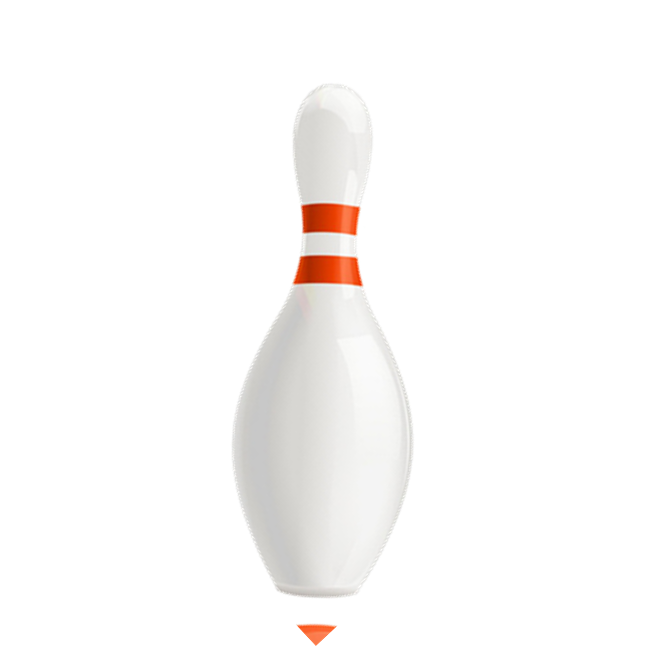 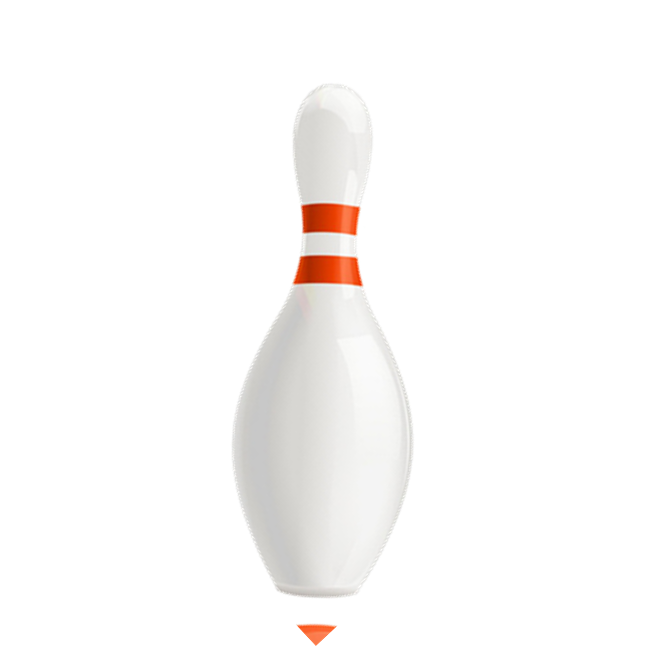 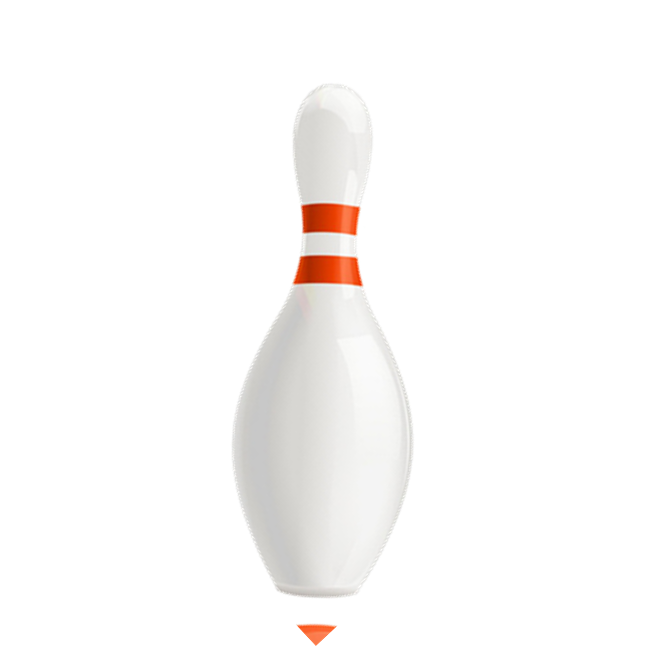 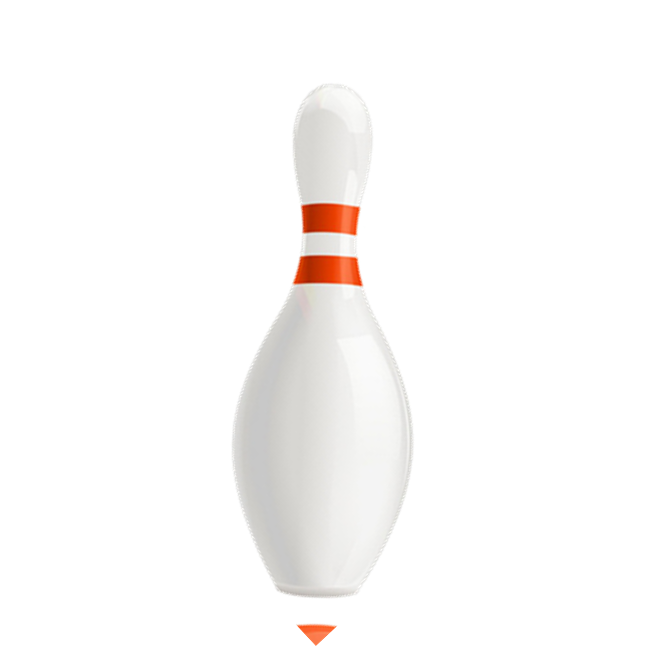 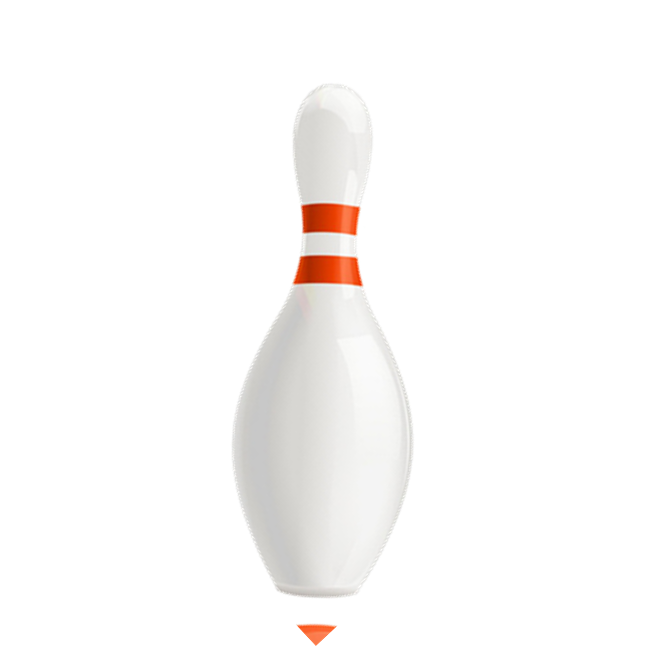 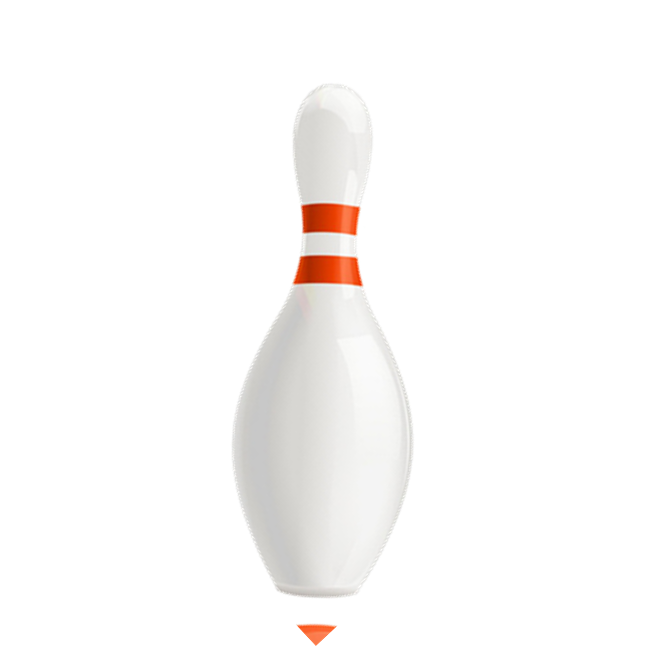 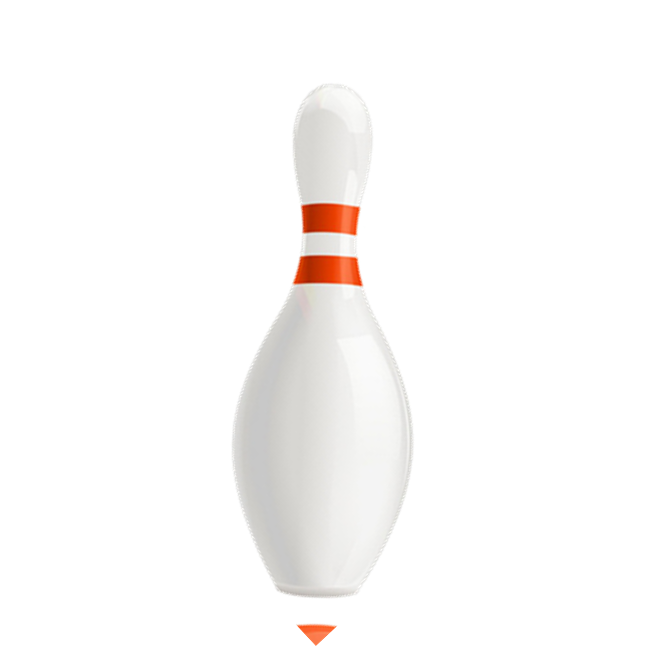 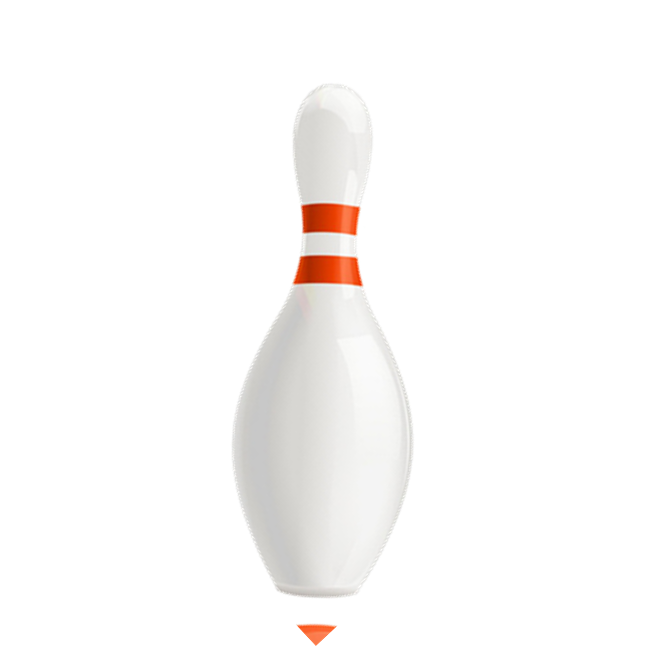 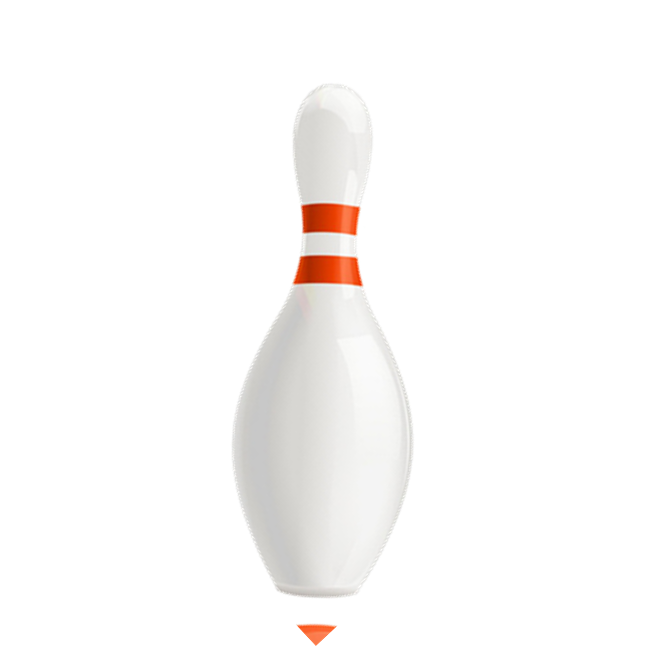 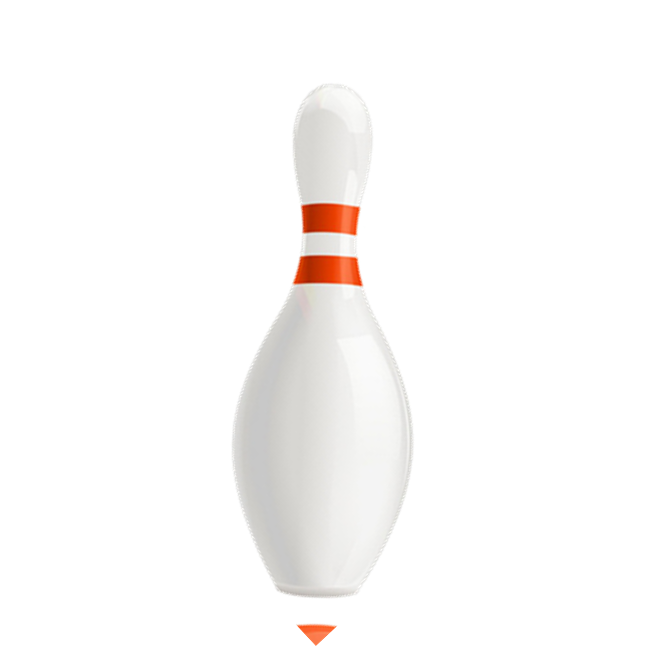 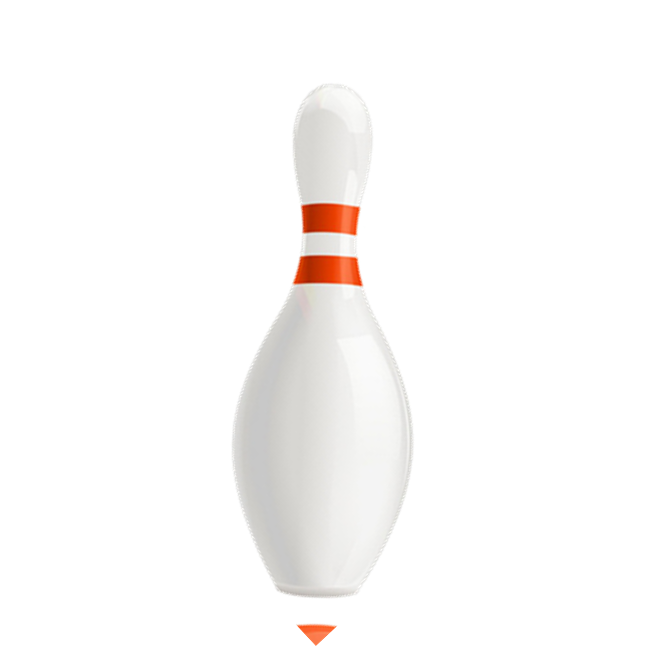 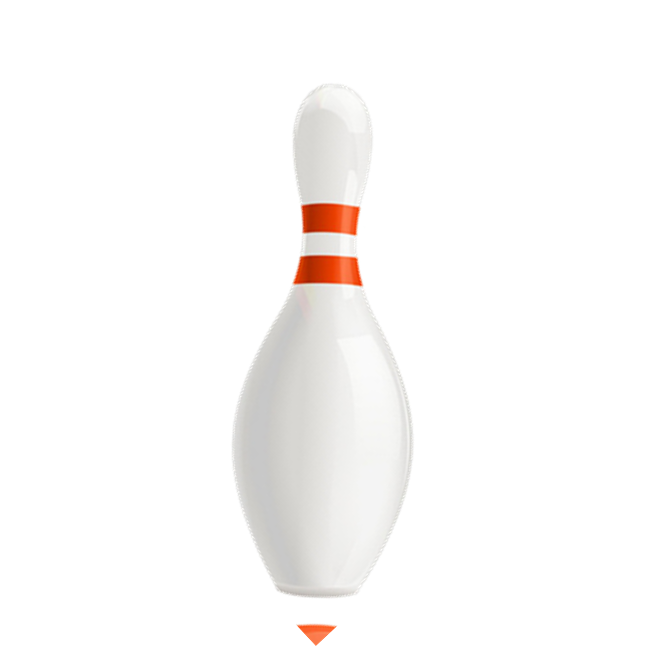 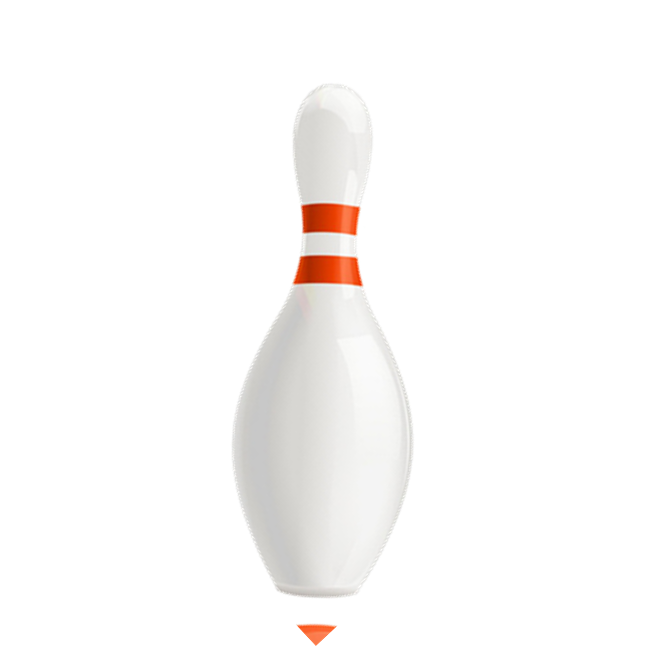 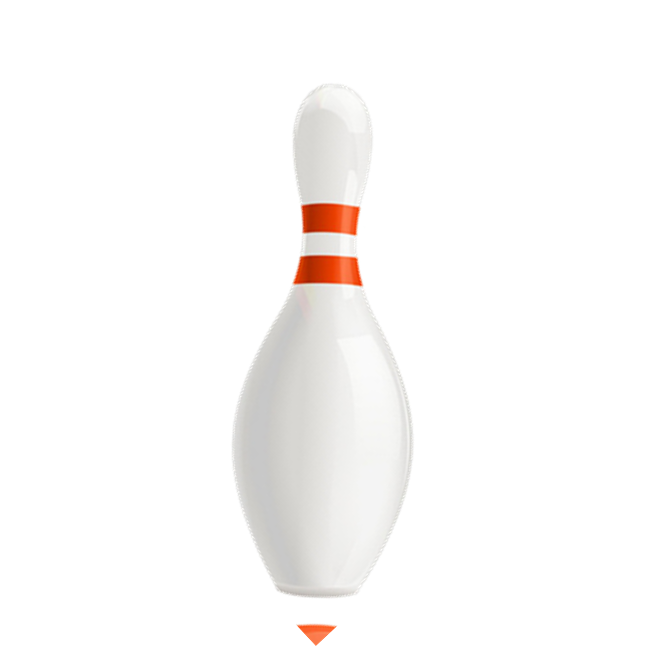 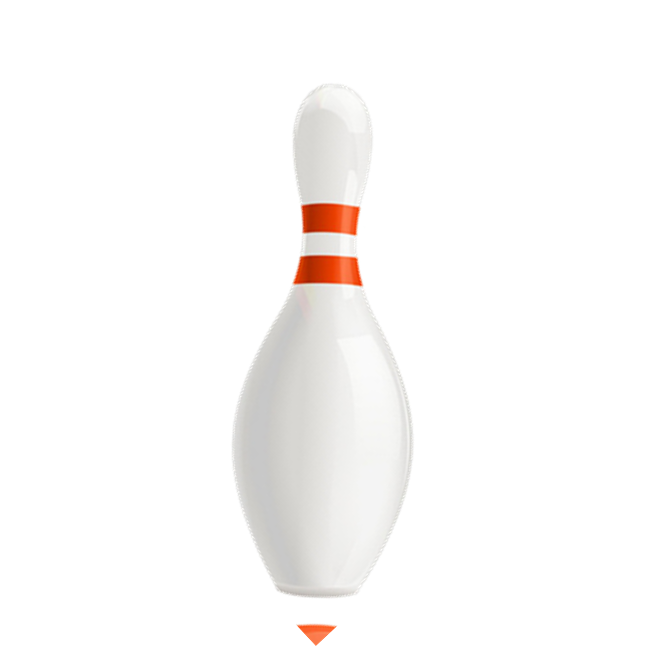 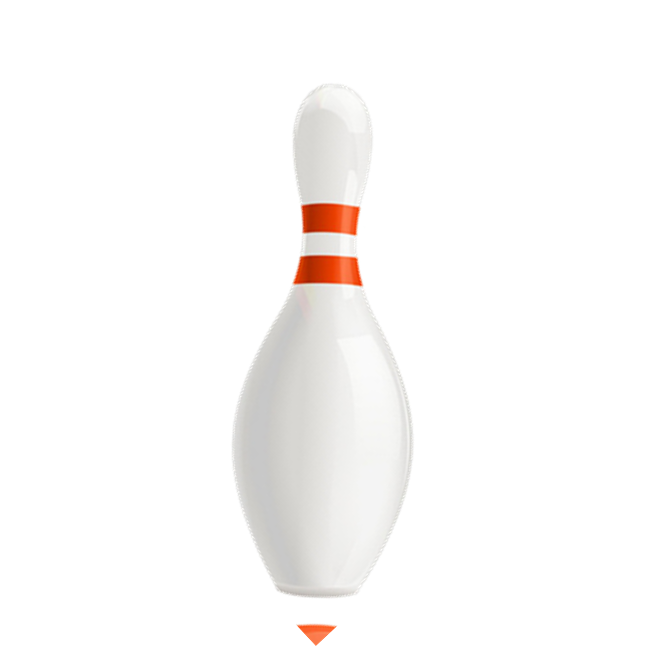 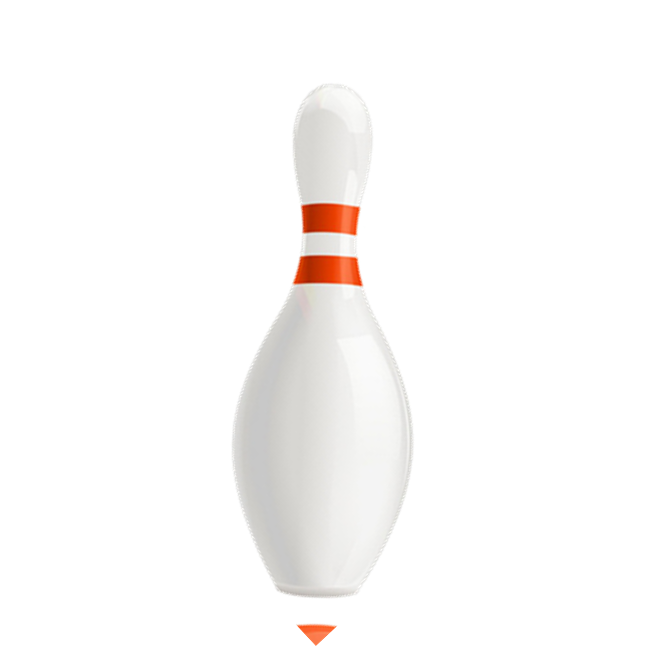 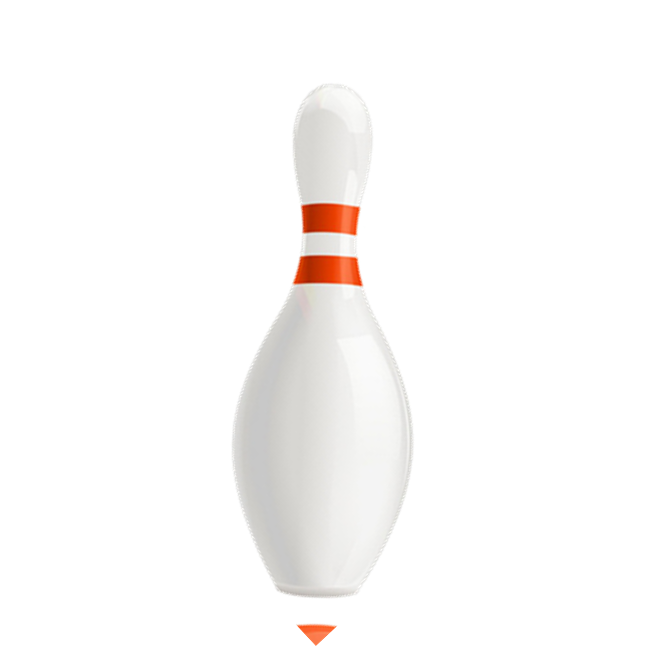 Trong bài thơ “Vẽ màu”, màu nào được nhắc đến trong khổ thơ 3?
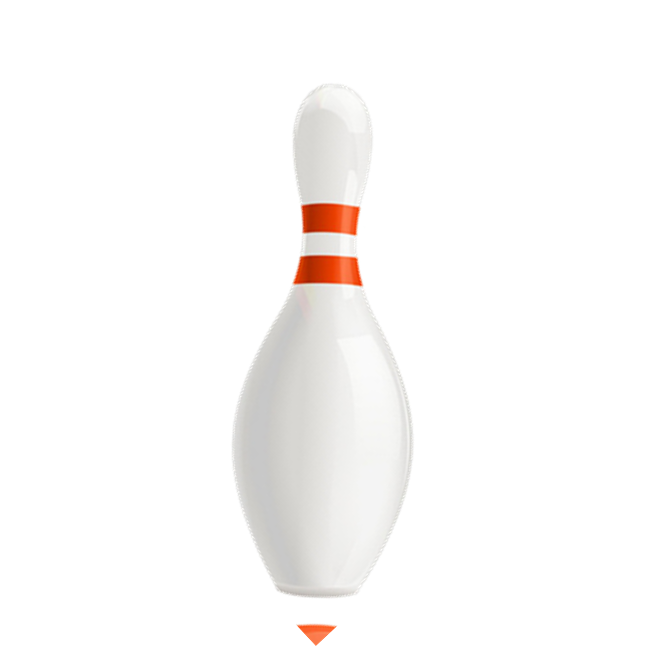 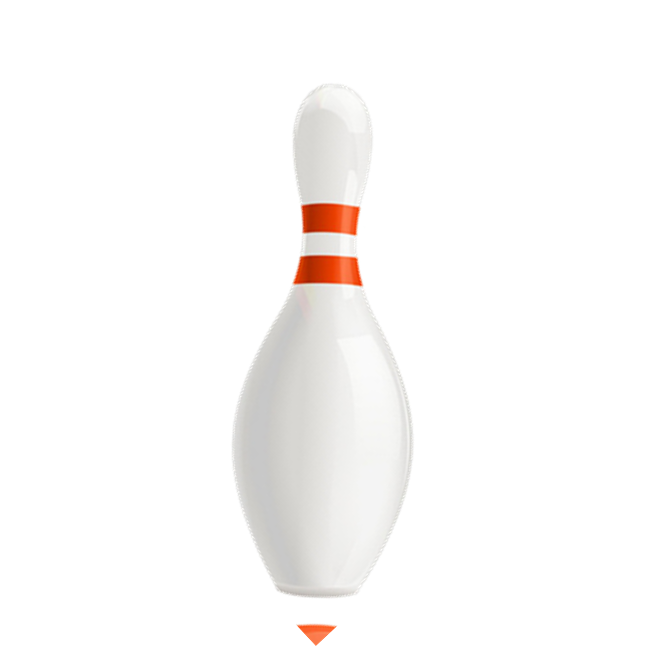 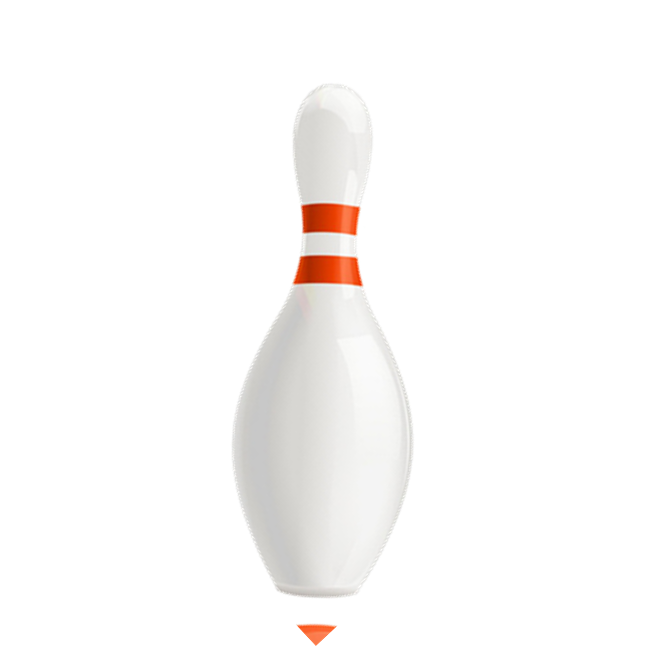 Màu đỏ
Màu tím
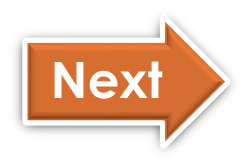 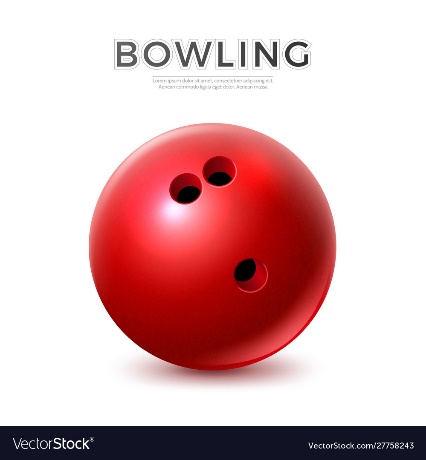 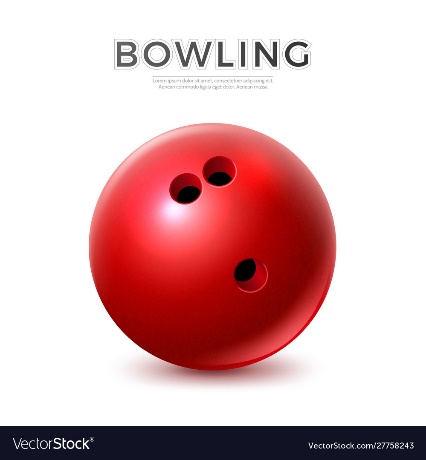 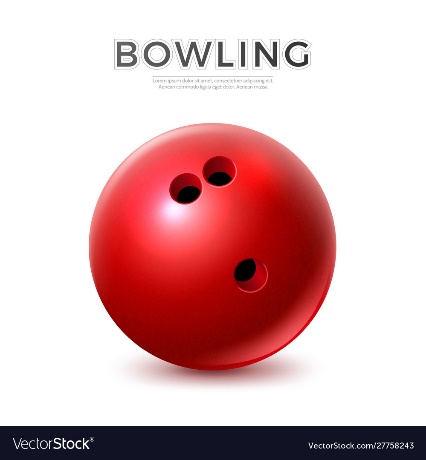 Next
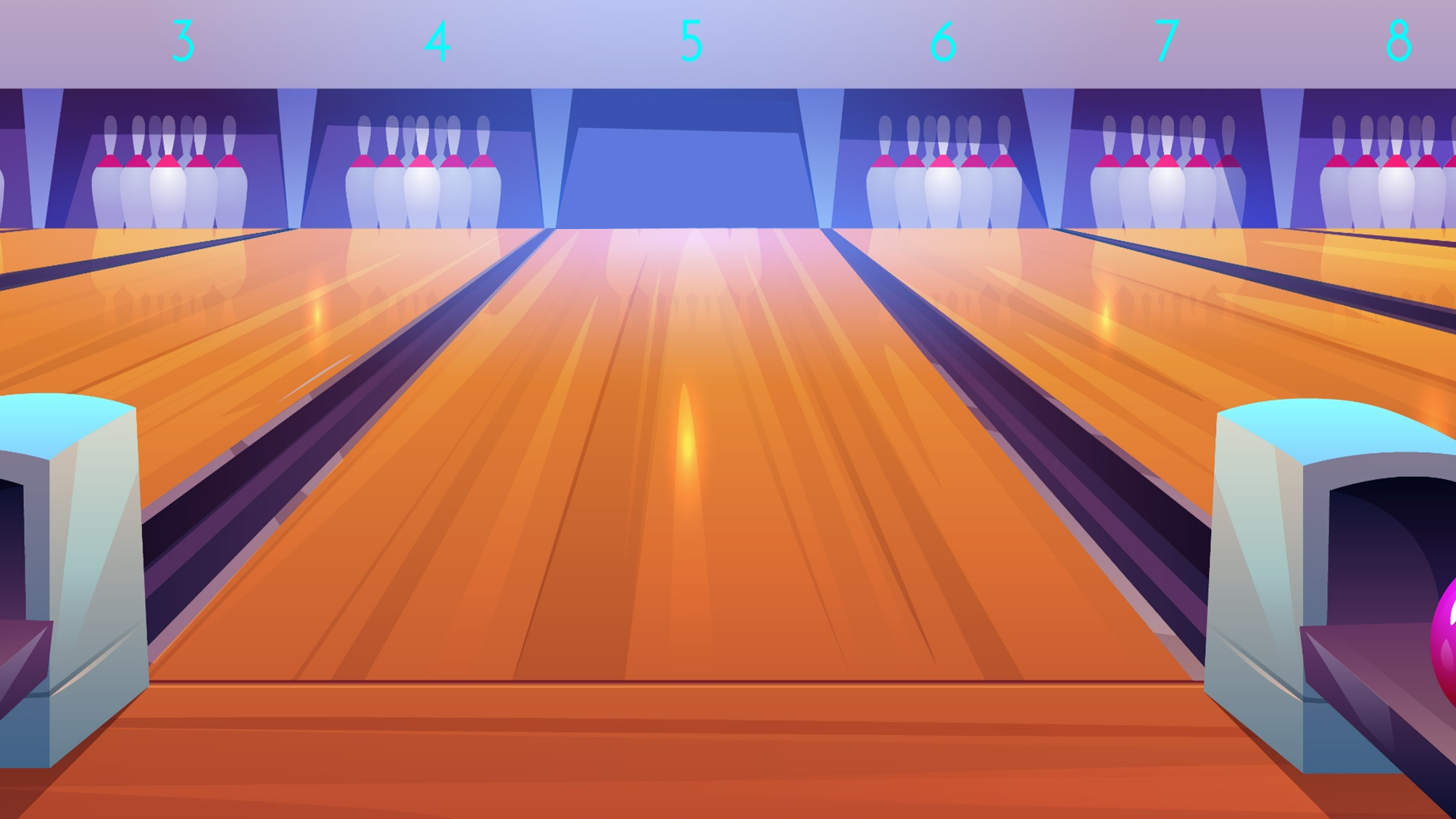 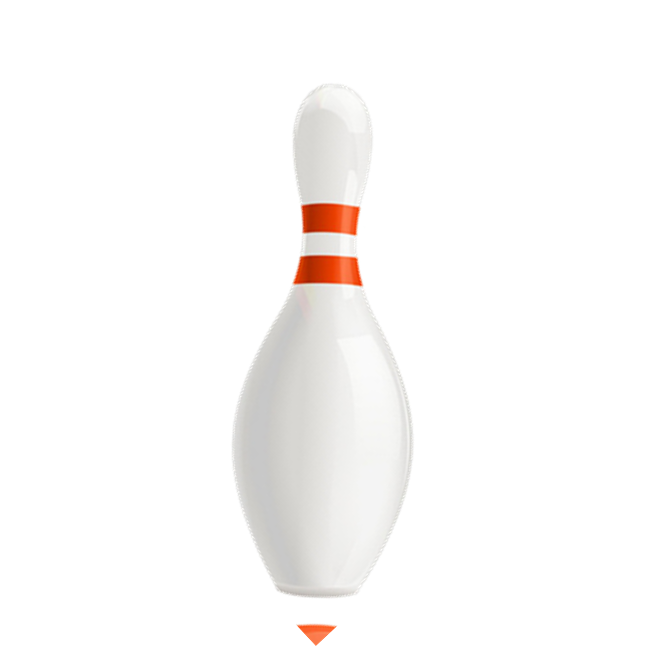 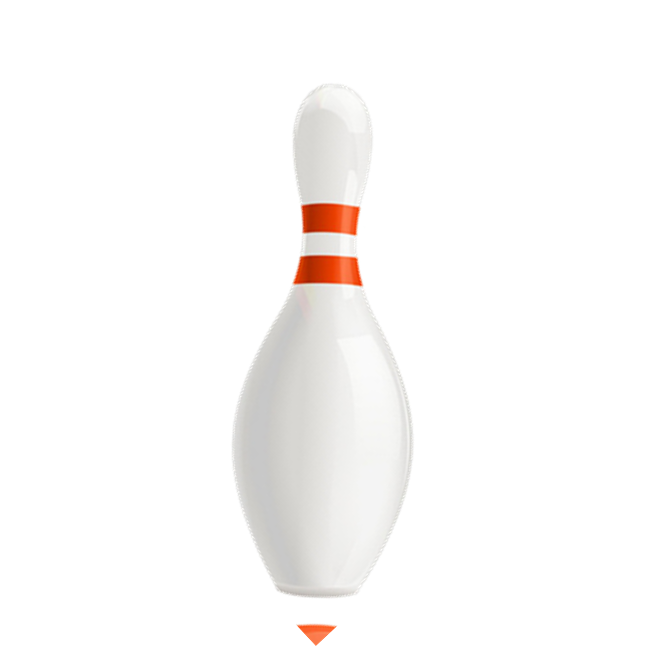 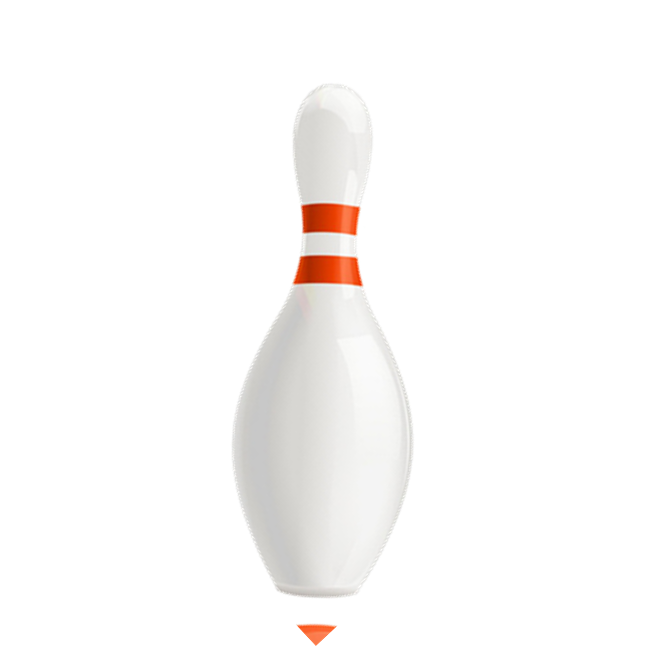 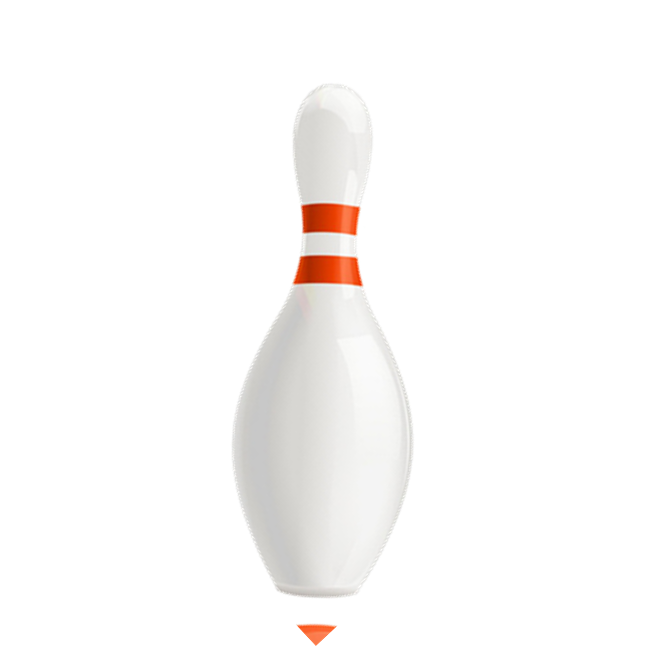 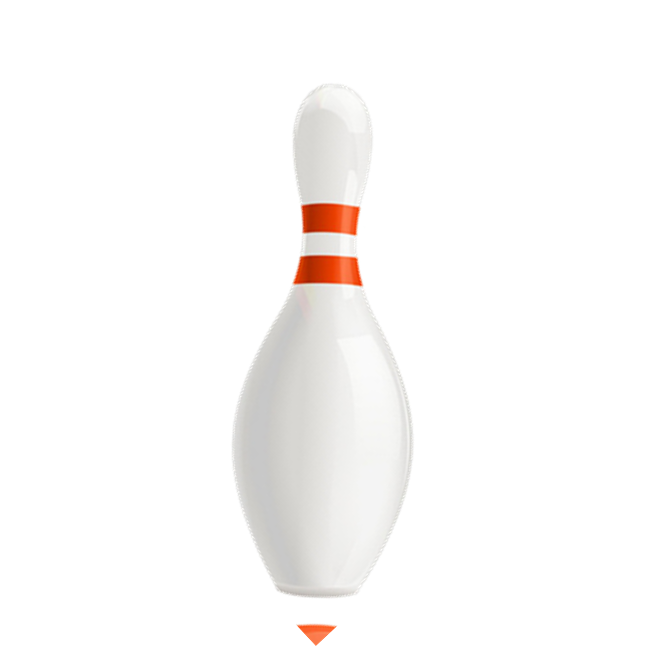 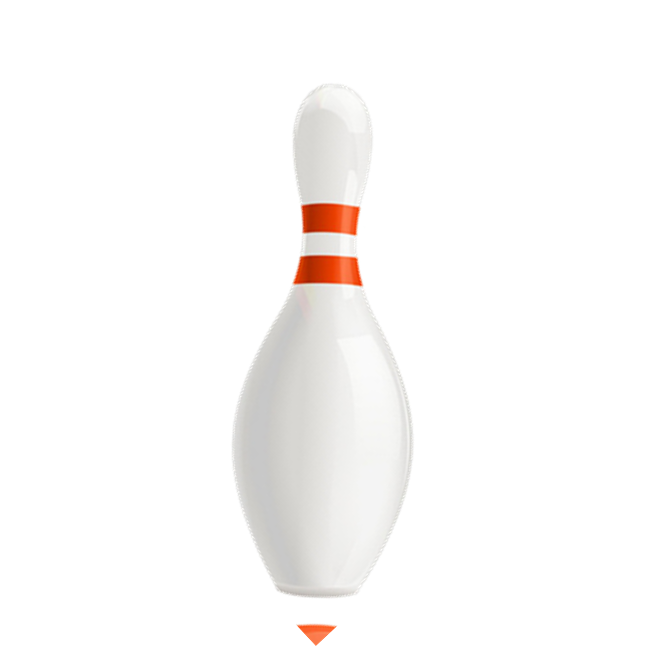 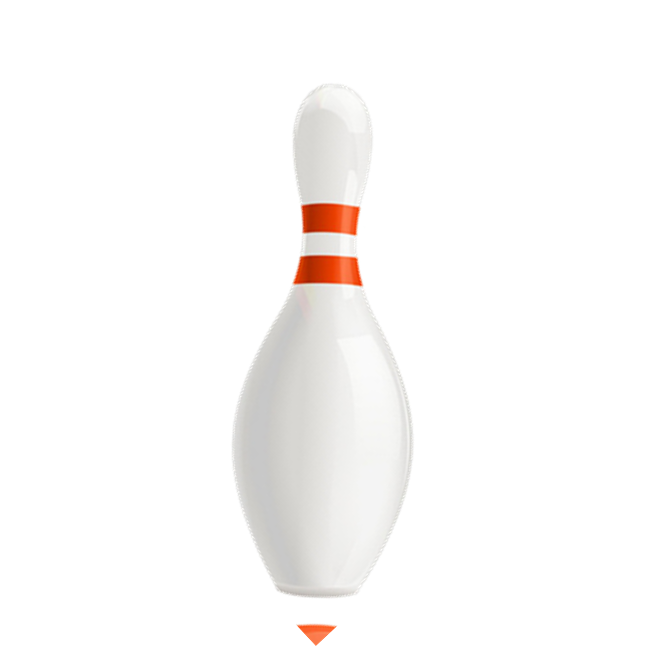 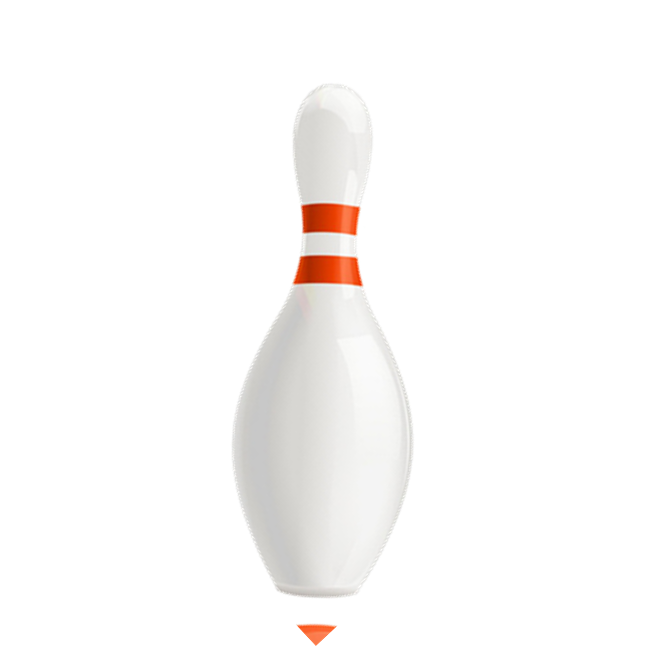 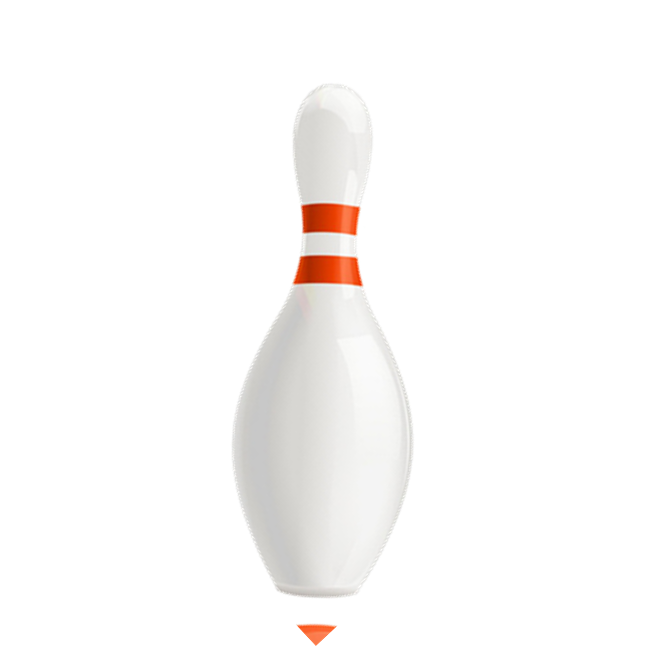 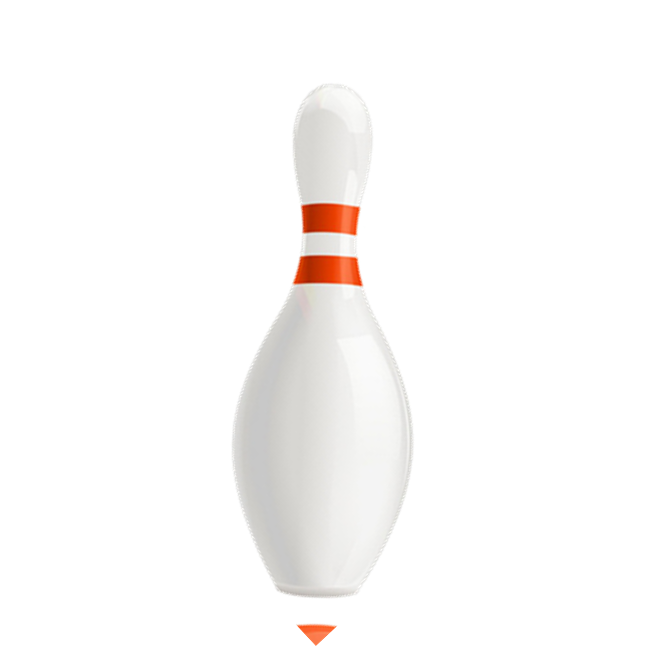 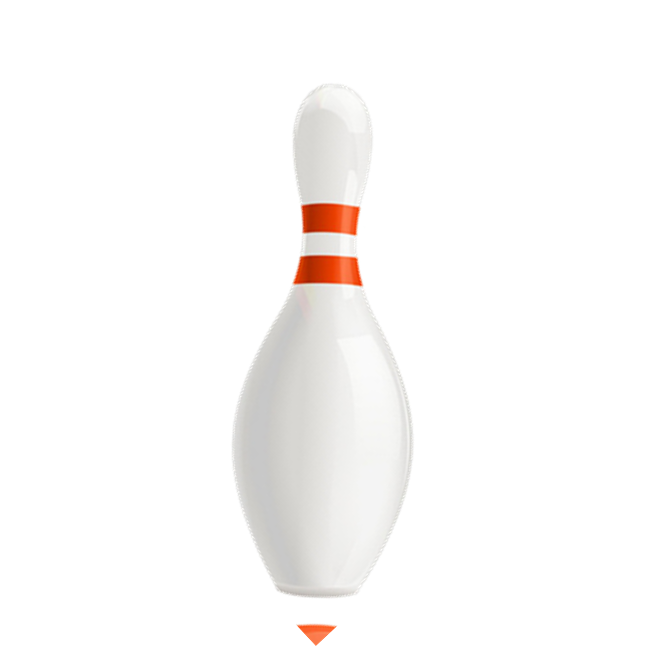 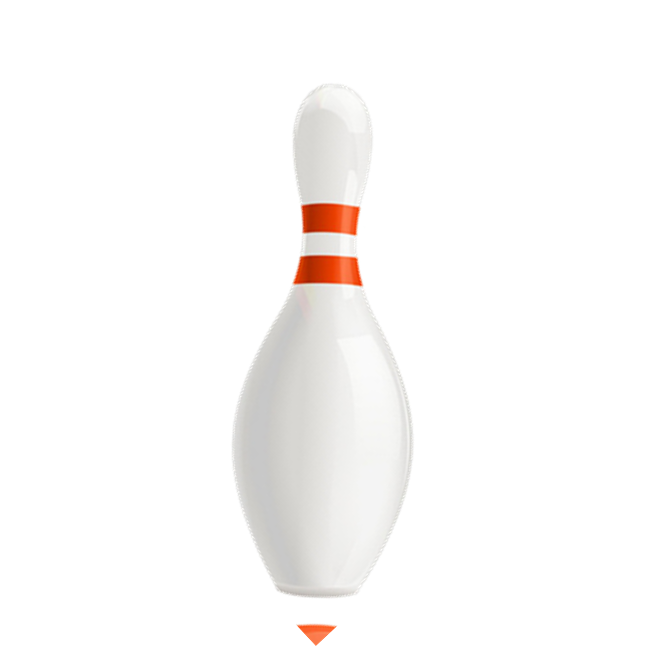 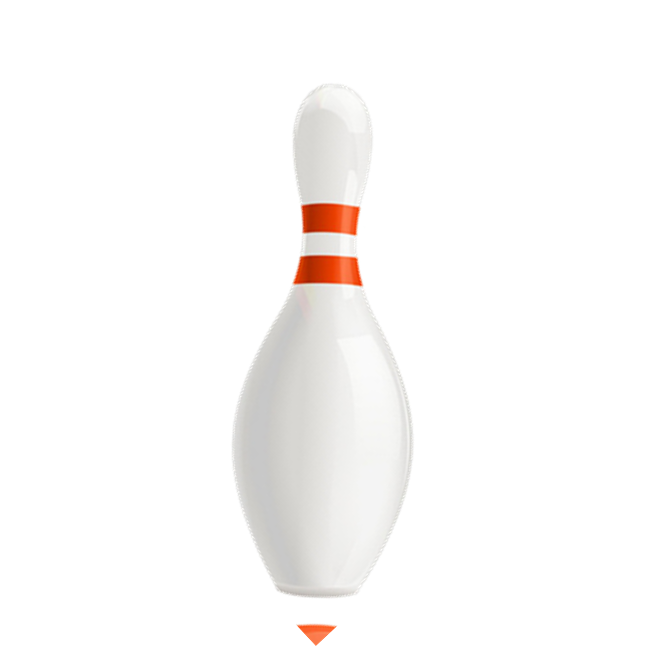 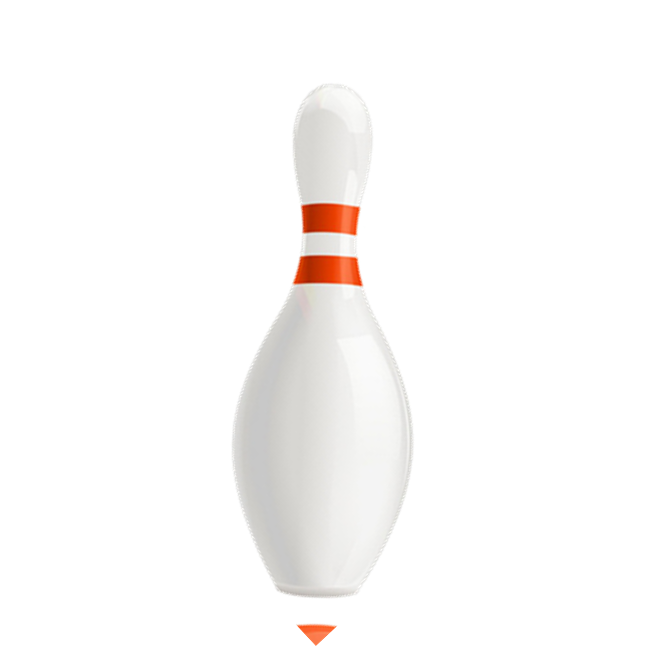 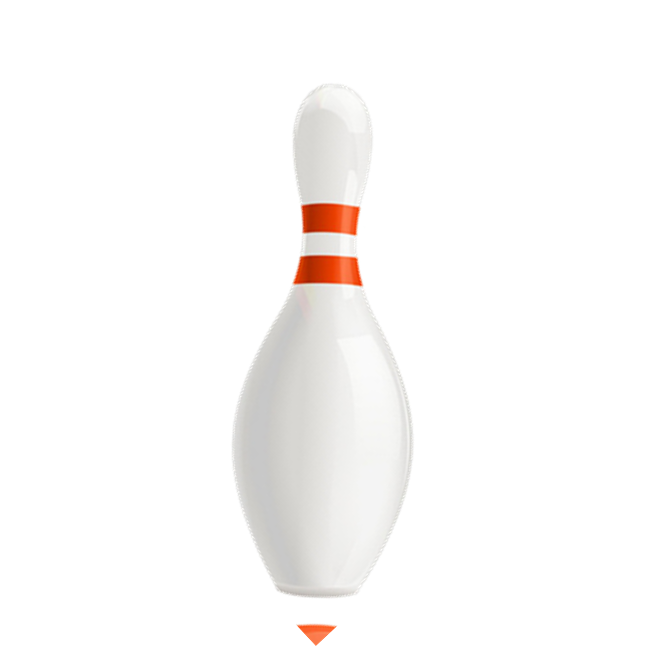 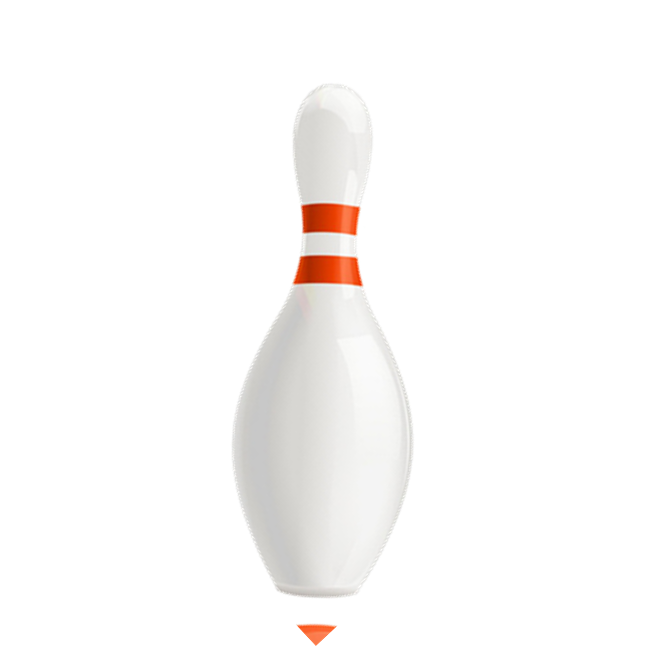 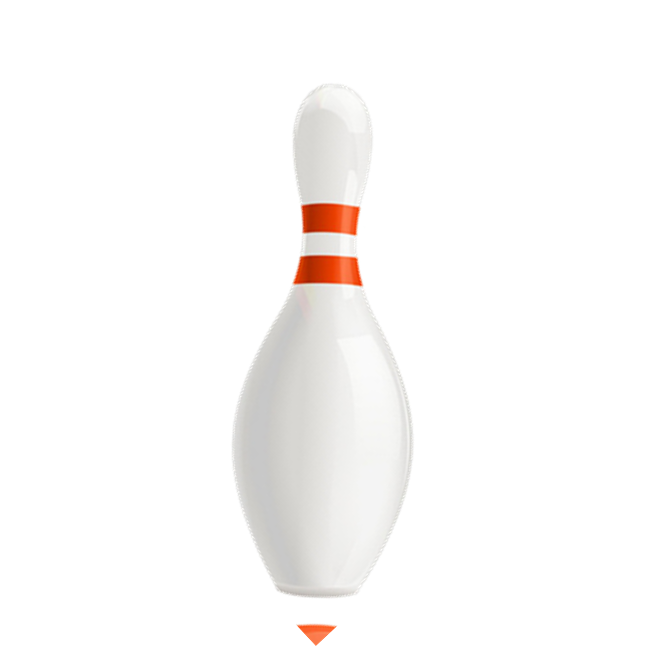 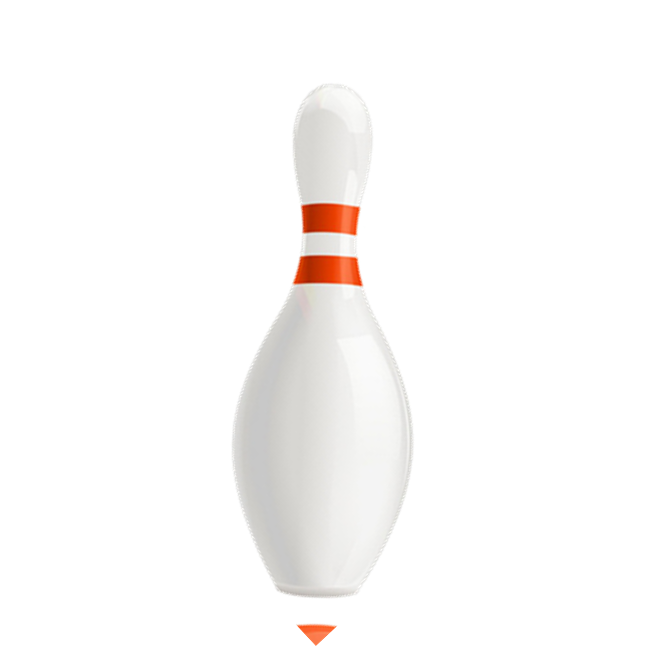 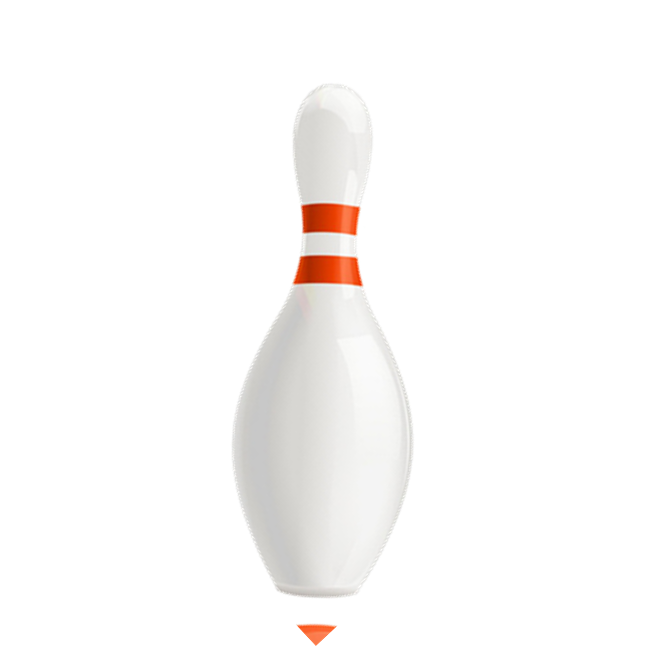 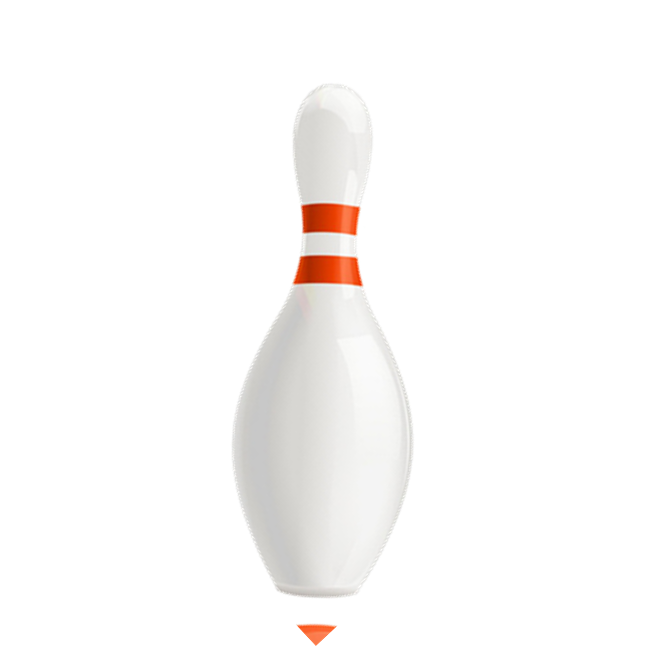 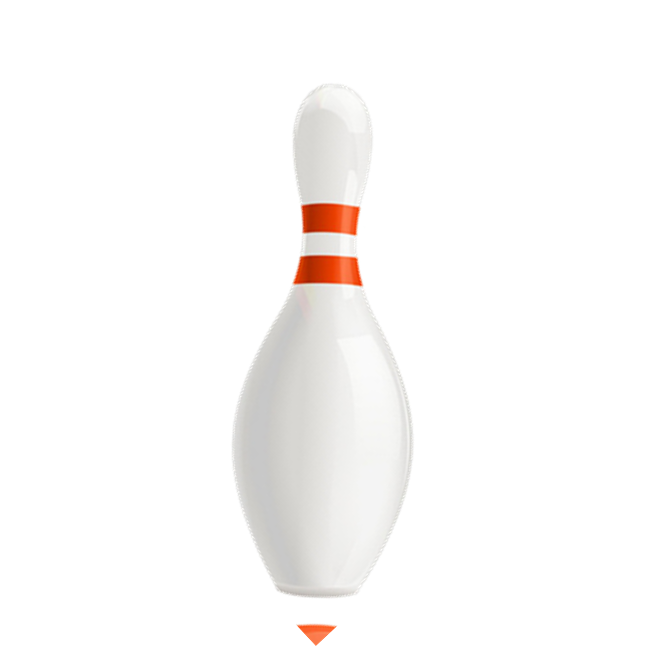 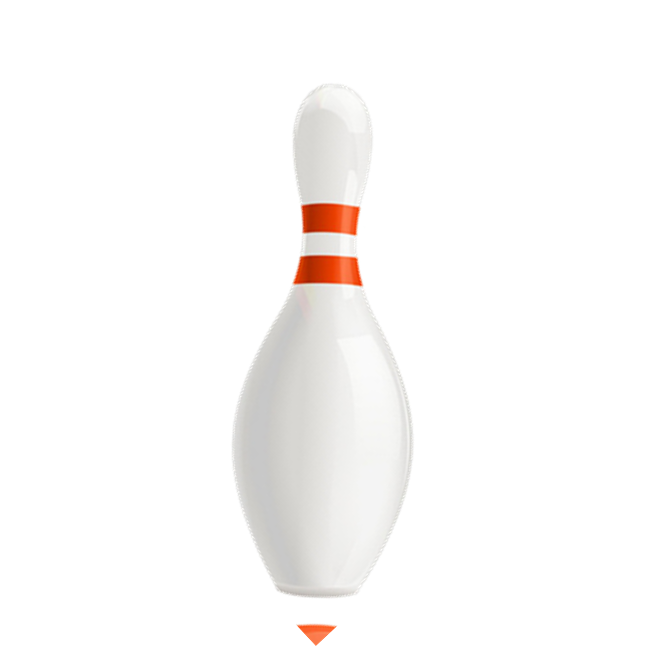 Tính rập khuôn
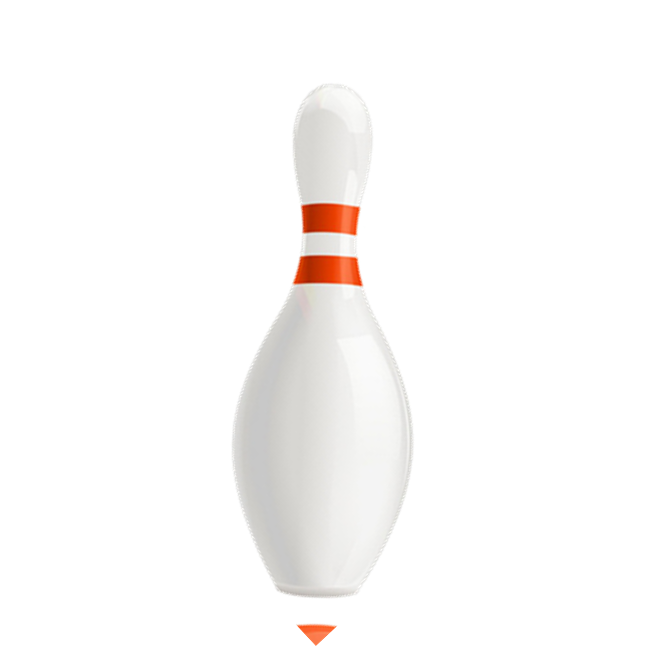 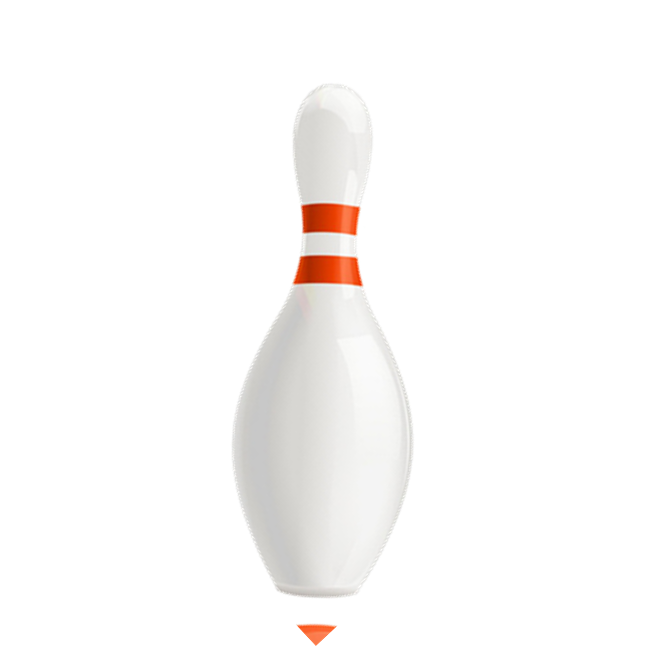 Yếu tố nào cần được coi trọng khi chúng ta vẽ tranh?
Tính sáng tạo
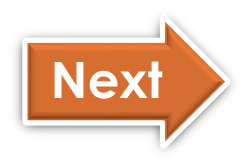 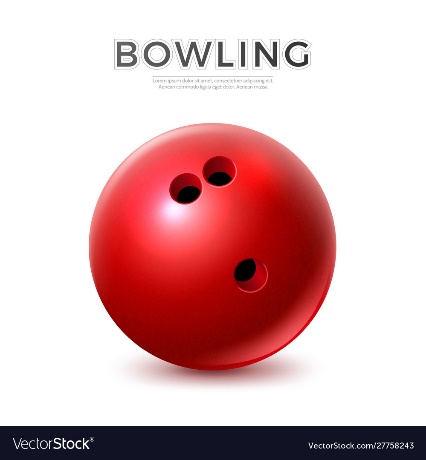 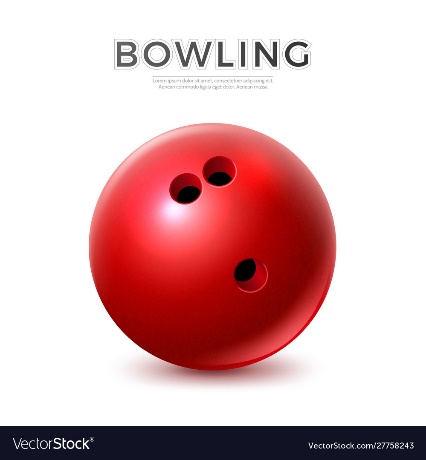 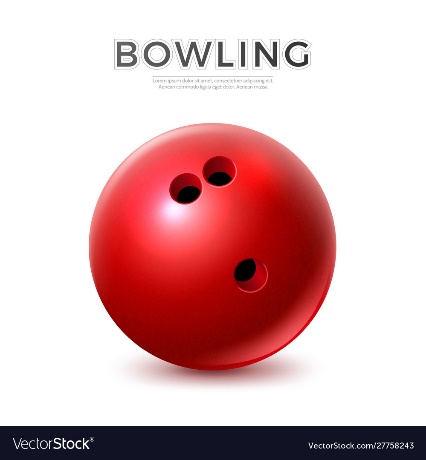 Next
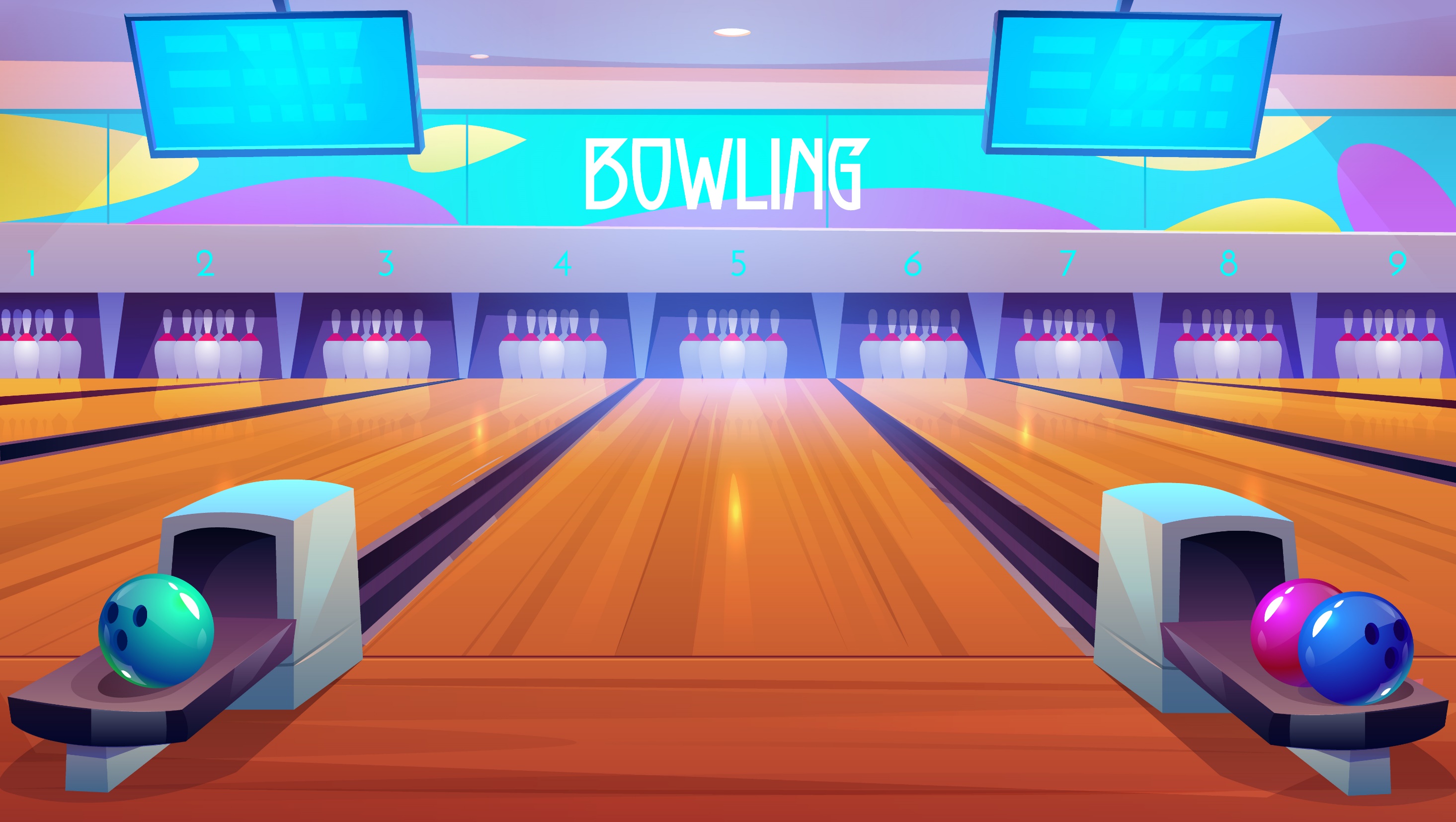 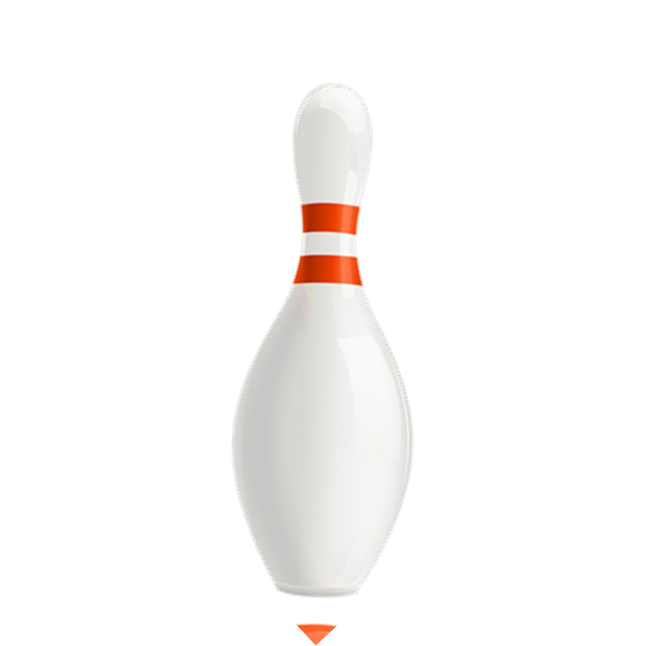 Good job!
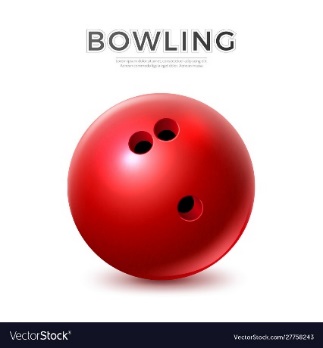 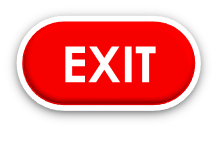 EXIT
[Speaker Notes: Huyaền Phạm - 0936.082.789 – YOUTUBE: MsPham.  Facebook: Dạy và học cùng công nghệ.]
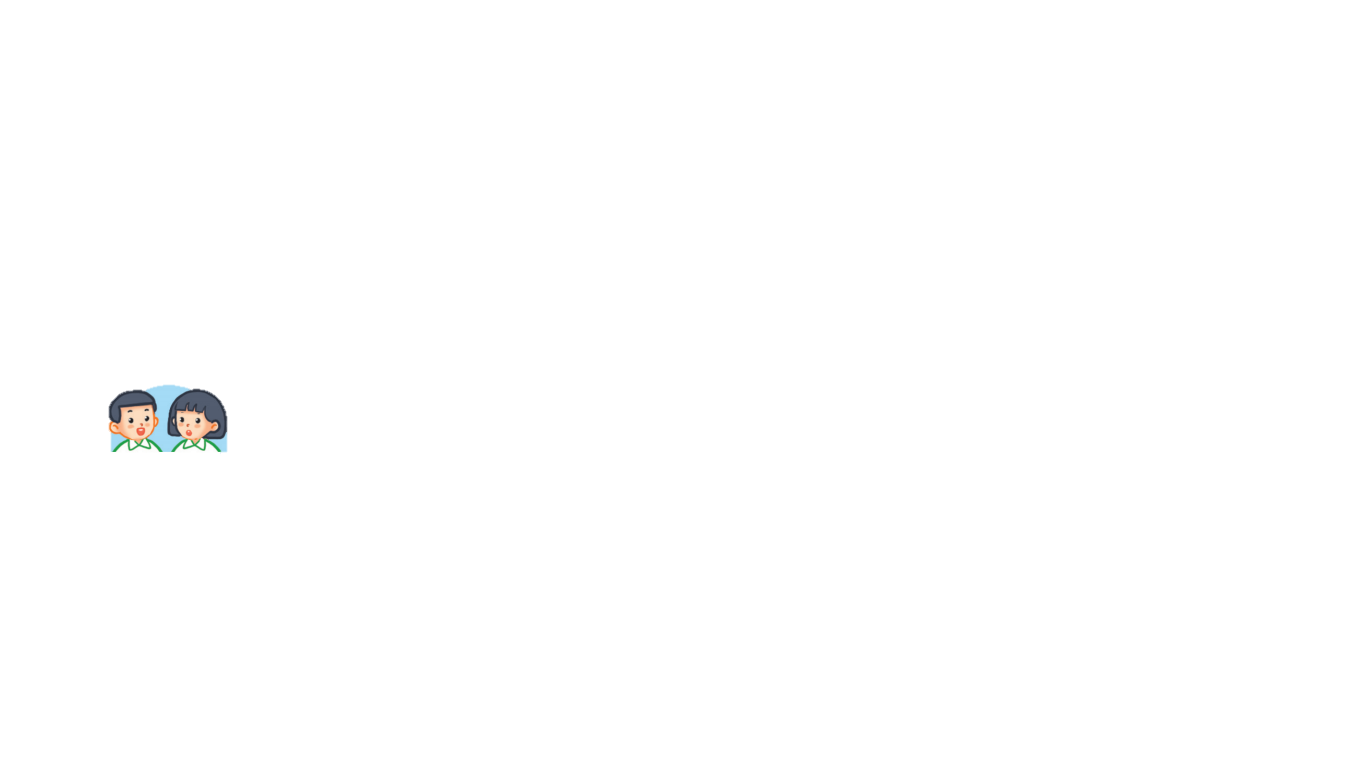 Nếu có thời gian rảnh rỗi, em sẽ làm gì? (vẽ, sáng tác thơ, làm đồ chơi,…). Vì sao em thích làm việc đó?
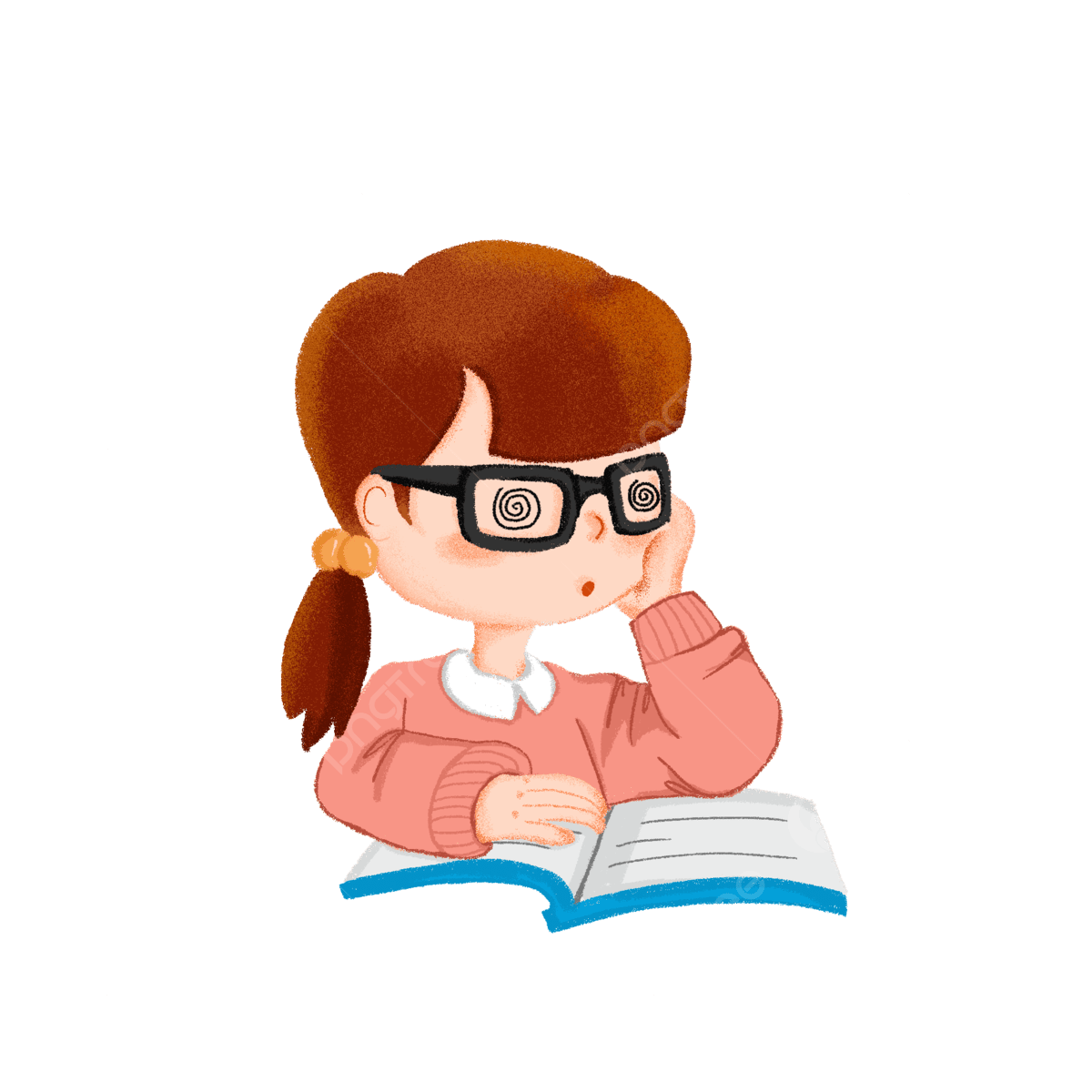 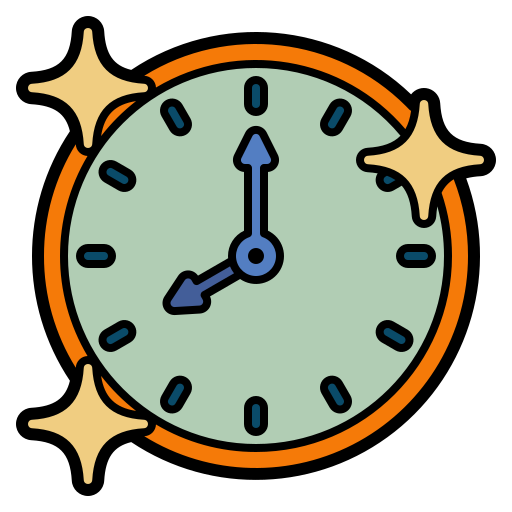 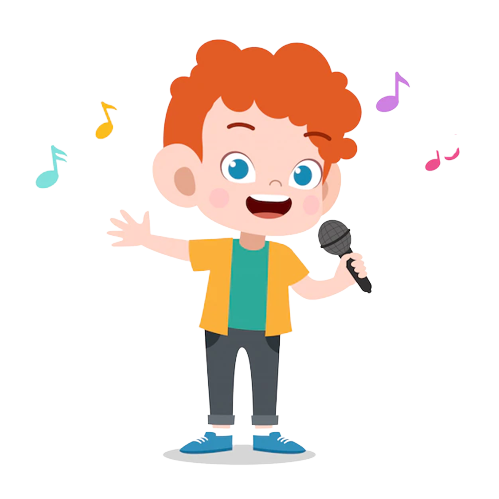 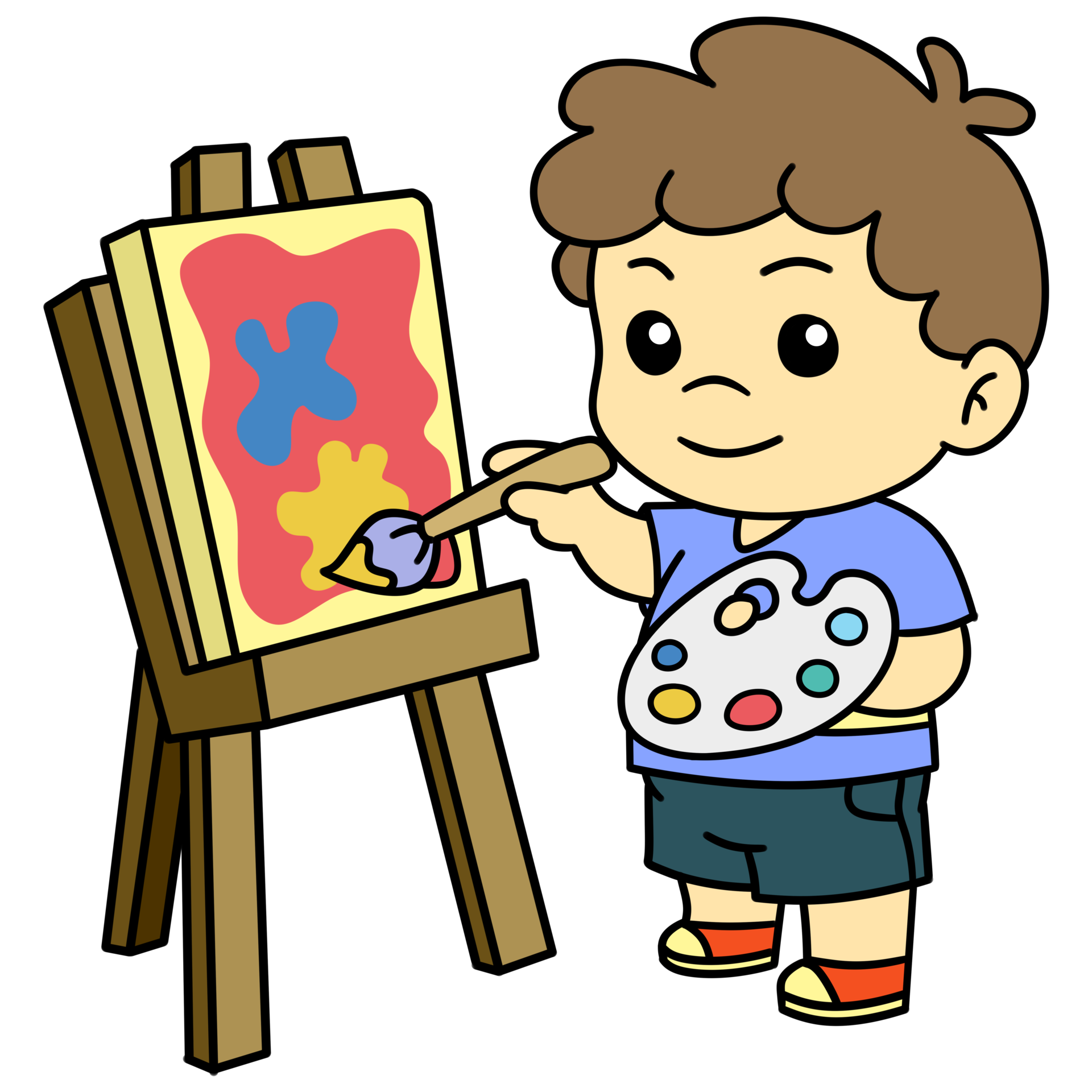 [Speaker Notes: Chỏm tóc
Màu áo
Màu sách
Bụi cỏ sau cây
Bụi cỏ phía trước]
CHỦ ĐIỂM 3:
NIỀM VUI SÁNG TẠO
BÀI 18:
ĐỒNG CỎ NỞ HOA
Trang 81
ĐỒNG CỎ NỞ HOA
Bống là một cô bé có tài hội hoạ. Người phát hiện ra điều này trước nhất là bác Lan, chị gái của bố Bống. Thực ra, lúc đầu bác Lan chỉ thấy hơi là lạ, vì con bé mới học tiểu học mà sao nó lại mê vẽ thế. Nó vẽ như người ta thở, như người ta nhìn, như người ta nghe. Nó vẽ các nàng tiên, các cô công chúa, các chàng công tử.
	Cái Bống rất hay vẽ, nhưng đáng chú ý hơn là nó vẽ rất giống. Con mèo Kết ra con mèo Kết. Con chó Lu ra con chó Lu. Cây cau ra cây cau. Bố Lít nó ra bố Lít. Mẹ Phít nó cũng chẳng lẫn được với ai, cái mặt tròn như đồng xu với hai con mắt lá răm.
	Bác Lan đưa tranh của Bống cho ông hoạ sĩ Phan xem để hỏi ý kiến. Ông hoạ sĩ xem cả xấp tranh vẽ con chó, con mèo, cây cau, chân dung bố và mẹ Bống thì tặc tặc lưỡi trầm trồ: “Chà chà! Vẽ như đồng cỏ đến kì nở hoa! Vẽ được lắm, được lắm!”. Đoạn, ông nói: “Còn những bức nào nữa, cho ông xem với nào!”. Bống đưa cho ông cả tập tranh giấu trong cặp. Ông trố mắt, chỉ từng bức:
	- Sao dưới bụng con gà mái mẹ lại có một hàng chấm chấm?
	- Đó là tí của nó ạ. Không có tí, gà con bú mẹ sao được ạ.
	- Thế con chuột nhắt đứng cạnh cái vòng tròn có hai chóp nhọn là cái gì?
	- Là lưng con mèo. Ý cháu là... hỡi tên chuột kia, mi hãy giờ hồn, mèo chưa quay đầu lại đâu!
(Theo Ma Văn Kháng)
Đọc
ĐỌC MẪU
(Các em cùng theo dõi ở sách học sinh nhé!)
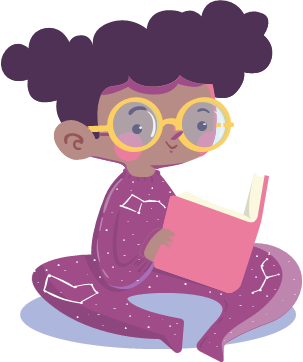 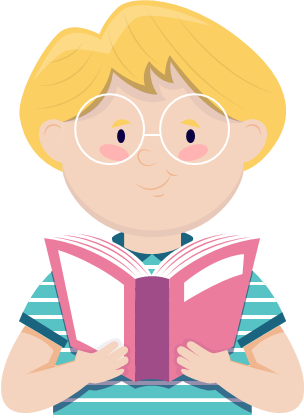 [Speaker Notes: GV đọc mẫu cả bài, đọc diễn cảm, nhấn giọng ở những từ ngữ giàu sức gợi tả, gợi cảm. GV có thể mời 2 em đọc nối tiếp khổ thơ.]
Cùng tìm từ khó đọc trong bài nhé!
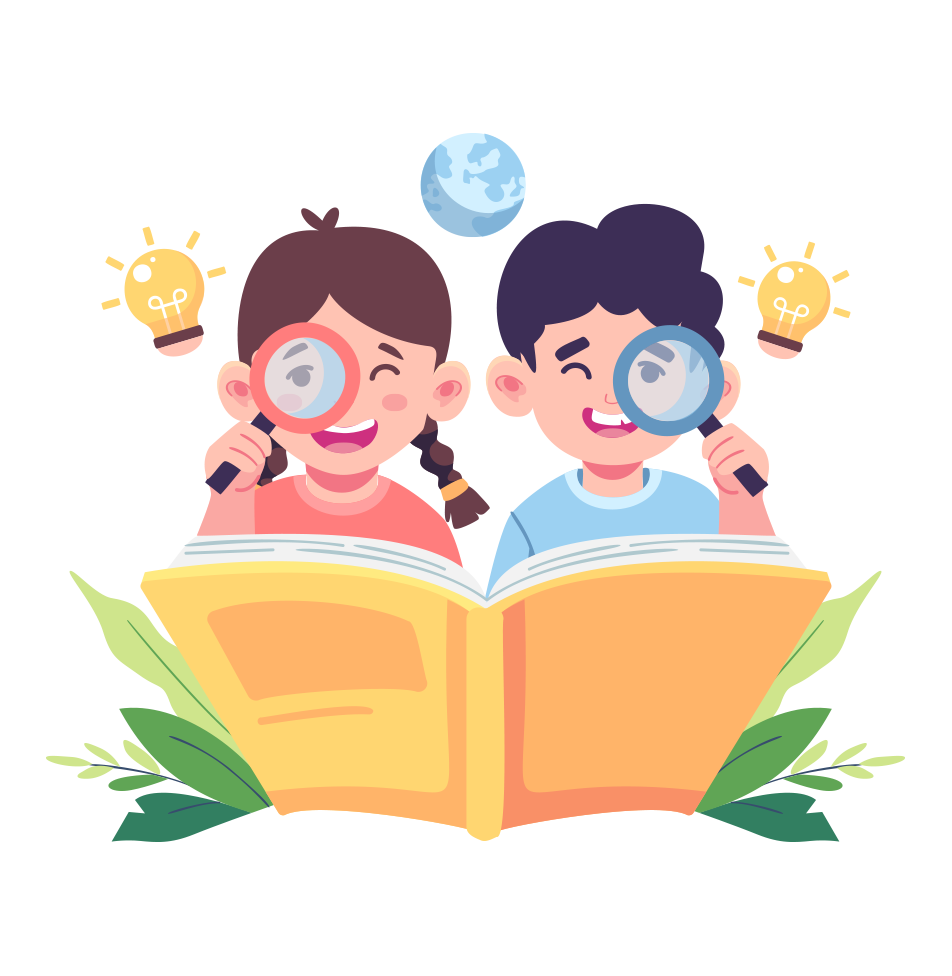 ĐỒNG CỎ NỞ HOA
Bống là một cô bé có tài hội hoạ. Người phát hiện ra điều này trước nhất là bác Lan, chị gái của bố Bống. Thực ra, lúc đầu bác Lan chỉ thấy hơi là lạ, vì con bé mới học tiểu học mà sao nó lại mê vẽ thế. Nó vẽ như người ta thở, như người ta nhìn, như người ta nghe. Nó vẽ các nàng tiên, các cô công chúa, các chàng công tử.
	Cái Bống rất hay vẽ, nhưng đáng chú ý hơn là nó vẽ rất giống. Con mèo Kết ra con mèo Kết. Con chó Lu ra con chó Lu. Cây cau ra cây cau. Bố Lít nó ra bố Lít. Mẹ Phít nó cũng chẳng lẫn được với ai, cái mặt tròn như đồng xu với hai con mắt lá răm.
	Bác Lan đưa tranh của Bống cho ông hoạ sĩ Phan xem để hỏi ý kiến. Ông hoạ sĩ xem cả xấp tranh vẽ con chó, con mèo, cây cau, chân dung bố và mẹ Bống thì tặc tặc lưỡi trầm trồ: “Chà chà! Vẽ như đồng cỏ đến kì nở hoa! Vẽ được lắm, được lắm!”. Đoạn, ông nói: “Còn những bức nào nữa, cho ông xem với nào!”. Bống đưa cho ông cả tập tranh giấu trong cặp. Ông trố mắt, chỉ từng bức:
	- Sao dưới bụng con gà mái mẹ lại có một hàng chấm chấm?
	- Đó là tí của nó ạ. Không có tí, gà con bú mẹ sao được ạ.
	- Thế con chuột nhắt đứng cạnh cái vòng tròn có hai chóp nhọn là cái gì?
	- Là lưng con mèo. Ý cháu là... hỡi tên chuột kia, mi hãy giờ hồn, mèo chưa quay đầu lại đâu!
(Theo Ma Văn Kháng)
[Speaker Notes: GV linh động thêm/bớt từ khó đọc sao cho phù hợp với vùng miền nhé!]
Luyện đọc từ
là lạ
trầm trồ
tranh
rất
lá răm
vòng tròn
Các em lưu ý thêm một số từ khó đọc khác nữa nhé!
[Speaker Notes: Luyện đọc từ khó, GV lưu ý những lỗi phát âm thường sai của hs
Tuỳ vào từng vùng miền, GV có sự điều chỉnh các từ sao cho phù hợp nhé]
Chú ý ngắt nhịp câu dài
Mẹ Phít / nó cũng chẳng lẫn được với ai, / cái mặt tròn như đồng xu / với hai con mắt lá răm. //
Ông hoạ sĩ / xem cả xấp tranh vẽ con chó, / con mèo, / cây cau, / chân dung bố và mẹ Bống / thì tặc tặc lưỡi trầm trồ: / “Chà chà! / Vẽ như đồng cỏ đến kì nở hoa! //
Mắt lá răm: mắt một mí nhưng tròng to, đuôi mắt dài và sắc trông như đuôi của lá rau răm.
Mắt lá răm: ?
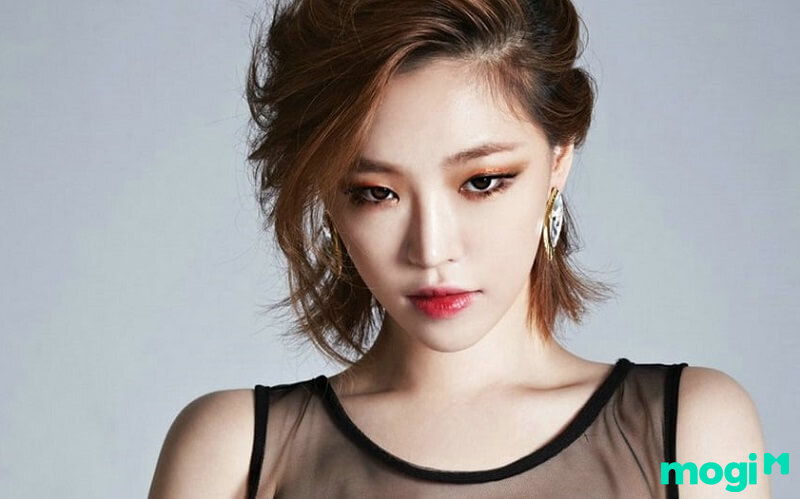 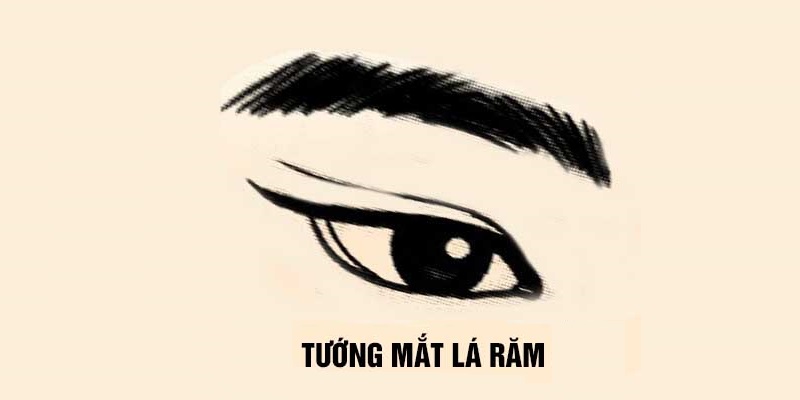 Xấp tranh: ?
Xấp tranh: nhiều bức tranh xếp chồng lên nhau một cách ngay ngắn.
Giời hồn: ?
Giời hồn: có ý nói phải coi chừng, mang tính đe doạ.
ĐỒNG CỎ NỞ HOA
Bống là một cô bé có tài hội hoạ. Người phát hiện ra điều này trước nhất là bác Lan, chị gái của bố Bống. Thực ra, lúc đầu bác Lan chỉ thấy hơi là lạ, vì con bé mới học tiểu học mà sao nó lại mê vẽ thế. Nó vẽ như người ta thở, như người ta nhìn, như người ta nghe. Nó vẽ các nàng tiên, các cô công chúa, các chàng công tử.
	Cái Bống rất hay vẽ, nhưng đáng chú ý hơn là nó vẽ rất giống. Con mèo Kết ra con mèo Kết. Con chó Lu ra con chó Lu. Cây cau ra cây cau. Bố Lít nó ra bố Lít. Mẹ Phít nó cũng chẳng lẫn được với ai, cái mặt tròn như đồng xu với hai con mắt lá răm.
	Bác Lan đưa tranh của Bống cho ông hoạ sĩ Phan xem để hỏi ý kiến. Ông hoạ sĩ xem cả xấp tranh vẽ con chó, con mèo, cây cau, chân dung bố và mẹ Bống thì tặc tặc lưỡi trầm trồ: “Chà chà! Vẽ như đồng cỏ đến kì nở hoa! Vẽ được lắm, được lắm!”. Đoạn, ông nói: “Còn những bức nào nữa, cho ông xem với nào!”. Bống đưa cho ông cả tập tranh giấu trong cặp. Ông trố mắt, chỉ từng bức:
	- Sao dưới bụng con gà mái mẹ lại có một hàng chấm chấm?
	- Đó là tí của nó ạ. Không có tí, gà con bú mẹ sao được ạ.
	- Thế con chuột nhắt đứng cạnh cái vòng tròn có hai chóp nhọn là cái gì?
	- Là lưng con mèo. Ý cháu là... hỡi tên chuột kia, mi hãy giờ hồn, mèo chưa quay đầu lại đâu!
(Theo Ma Văn Kháng)
Đọc nối tiếp
[Speaker Notes: GV mời HS chia phần hoặc chủ động chia phần cho HS vì thời gian tiết học có hạn]
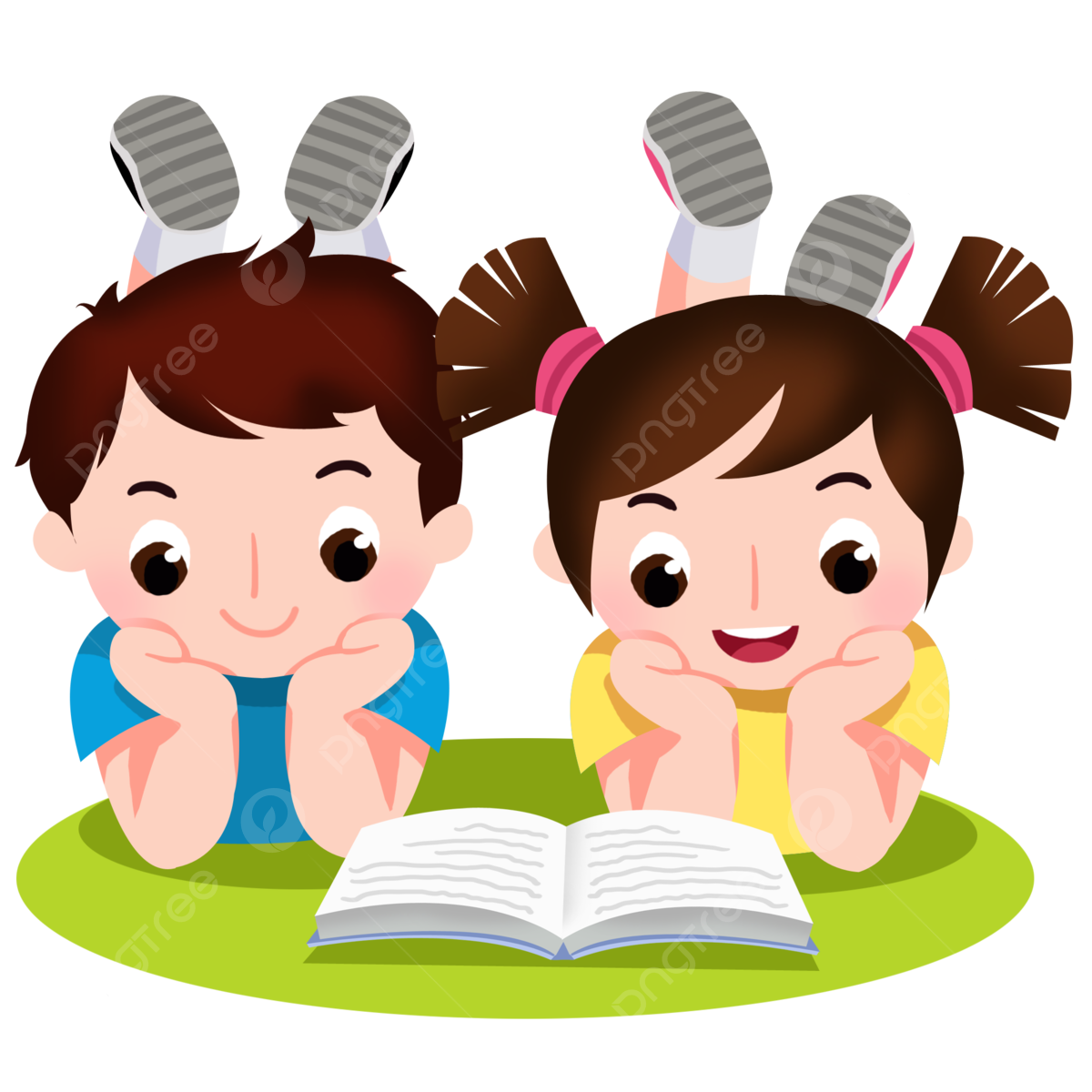 Đọc nối tiếp theo nhóm
ĐỒNG CỎ NỞ HOA
(Theo Ma Văn Kháng)
[Speaker Notes: HS đọc nối tiếp nhóm đôi hoặc nhóm 5 tại chỗ]
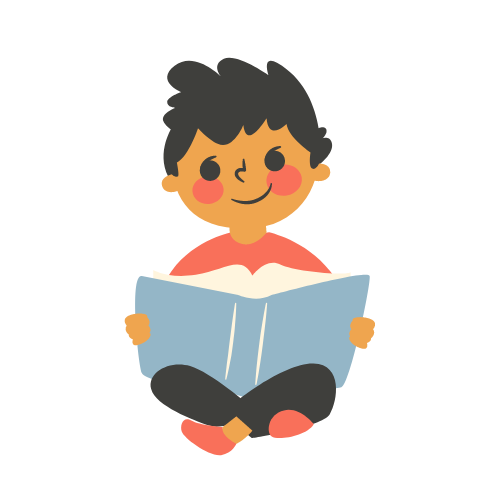 Đọc thầm cá nhân
ĐỒNG CỎ NỞ HOA
(Theo Ma Văn Kháng)
[Speaker Notes: HS đọc nối tiếp nhóm đôi hoặc nhóm 5]
Đọc nhóm trước lớp
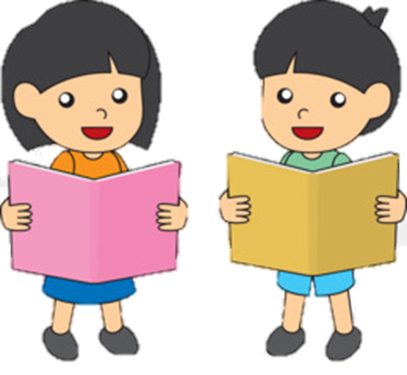 ĐỒNG CỎ NỞ HOA
(Theo Ma Văn Kháng)
[Speaker Notes: HS đọc nối tiếp nhóm đôi hoặc nhóm 5 trước lớp]
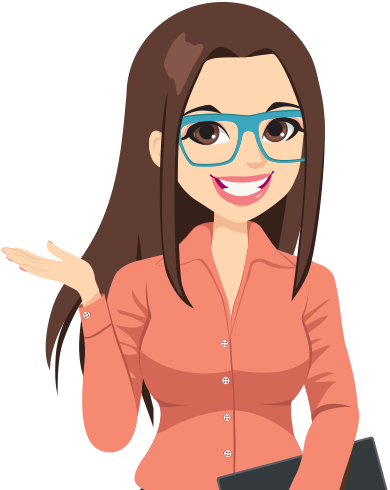 NHẬN XÉT
[Speaker Notes: GV nhận xét giọng đọc, cách đọc của HS]
TRẢ LỜI CÂU HỎI
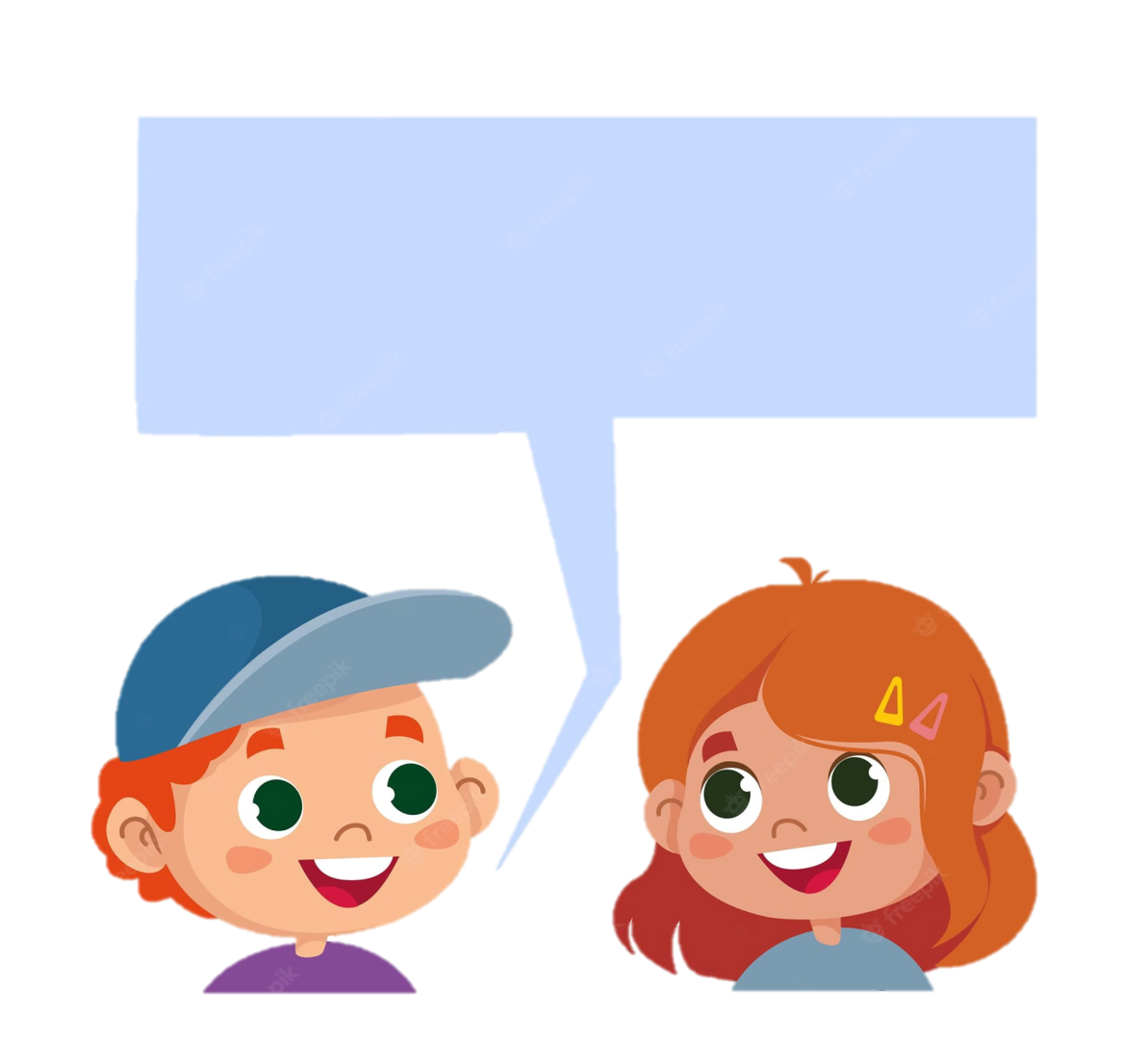 ĐỒNG CỎ NỞ HOA
Bống là một cô bé có tài hội hoạ. Người phát hiện ra điều này trước nhất là bác Lan, chị gái của bố Bống. Thực ra, lúc đầu bác Lan chỉ thấy hơi là lạ, vì con bé mới học tiểu học mà sao nó lại mê vẽ thế. Nó vẽ như người ta thở, như người ta nhìn, như người ta nghe. Nó vẽ các nàng tiên, các cô công chúa, các chàng công tử.
	Cái Bống rất hay vẽ, nhưng đáng chú ý hơn là nó vẽ rất giống. Con mèo Kết ra con mèo Kết. Con chó Lu ra con chó Lu. Cây cau ra cây cau. Bố Lít nó ra bố Lít. Mẹ Phít nó cũng chẳng lẫn được với ai, cái mặt tròn như đồng xu với hai con mắt lá răm.
	Bác Lan đưa tranh của Bống cho ông hoạ sĩ Phan xem để hỏi ý kiến. Ông hoạ sĩ xem cả xấp tranh vẽ con chó, con mèo, cây cau, chân dung bố và mẹ Bống thì tặc tặc lưỡi trầm trồ: “Chà chà! Vẽ như đồng cỏ đến kì nở hoa! Vẽ được lắm, được lắm!”. Đoạn, ông nói: “Còn những bức nào nữa, cho ông xem với nào!”. Bống đưa cho ông cả tập tranh giấu trong cặp. Ông trố mắt, chỉ từng bức:
	- Sao dưới bụng con gà mái mẹ lại có một hàng chấm chấm?
	- Đó là tí của nó ạ. Không có tí, gà con bú mẹ sao được ạ.
	- Thế con chuột nhắt đứng cạnh cái vòng tròn có hai chóp nhọn là cái gì?
	- Là lưng con mèo. Ý cháu là... hỡi tên chuột kia, mi hãy giờ hồn, mèo chưa quay đầu lại đâu!
(Theo Ma Văn Kháng)
Đọc lại toàn bài
[Speaker Notes: Đọc lại toàn bài để tìm hiểu ND (nếu có đủ thời gian) 
Cả lớp theo dõi sgk]
1. Tài năng hội hoạ của Bống được giới thiệu như thế nào ở đoạn mở đầu?
Tài năng hội hoạ của Bống được giới thiệu: Bống là một cô bé có tài hội hoạ.
[Speaker Notes: kkkkkkkk]
2. Điều đáng chú ý trong những bức tranh Bống vẽ là gì?
Điều đáng chú ý trong những bức tranh Bống vẽ là: Bống vẽ rất giống. Con mèo Kết ra con mèo Kết. Con chó Lu ra con chó Lu. Cây cau ra cây cau. Bố Lít nó ra bố Lít. Mẹ Phít nó cũng chẳng lẫn được với ai, cái mặt tròn như đồng xu với hai con mắt lá răm.
3. Em hiểu thế nào về nhận xét của ông hoạ sĩ Phan đối với tranh Bống vẽ: “Chà chà! Vẽ như đồng cỏ đến kì nở hoa!"? 
Chọn câu trả lời dưới đây hoặc nêu ý kiến của em.
A. Khen tranh của Bống vẽ rất sinh động, tự nhiên.
B. Khen Bống có năng khiếu vẽ tranh.
C. Dự đoán Bống sẽ là một hoạ sĩ tài năng trong tương lai.
[Speaker Notes: HS chọn câu trả lời theo cảm nhận cá nhân hoặc nêu ý kiến khác đều được ạ]
4. Những chi tiết nào trong bài cho thấy Bống có trí tưởng tượng rất phong phú?
- Khi được hoạ sĩ hỏi: “Sao dưới bụng con gà mái mẹ lại có một hàng chấm chấm?”. Bống trả lời: “Đó là tí của nó ạ. Không có tí, gà con bú mẹ sao được ạ.”.
- Khi được hỏi: “Thế con chuột nhắt đứng cạnh cái vòng tròn có hai chóp nhọn là cái gì?”. Bống trả lời: “Là lưng con mèo. Ý cháu là... hỡi tên chuột kia, mi hãy giờ hồn, mèo chưa quay đầu lại đâu!”.
5.  Em có ấn tượng với nhân vật nào trong các bức vẽ của Bống? Vì sao?
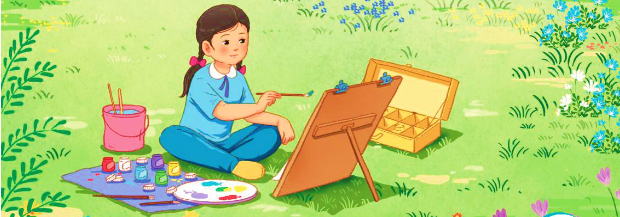 [Speaker Notes: HS trả lời theo ý kiến cá nhân]
Nêu cảm nhận của em về bài đọc
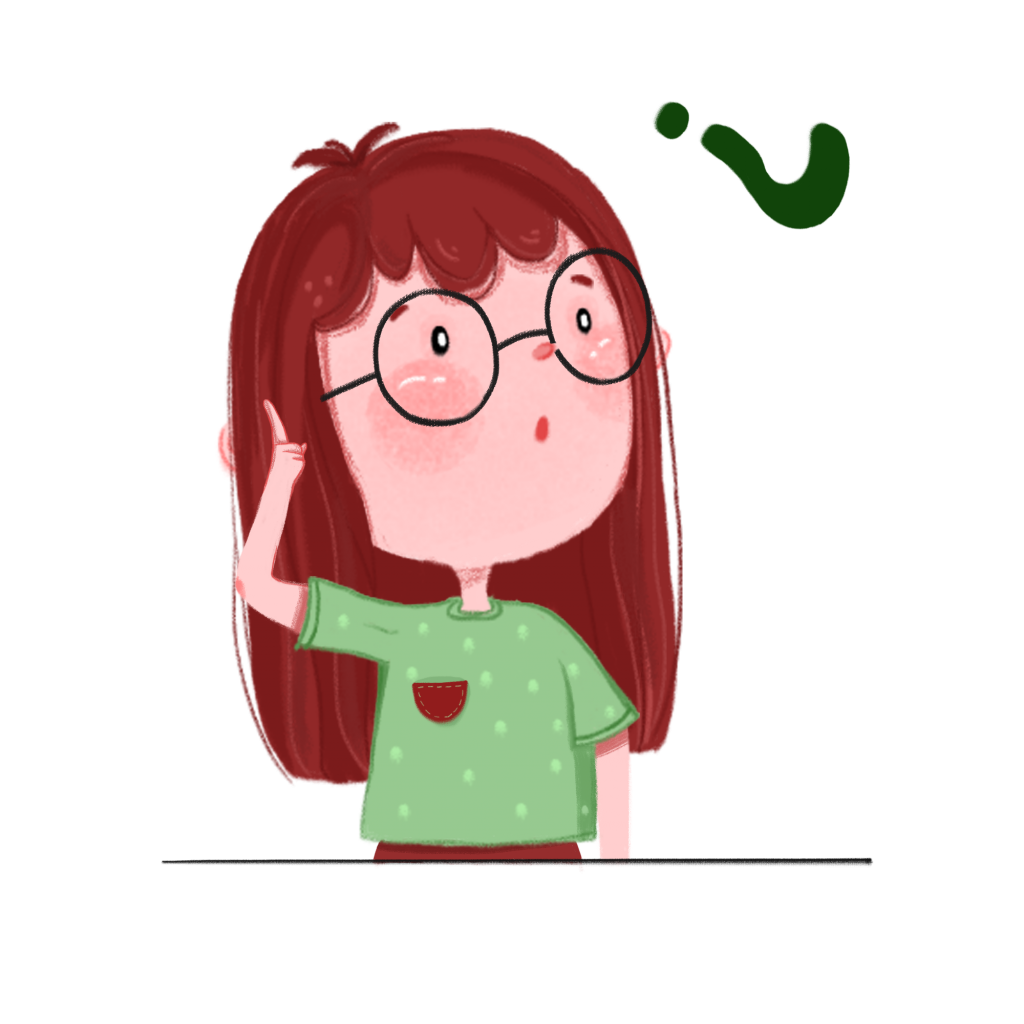 Văn bản kể về Bống, một cô bé có tài hội hoạ. Điều đáng chú ý là Bống vẽ rất giống. Không chỉ vậy Bống còn có trí tưởng tượng rất phong phú. Nhờ vậy, những bức tranh của em rất sinh động và được hoạ sĩ Phan khen ngợi.
Mỗi chúng ta đều có thể có những đam mê của riêng mình và hãy thoả sức sáng tạo cùng những đam mê ấy.
LUYỆN TẬP 
THEO VĂN BẢN
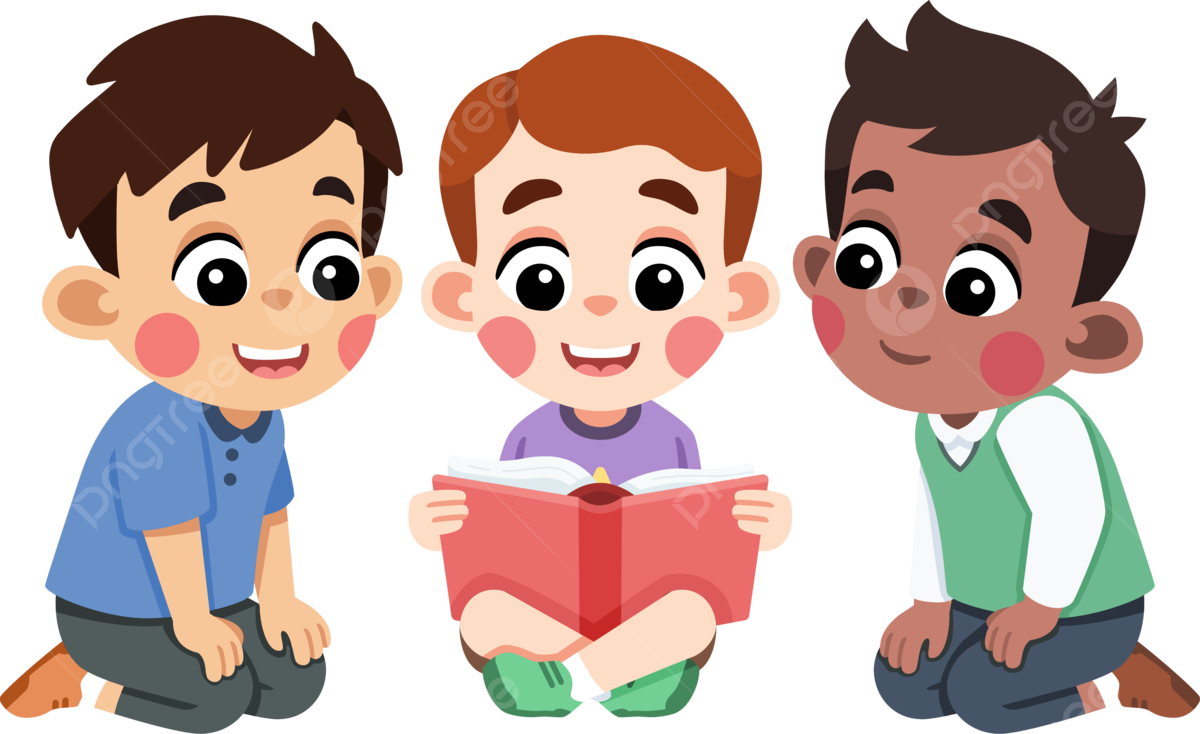 1.  Tìm nghĩa ở cột B phù hợp với mỗi từ ở cột A.
A
B
tạo ra những giá trị mới về vật chất hoặc tinh thần
sáng tác
nghĩ và chế tạo ra cái trước đó chưa từng có.
sáng tạo
làm ra tác phẩm văn học, nghệ thuật
sáng chế
[Speaker Notes: HS có thể trình bày theo sơ đồ tư duy trong vở, GV đừng quá cứng nhắc trong việc trình bày của HS]
2. Đặt 1 – 2 câu với từ ở cột A, bài tập 1.
M: Nhà thơ Phạm Hổ sáng tác nhiều bài thơ hay cho thiếu nhi.
- Cô giáo luôn khuyến khích học sinh sáng tạo trong học tập và trong cuộc sống.
- Xe lăn thông minh Aviator – chiếc xe lăn điều khiển bằng ý nghĩ – là do GS.TS. Nguyễn Hùng sáng chế.
[Speaker Notes: HS có thể trình bày theo sơ đồ tư duy trong vở, GV đừng quá cứng nhắc trong việc trình bày của HS]
VẬN DỤNG
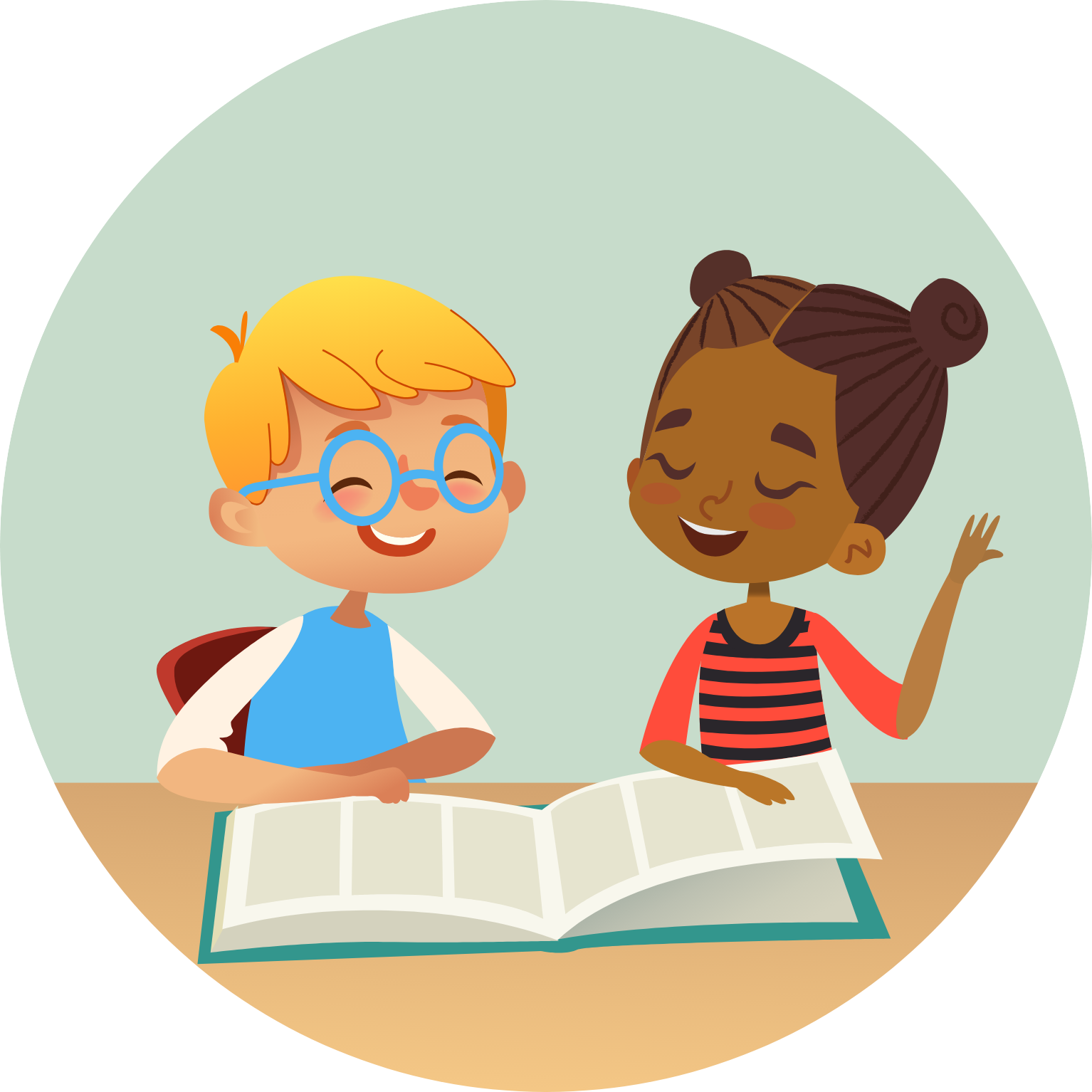 [Speaker Notes: GV đọc mẫu cả bài, đọc diễn cảm, nhấn giọng ở những từ ngữ giàu sức gợi tả, gợi cảm. GV có thể mời 2 em đọc nối tiếp khổ thơ.]
Bạn nhỏ trong bài đọc Đồng cỏ nở hoa 
tên là gì?
A. Bạn nhỏ tên là Bống.
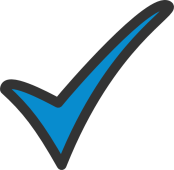 B. Bạn nhỏ tên là Bông.
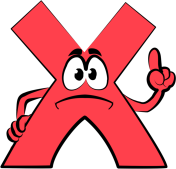 C. Bạn nhỏ tên là Lan.
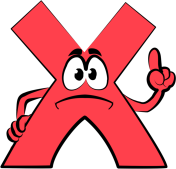 [Speaker Notes: Tác giả bộ ppt Toán + TV3: Phan Thị Linh – Đà Nẵng
Sđt lh: 0916.604.268
+ Zalo: 0916.604.268
+ Facebook cá nhân: https://www.facebook.com/nhilinh.phan/
+ Nhóm chia sẻ tài liệu: https://www.facebook.com/groups/443096903751589
Hãy liên hệ chính chủ sản phẩm để được hỗ trợ và đồng hành trong suốt năm học nhé!]
Đâu là những đặc điểm của những bức tranh Bống vẽ?
A. Giống y đúc mẫu, không khác điểm gì
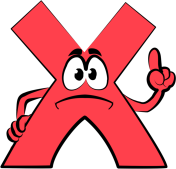 B. Khác hẳn với mẫu
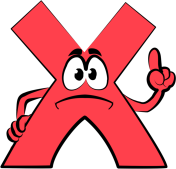 C. Bống vẽ rất giống và có tính sáng tạo.
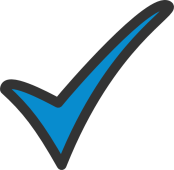 [Speaker Notes: Tác giả bộ ppt Toán + TV3: Phan Thị Linh – Đà Nẵng
Sđt lh: 0916.604.268
+ Zalo: 0916.604.268
+ Facebook cá nhân: https://www.facebook.com/nhilinh.phan/
+ Nhóm chia sẻ tài liệu: https://www.facebook.com/groups/443096903751589
Hãy liên hệ chính chủ sản phẩm để được hỗ trợ và đồng hành trong suốt năm học nhé!]
Theo em, khi vẽ tranh, chúng ta có nên sáng tạo hay không? Vì sao?
[Speaker Notes: Chúng ta nên sáng tạo vì sự sáng tạo đó mới tạo nên màu sắc riêng trong mỗi tác phẩm của mỗi người. Nhưng sáng tạo cũng cần đảm bảo tính thẩm mĩ.Tác giả bộ ppt Toán + TV3: Phan Thị Linh – Đà Nẵng
Sđt lh: 0916.604.268
+ Zalo: 0916.604.268
+ Facebook cá nhân: https://www.facebook.com/nhilinh.phan/
+ Nhóm chia sẻ tài liệu: https://www.facebook.com/groups/443096903751589
Hãy liên hệ chính chủ sản phẩm để được hỗ trợ và đồng hành trong suốt năm học nhé!]
ĐỒNG CỎ NỞ HOA
Bống là một cô bé có tài hội hoạ. Người phát hiện ra điều này trước nhất là bác Lan, chị gái của bố Bống. Thực ra, lúc đầu bác Lan chỉ thấy hơi là lạ, vì con bé mới học tiểu học mà sao nó lại mê vẽ thế. Nó vẽ như người ta thở, như người ta nhìn, như người ta nghe. Nó vẽ các nàng tiên, các cô công chúa, các chàng công tử.
	Cái Bống rất hay vẽ, nhưng đáng chú ý hơn là nó vẽ rất giống. Con mèo Kết ra con mèo Kết. Con chó Lu ra con chó Lu. Cây cau ra cây cau. Bố Lít nó ra bố Lít. Mẹ Phít nó cũng chẳng lẫn được với ai, cái mặt tròn như đồng xu với hai con mắt lá răm.
	Bác Lan đưa tranh của Bống cho ông hoạ sĩ Phan xem để hỏi ý kiến. Ông hoạ sĩ xem cả xấp tranh vẽ con chó, con mèo, cây cau, chân dung bố và mẹ Bống thì tặc tặc lưỡi trầm trồ: “Chà chà! Vẽ như đồng cỏ đến kì nở hoa! Vẽ được lắm, được lắm!”. Đoạn, ông nói: “Còn những bức nào nữa, cho ông xem với nào!”. Bống đưa cho ông cả tập tranh giấu trong cặp. Ông trố mắt, chỉ từng bức:
	- Sao dưới bụng con gà mái mẹ lại có một hàng chấm chấm?
	- Đó là tí của nó ạ. Không có tí, gà con bú mẹ sao được ạ.
	- Thế con chuột nhắt đứng cạnh cái vòng tròn có hai chóp nhọn là cái gì?
	- Là lưng con mèo. Ý cháu là... hỡi tên chuột kia, mi hãy giờ hồn, mèo chưa quay đầu lại đâu!
(Theo Ma Văn Kháng)
Đọc lại toàn bài
[Speaker Notes: Đọc lại toàn bài]
DẶN DÒ
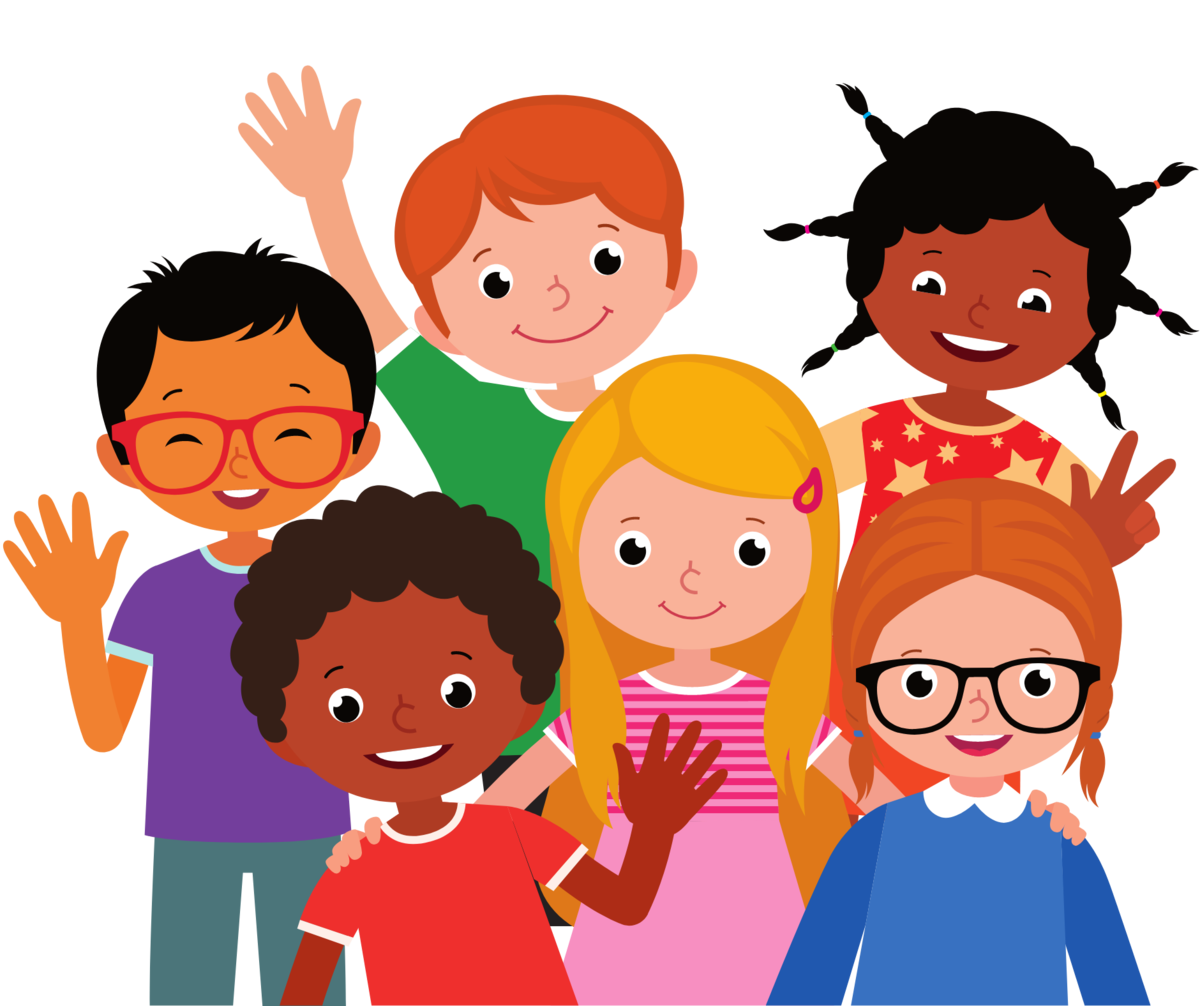 NÓI VÀ NGHE:
CHÚNG EM SÁNG TẠO
Yêu cầu: Giới thiệu về một sản phẩm mà em tự tay làm ra.
Học sinh chuẩn bị sản phẩm phù hợp với yêu cầu cho tiết nói và nghe hôm sau nhé!
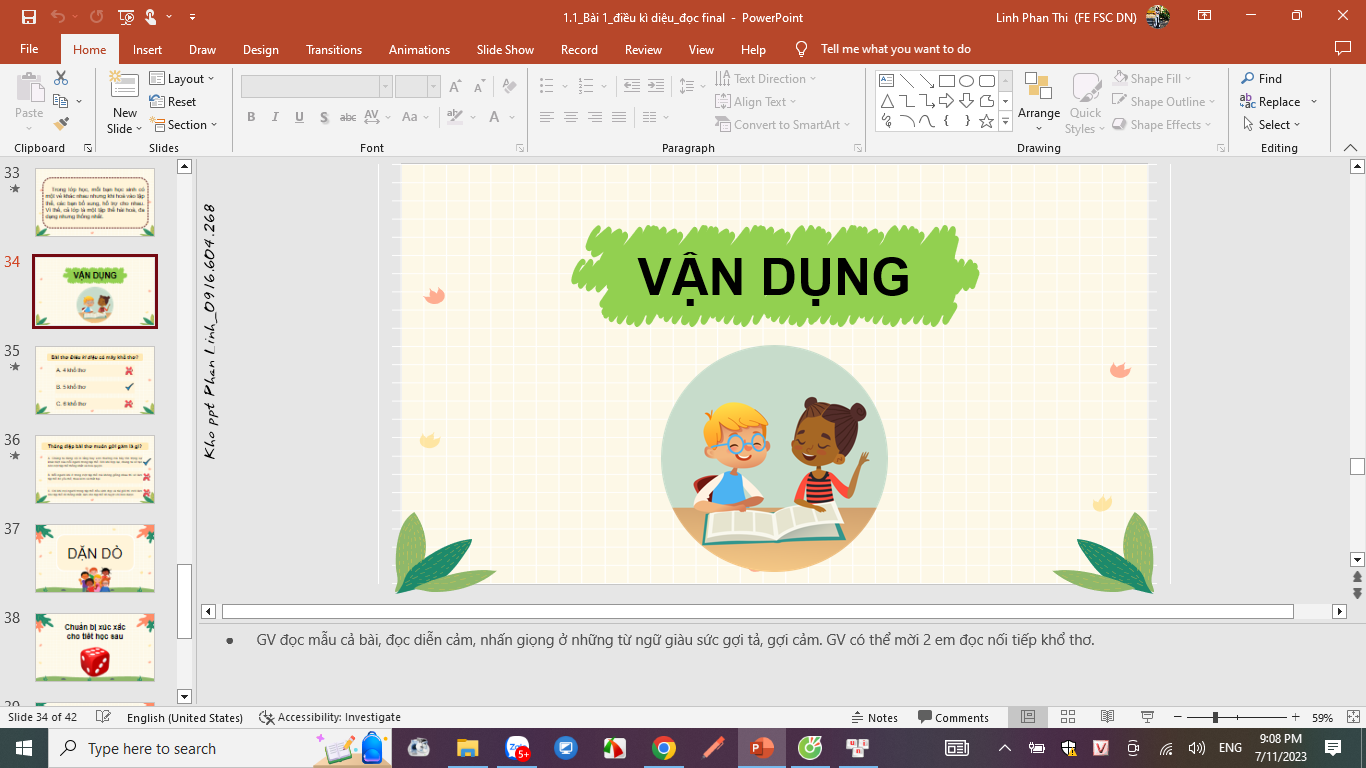 Dưới chân các slide thường có ghi chú, thầy cô chú ý đọc để nắm thêm thông tin hoặc ý đồ người soạn nhé!
Em Linh chỉ hỗ trợ bộ bài giảng đối với thầy cô dùng để giảng dạy cho HS. Trường hợp thầy cô dùng để “thương mại” hoặc chia sẻ, nếu phát hiện, em ngưng cung cấp các bài tiếp theo và thầy cô sẽ được mời ra khỏi kho giáo án ppt. Trân trọng!
Trong quá trình thiết kế, mặc dù đã rất cố gắng nhưng vẫn khó tránh khỏi sai sót. Em Linh mong quý thầy cô dò bài cẩn thận trước khi lên lớp và gửi phản hồi kịp thời để em điều chỉnh sớm nhất có thể nhé!Kho ppt Phan Linh_0916.604.268Trân trọng!
Most used letters in English
210K
398K
English words contain the letter E
English words contain the letter T
421M
540K
English words contain the letter A
English words contain the letter O